UNIVERSIDADE ESTADUAL PAULISTAUNESP - Campus de Bauru/SPDepartamento de Engenharia Civil e Ambiental
Disciplina 2182:

ESTRUTURAS PRÉ-MOLDADAS
DE CONCRETO


Prof. Dr. PAULO SÉRGIO DOS SANTOS BASTOS


Abr/2018
1
LIVRO BASE PARA A DISCIPLINA:
EL DEBS, MOUNIR K. Concreto pré-moldado: fundamentos e aplica-ções. São Paulo, Ed. Oficina de Textos, 2ª ed., 2017, 456p.

O aluno deve complementar o estudo com a leitura do Capítulo no livro.
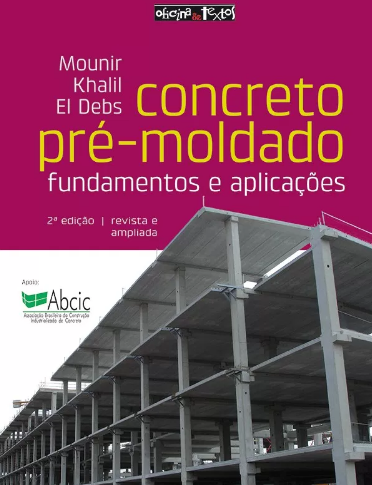 2
2 - PROJETO DOS ELEMENTOS E DAS ESTRUTURAS DE CONCRETOPRÉ-MOLDADO
2.1 PRINCÍPIOS E RECOMENDAÇÕES GERAIS
2.1.1 PRINCÍPIOS GERAIS
Os princípios gerais que devem nortear o projeto da estruturas formadas por elementos pré-moldados de concreto são:
3
2.1 PRINCÍPIOS E RECOMENDAÇÕES GERAIS
Conceber o projeto da obra visando a utilização do CPM;

Resolver as interações da estrutura com as outras partes da construção;

Minimizar o número de ligações;

Minimizar o número de tipos de elementos;

Utilizar elementos de mesma faixa de peso.
4
2.1 PRINCÍPIOS E RECOMENDAÇÕES GERAIS
a) Conceber o projeto da obra visando a utilização do CPM
A construção deve ser projetada desde o início já prevendo a aplicação do CPM, para tirar melhor proveito de suas potencialidades.

A forma de produção das peças pré-moldadas (execução, transporte, montagem e realização das ligações) deve ser considerada na concepção do projeto da edificação. O projeto deve levar em conta os aspectos favoráveis e desfavoráveis das várias etapas da produção.
5
2.1 PRINCÍPIOS E RECOMENDAÇÕES GERAIS
b) Resolver as interações da estrutura com as outras partes da construção
No projeto estrutural devem ser previstas as interações com outras partes que formam a construção, como as instalações (hidráulicas, sanitárias, elétricas, de águas pluviais, ar condicionado, etc.), as esquadrias ou outros elementos, como impermeabilização e isolamento térmico.
Improvisações não são compatíveis com pré-moldados.
6
2.1 PRINCÍPIOS E RECOMENDAÇÕES GERAIS
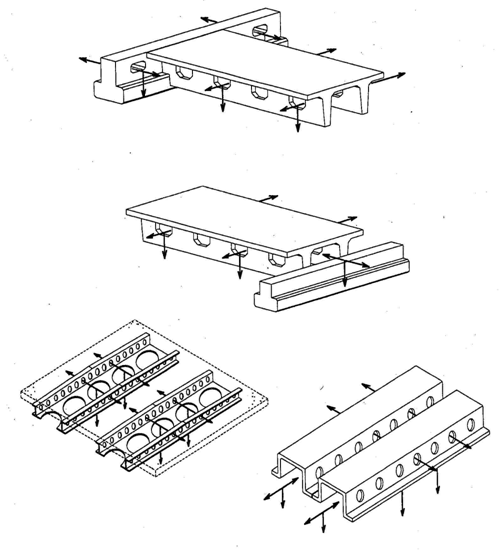 7
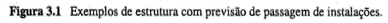 2.1 PRINCÍPIOS E RECOMENDAÇÕES GERAIS
b) Resolver as interações da estrutura com as outras partes da construção
Procurar tirar proveito da pré-moldagem para racionalizar os serviços de outras partes da construção.

Integrar por exemplo o escoamento de águas pluviais com pilares vazados.
8
2.1 PRINCÍPIOS E RECOMENDAÇÕES GERAIS
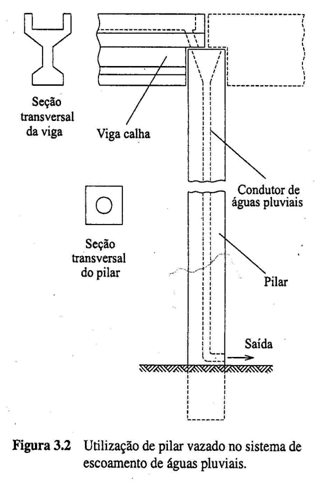 9
2.1 PRINCÍPIOS E RECOMENDAÇÕES GERAIS
c) Minimizar o número de ligações
Porque a realização das ligações constitui uma das principais dificuldades das estruturas de CPM.

Reduzir a divisão da estrutura em elementos (menos ligações).

Considerar as limitações de transporte, dispo-nibilidade de equipamentos de montagem e custos dessas etapas.
10
2.1 PRINCÍPIOS E RECOMENDAÇÕES GERAIS
c) Minimizar o número de ligações
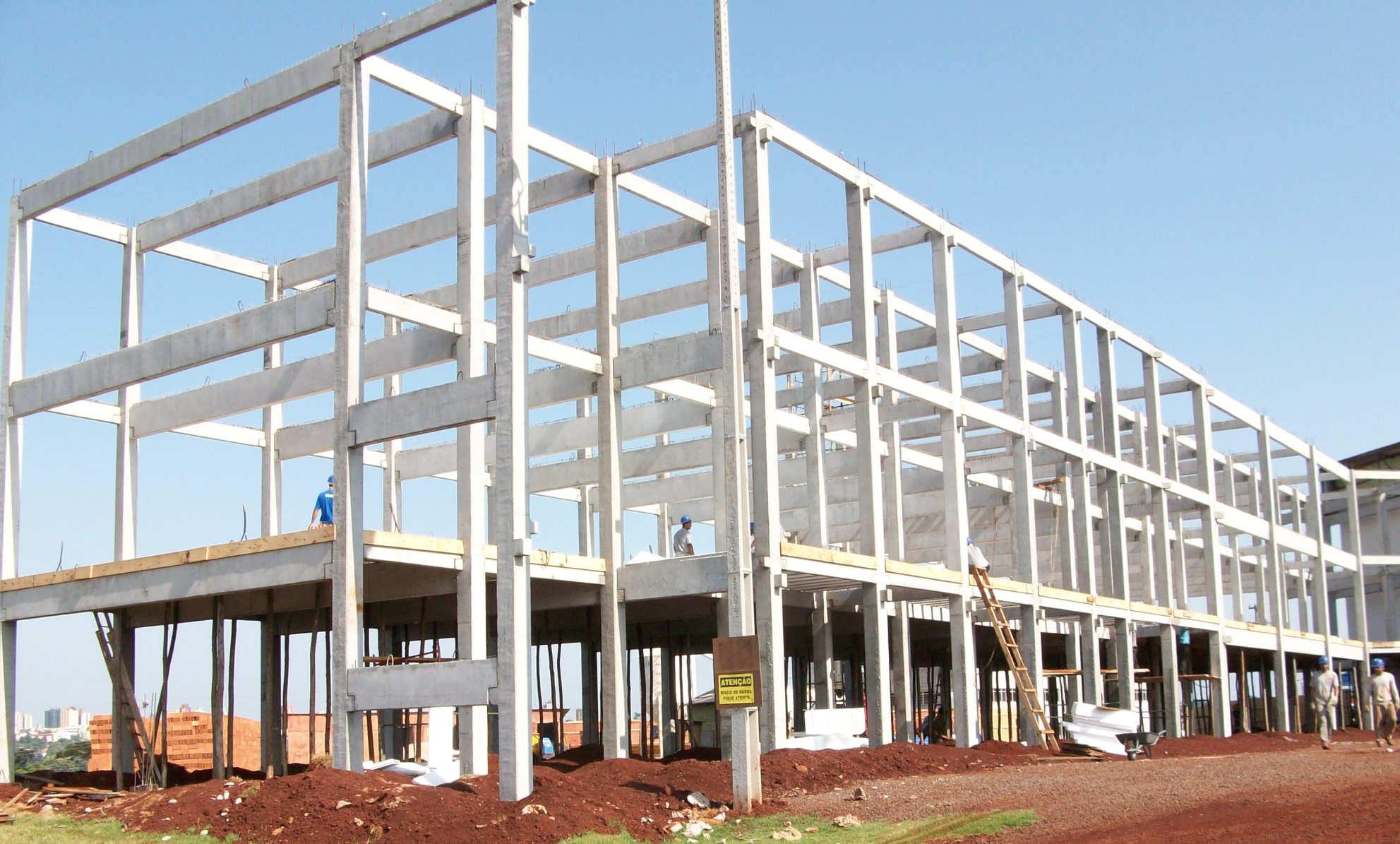 (http://tecplastinovacao.com.br)
11
2.1 PRINCÍPIOS E RECOMENDAÇÕES GERAIS
c) Minimizar o número de ligações
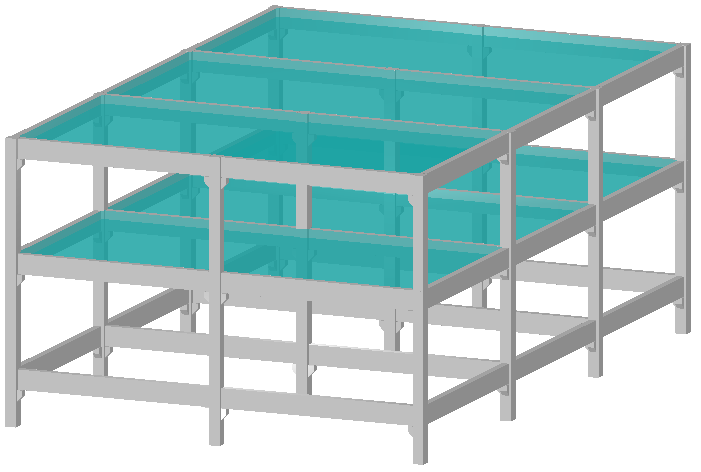 (http://blogeberick.altoqi.com.br/pre-moldados/lancamento-dos-elementos-pre-moldados/)
12
2.1 PRINCÍPIOS E RECOMENDAÇÕES GERAIS
d) Minimizar o número de tipos de elementos
Limitar também suas variações.

Fazer a padronização da produção (seriada), e utilização das mesmas fôrmas para elementos de tamanhos diferentes.
13
2.1 PRINCÍPIOS E RECOMENDAÇÕES GERAIS
d) Minimizar o número de tipos de elementos
Isso não significa padronizar a estrutura ou a construção.

Utilizar elementos que desempenham mais de uma função. Exemplos: painéis alveolares, seção TT e U, utilizados como lajes ou paredes.
14
2.1 PRINCÍPIOS E RECOMENDAÇÕES GERAIS
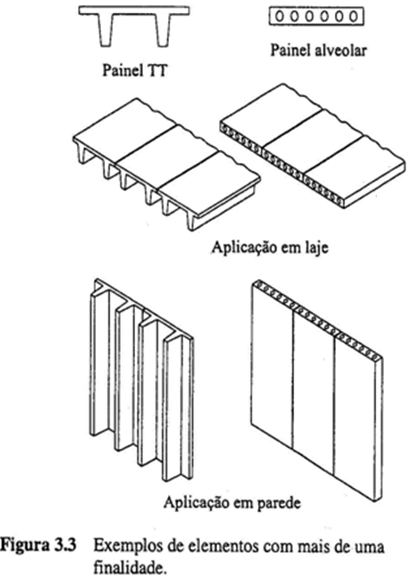 15
2.1 PRINCÍPIOS E RECOMENDAÇÕES GERAIS
e) Utilizar elementos de mesma faixa de peso
Princípio relacionado à racionalização da montagem dos elementos.

Os equipamentos são dimensionados para a montagem dos elementos mais pesados, e são mal aproveitados para os elementos leves.

Verificar a possibilidade de utilização de equipamentos de mais de 1a capacidade.
16
2.1.2 RECOMENDAÇÕES GERAIS
Coordenação modular:
A coordenação modular corresponde ao relacionamento entre as dimensões dos elementos e a dimensão da construção por meio de uma dimensão básica.

O objetivo é criar uma ordem dimensional para a padronização, facilitando a compatibilização do arranjo dos elementos, quanto à estrutura e demais partes da construção.
17
2.1 PRINCÍPIOS E RECOMENDAÇÕES GERAIS
Coordenação modular:
O projeto é desenvolvido utilizando uma malha de projeto, feita a partir de uma malha modular, cuja unidade básica é o módulo.

As dimensões dos componentes devem se ajustar à essa malha de projeto.

Cantos e cruzamentos podem apresentar problemas.
18
2.1 PRINCÍPIOS E RECOMENDAÇÕES GERAIS
Coordenação modular:
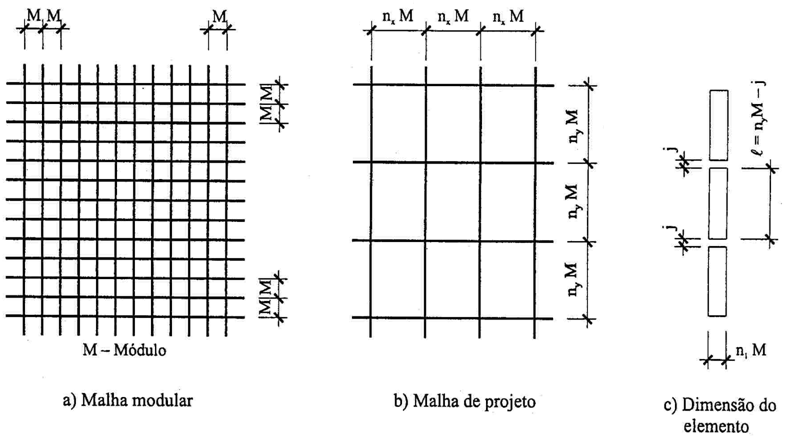 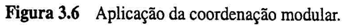 19
2.1 PRINCÍPIOS E RECOMENDAÇÕES GERAIS
Coordenação modular:
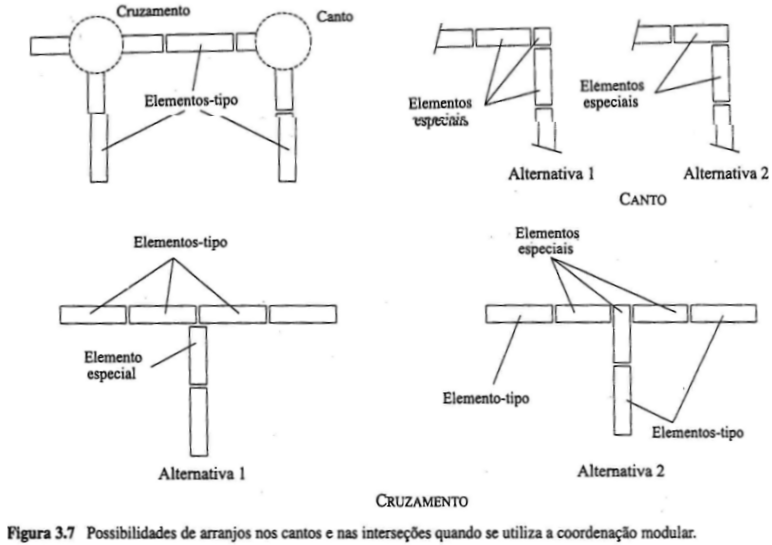 20
2.1 PRINCÍPIOS E RECOMENDAÇÕES GERAIS
Coordenação modular:
Consequências favoráveis:

Promoção de uma padronização dos componentes da estrutura;
Redução ou eliminação de adaptações de componentes;
Possibilidade da escolha do componente mais apropriado entre os similares existentes.
21
2.1 PRINCÍPIOS E RECOMENDAÇÕES GERAIS
Utilização de balanços:

O balanço em vigas ou sacadas pode representar dificuldade para a estrutura pré-moldada. Vigas paralelas podem ser utilizadas, entre outras possíveis soluções.
Lajes alveolares possibilitam vãos em balanço pequenos.
22
2.1 PRINCÍPIOS E RECOMENDAÇÕES GERAIS
Utilização de balanços:
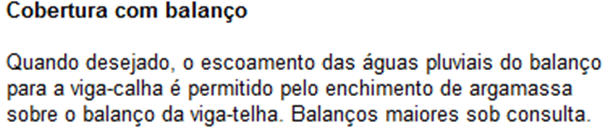 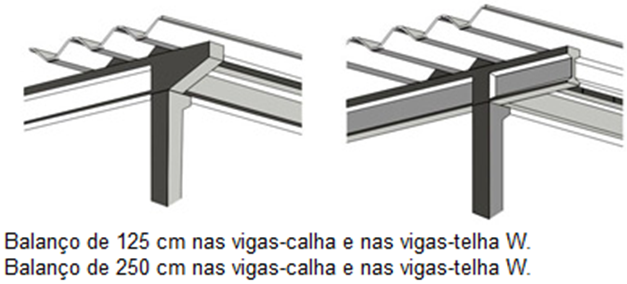 23
(http://galpaoprefabricado.com.br/coberturas.html)
2.1 PRINCÍPIOS E RECOMENDAÇÕES GERAIS
Utilização de balanços:
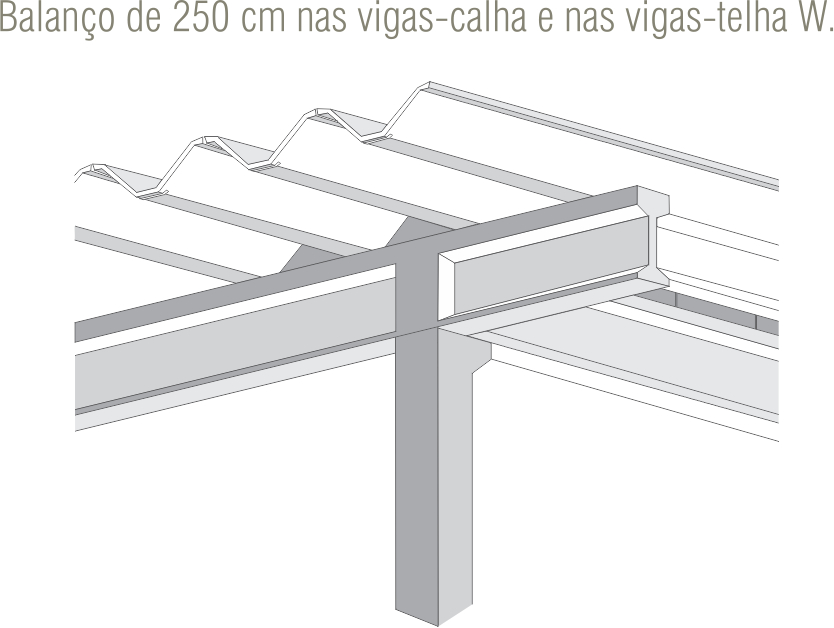 24
(http://www2.cassol.ind.br/wp-content/uploads/2011/11/cobertura_com_beiral02.jpg)
2.1 PRINCÍPIOS E RECOMENDAÇÕES GERAIS
Utilização de balanços:
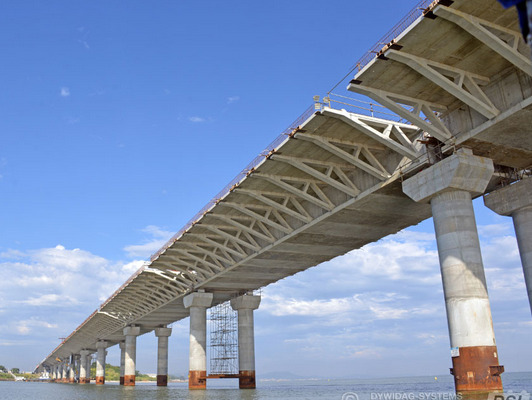 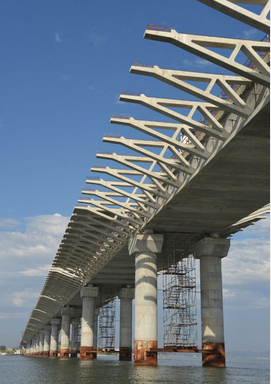 (https://www.dywidag.com.br/projetos/protendidos-dywidag-projetos/ponte-de-laguna-brasil.html)
25
2.1 PRINCÍPIOS E RECOMENDAÇÕES GERAIS
Utilização de balanços:
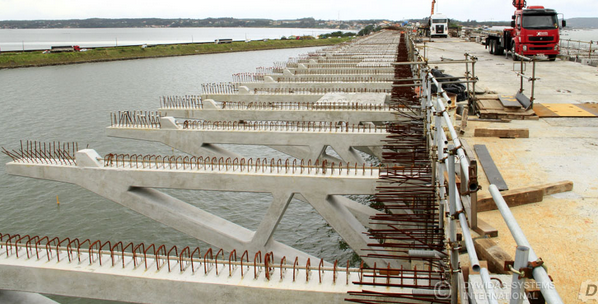 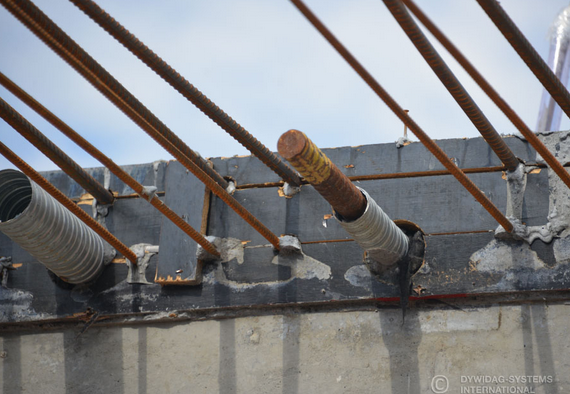 (https://www.dywidag.com.br/projetos/protendidos-dywidag-projetos/ponte-de-laguna-brasil.html)
26
2.1 PRINCÍPIOS E RECOMENDAÇÕES GERAIS
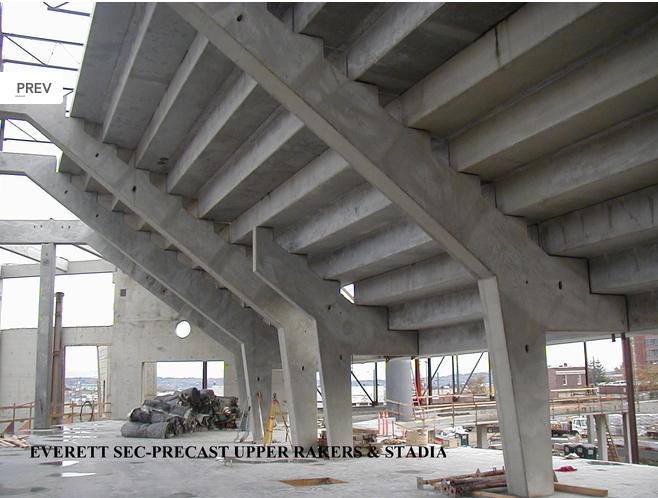 (http://www.bethlehemconstruction.com/sw/concrete/beams/)
27
2.1 PRINCÍPIOS E RECOMENDAÇÕES GERAIS
Utilização de balanços:
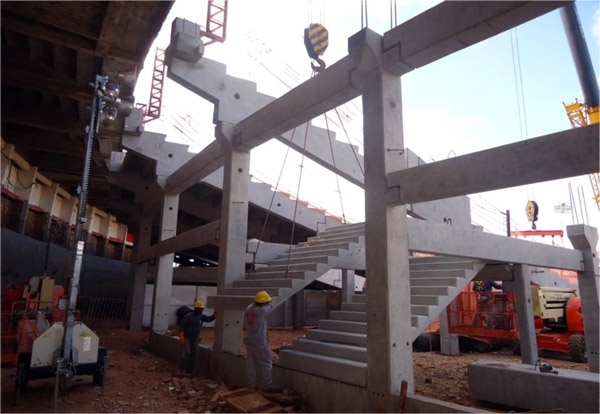 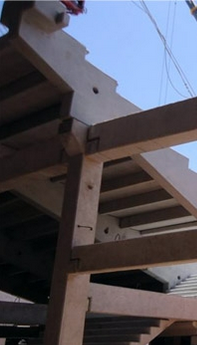 (http://www.internacional.com.br/conteudo?modulo=2&setor=19&codigo=1334)
28
2.1 PRINCÍPIOS E RECOMENDAÇÕES GERAIS
Utilização de balanços:
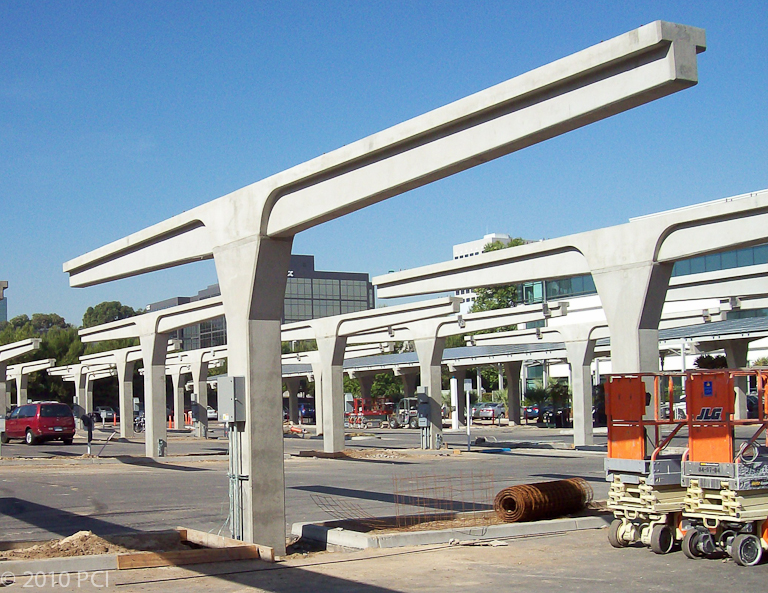 (http://pcidesignawards.org/pages/ZZ/links/full/82_file_Image1.jpg)
29
2.1 PRINCÍPIOS E RECOMENDAÇÕES GERAIS
Utilização de balanços:
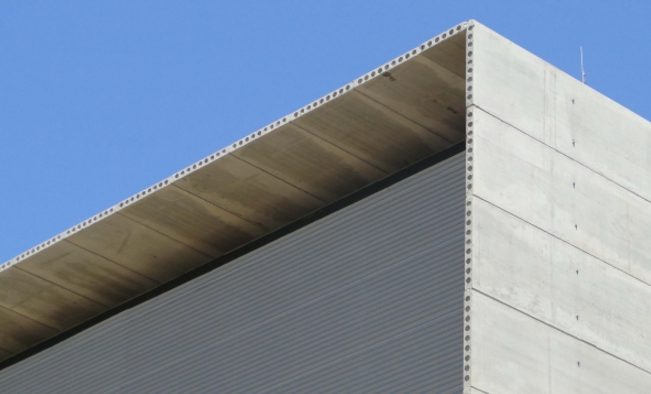 (http://www.thiel.eng.br)
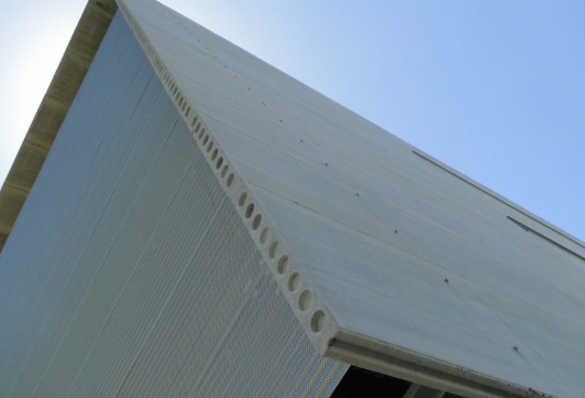 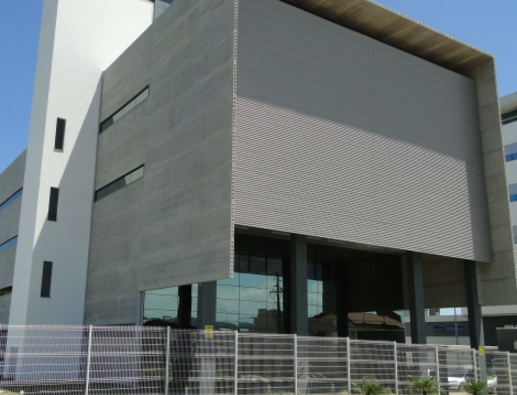 30
2.1 PRINCÍPIOS E RECOMENDAÇÕES GERAIS
Utilização de balanços:
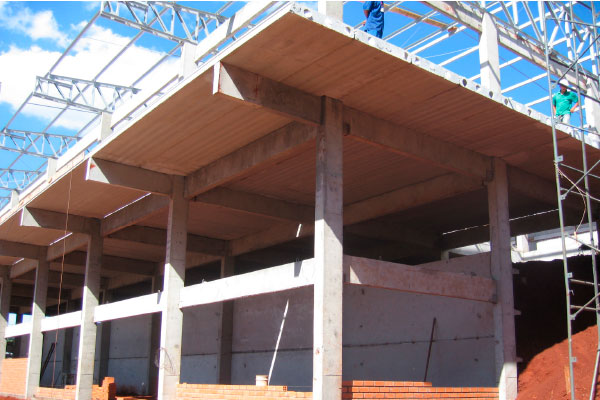 (http://www.thiel.eng.br)
31
2.1 PRINCÍPIOS E RECOMENDAÇÕES GERAIS
Utilização de balanços:
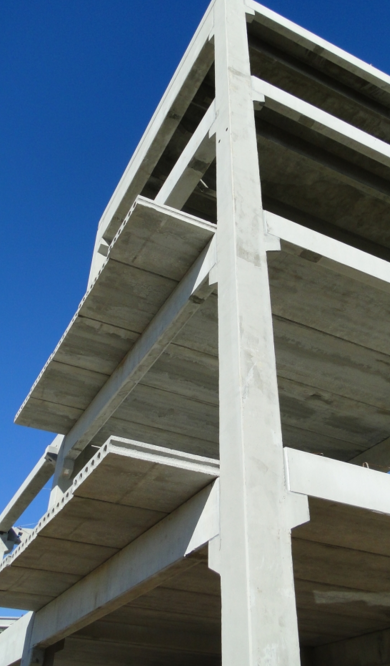 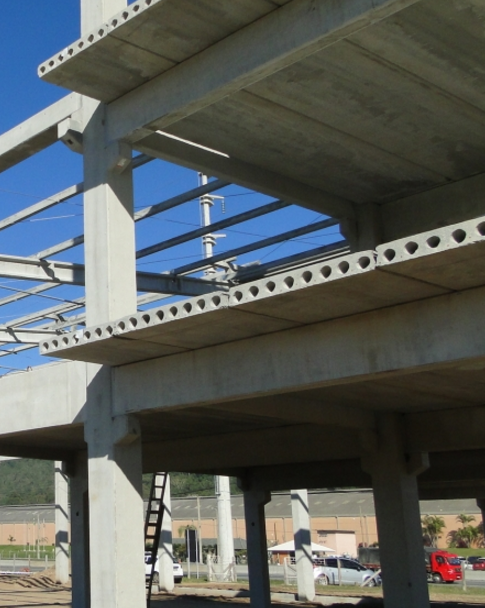 (http://www.thiel.eng.br)
32
2.1 PRINCÍPIOS E RECOMENDAÇÕES GERAIS
Desmontabilidade da estrutura:

Na elaboração do projeto pode-se prever a possibilidade de prever a demolição ou reforma da edificação.

Estruturas mistas:

É o emprego de mais de um material estrutural na construção. O concreto moldado no local (CML) pode ser considerado um outro material, formando uma “estrutura híbrida”.
33
2.1 PRINCÍPIOS E RECOMENDAÇÕES GERAIS
Tanto a estrutura quanto os elementos em CPM podem ser híbridos. Nos galpões é comum a cobertura em estrutura metálica, bem como o fechamento com paredes em Alvenaria Estrutural (blocos de concreto ou cerâmicos).
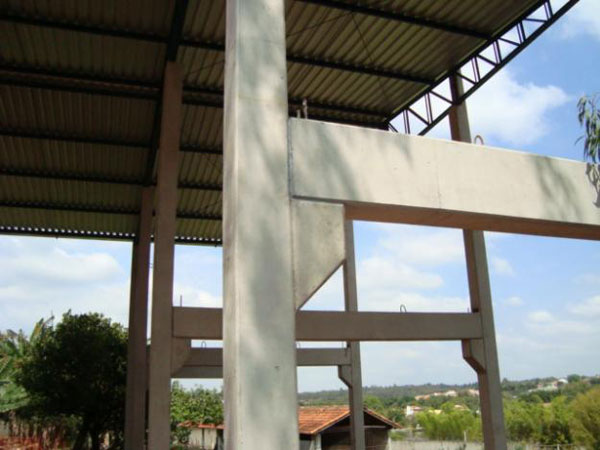 (http://www.portalestruturasmetalicas.com.br/galpao-pre-moldado-metalico.php)
34
2.1 PRINCÍPIOS E RECOMENDAÇÕES GERAIS
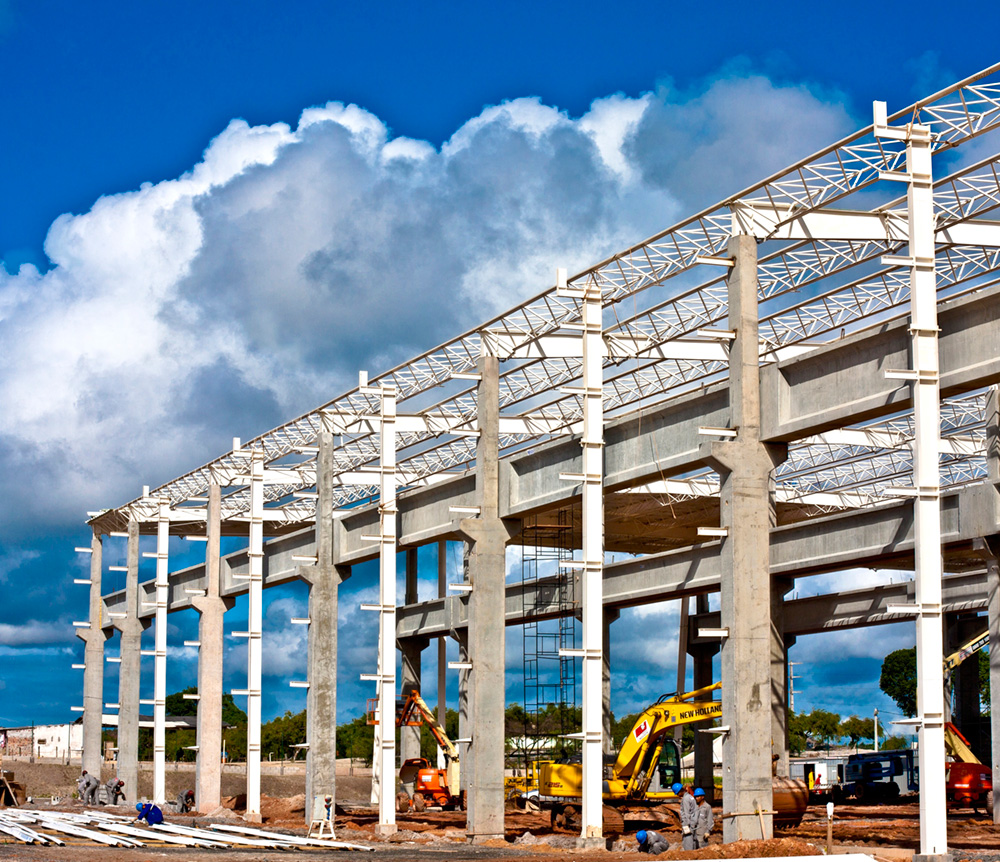 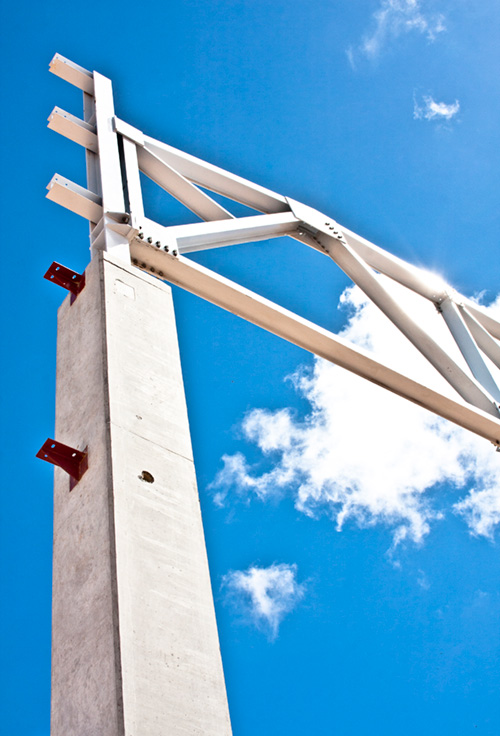 (http://www.tea.com.br/?cat=9)
35
2.2 FORMA DOS ELEMENTOS PRÉ-MOLDADOS
No projeto de elementos pré-moldados procura-se minimizar o consumo de materiais, para resultar no menor peso. As variáveis mais importantes são a forma da seção transversal e a forma do elemento ao longo do compri-mento.

Ver equações pág. 76 e 77.
36
2.2 FORMA DOS ELEMENTOS PRÉ-MOLDADOS
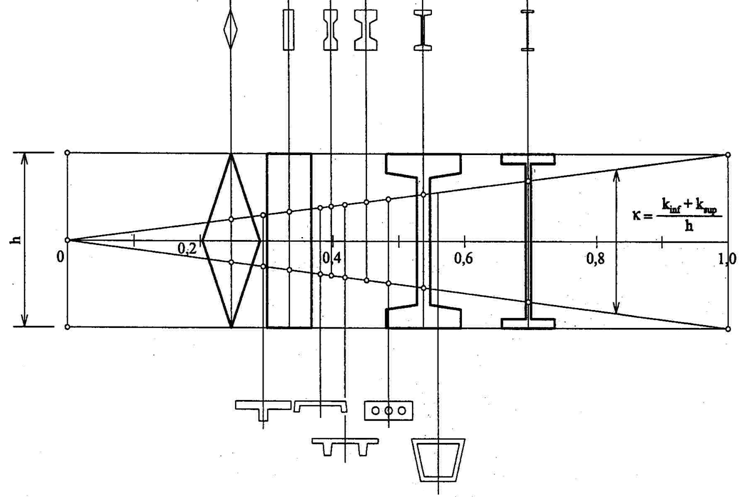 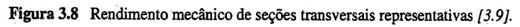 37
2.2 FORMA DOS ELEMENTOS PRÉ-MOLDADOS
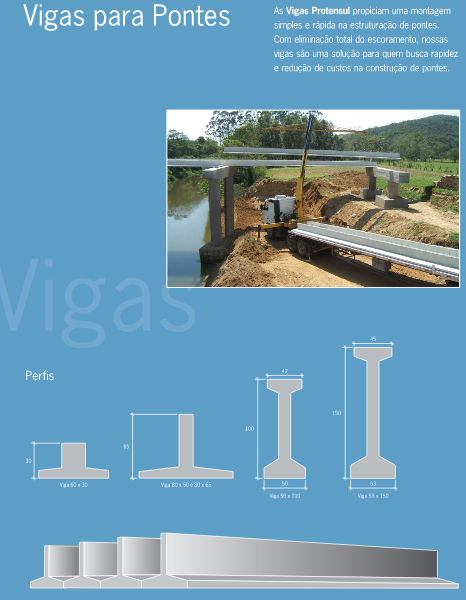 As empresas de pré-fabricados têm, de modo geral, os perfis já padronizados para os diversos elementos estruturais.
(http://www.protensul.com.br/pdf/Catalogo-Protensul-2010.pdf)
38
2.2 FORMA DOS ELEMENTOS PRÉ-MOLDADOS
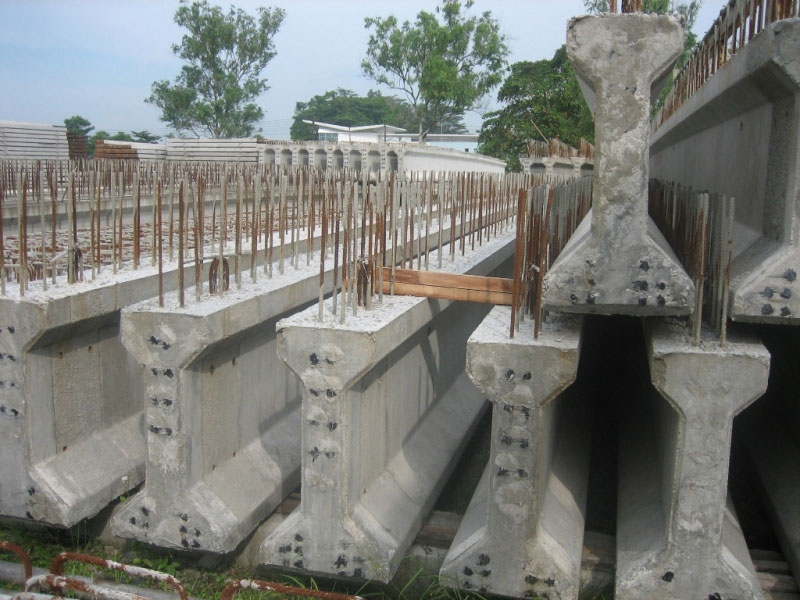 (http://www.cmsb.com.my/concrete/images/jkr_std_ibeam.jpg)
39
2.2 FORMA DOS ELEMENTOS PRÉ-MOLDADOS
Para reduzir o peso de elementos pode-se aumentar a resistência do concreto, reduzir o peso específico do concreto (concreto leve por exemplo), aumentar o coeficiente de rendimento da seção (), ou a combinação desses fatores.

Há também a possibilidade de executar elementos com armadura externa rígida.
40
2.2 FORMA DOS ELEMENTOS PRÉ-MOLDADOS
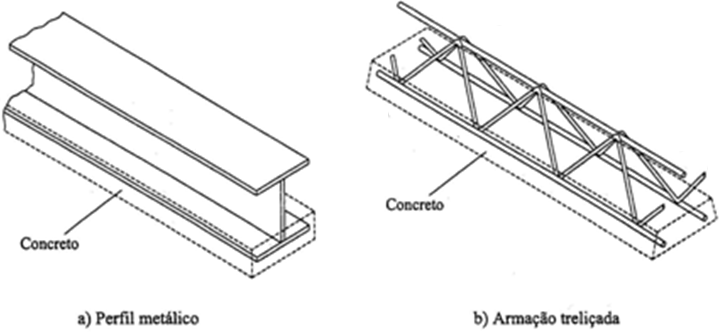 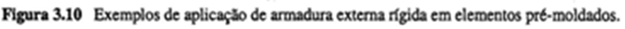 41
2.2 FORMA DOS ELEMENTOS PRÉ-MOLDADOS
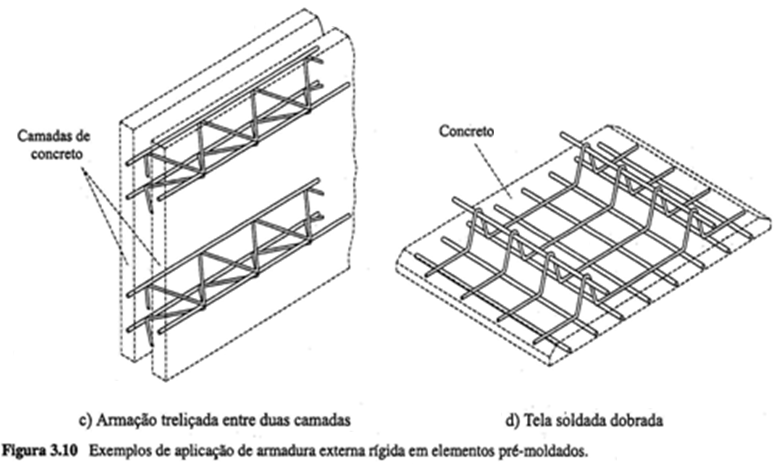 42
2.2 FORMA DOS ELEMENTOS PRÉ-MOLDADOS
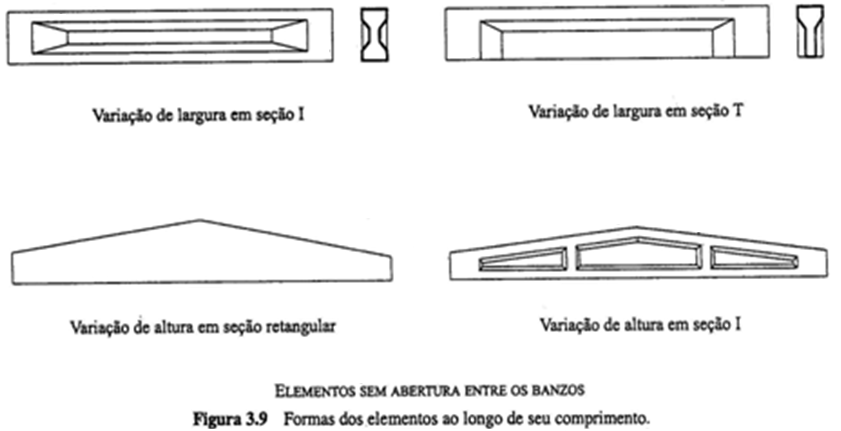 43
2.2 FORMA DOS ELEMENTOS PRÉ-MOLDADOS
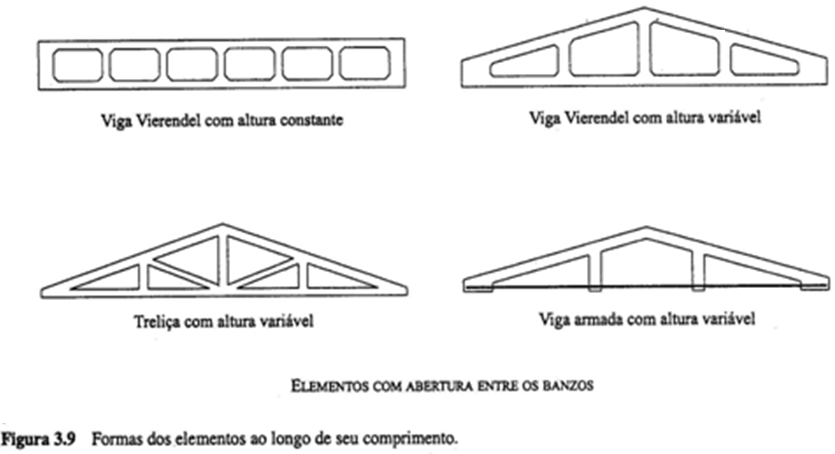 44
2.2 FORMA DOS ELEMENTOS PRÉ-MOLDADOS
Outros fatores devem ser considerados, como o custo do concreto (verificar o concreto autoadensável, e o UHPC – ultra-alto desempenho) e da armadura, e principalmente o custo da execução (que depende do número de elementos, do grau de dificuldade de execução do elemento e do tamanho e peso). A flecha e a resistência à força cortante também devem ser considerados.
45
2.3 ELEMENTOS PARA A ANÁLISE ESTRUTURAL
2.3.1 ANÁLISE DO COMPORTAMENTO DA ESTRUTURA PRONTA

Após as ligações definitivas serem efetivadas, merecem destaque a modelagem do compor-tamento da estrutura e a modelagem das ligações.
No cálculo da estrutura pronta empregam-se os mesmos procedimentos das estruturas de CA, normalmente com o comportamento elástico linear dos materiais.
46
2.3.1 ANÁLISE DO COMPORTAMENTO DA ESTRUTURA PRONTA
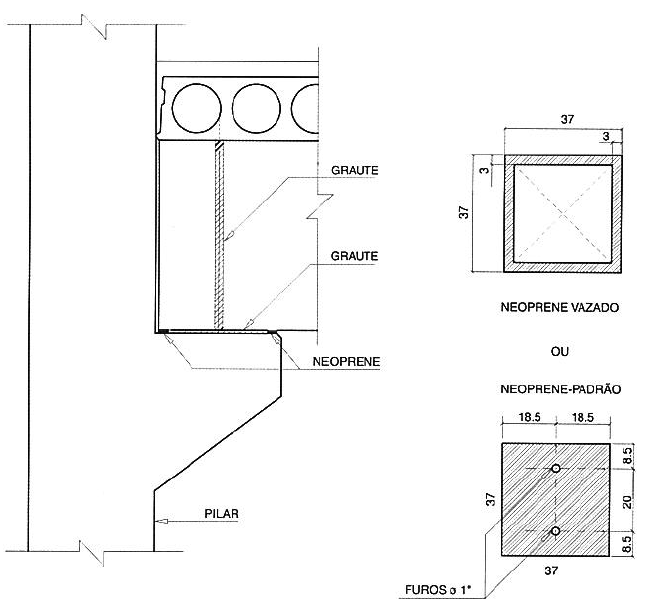 As ligações são idealizadas com vinculação ideal, como articulações e perfeitamen-te rígidas.
No entanto, o compor-tamento real da ligação pode distanciar-se dessas idealizações, e pode ser simulada a consideração da deformação.
Melo (Manual Munte)
47
2.3.2 INCERTEZAS NA TRANSMISSÃO DE FORÇAS NAS LIGAÇÕES
São consequência direta dos desvios da geometria e do posicionamento dos elementos e dos apoios, de variações volumétricas que ocorrem nos elementos, bem como falta de conhecimento do comportamento de certos tipos de ligações.
As incertezas afetam o dimensionamento das ligações e dos elementos.
48
2.3.2 INCERTEZAS NA TRANSMISSÃO DE FORÇAS NAS LIGAÇÕES
Causas: cargas assimétricas, vento, desvios na montagem da viga, etc., que ocasionam torção na viga.
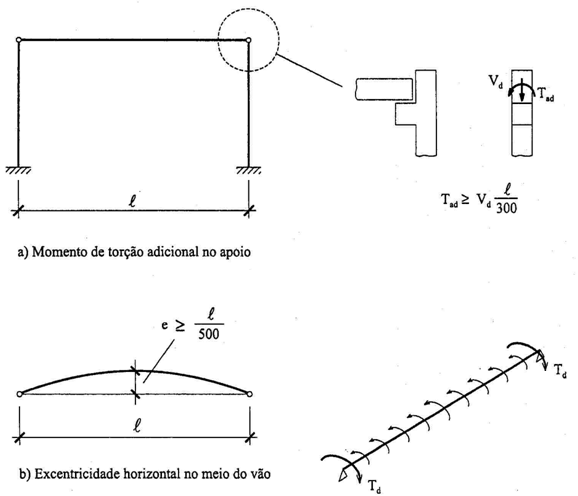 49
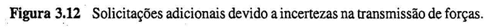 2.3.2 INCERTEZAS NA TRANSMISSÃO DE FORÇAS NAS LIGAÇÕES
Causas de ocorrência de força horizontal: retração e fluência do concreto e variação de temperatura. O valor da força depende do grau de restrição ao movimento da viga, promovida pela ligação.
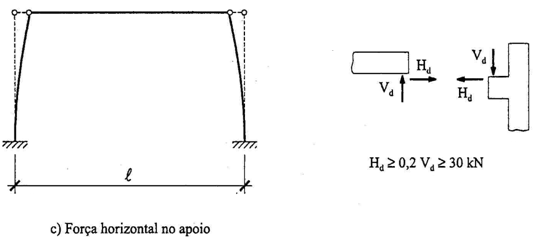 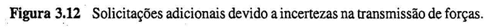 50
2.3.3 AJUSTES NA INTRODUÇÃO DE COEFICIENTES DE SEGURANÇA
Os coeficientes de ponderação das resistências dos materiais podem ser considerados conforme o controle de qualidade. A NBR 9062 indica para:

pré-fabricados: c = 1,3 para o concreto e s = 1,10 para o aço;
pré-moldados: c = 1,4 para o concreto e s = 1,15 para o aço.
51
2.3.3 AJUSTES NA INTRODUÇÃO DE COEFICIENTES DE SEGURANÇA
Devido ao melhor controle de execução e menor variabilidade no processo, o coeficiente de ponderação do peso próprio pode ser f = 1,3 (pré-fabricados e pré-moldados), e 1,35 para concreto moldado no local (CML), aplicado nas estruturas em CPM.

Nas ligações pode ser empregado um coefi-ciente de ajustamento (n – NBR 8681 e 9062), devido a incertezas no comportamento e também devido ao risco de ruptura frágil.
52
2.3.4 DISPOSIÇÕES CONSTRUTIVAS ESPECÍFICAS
Para disposições construtivas, como dimensões e armaduras mínimas, espaçamentos máximos e mínimos da armadura, cobrimento, etc., empregam-se as regras aplicadas ao CA e CP (NBR 6118). No entanto, podem existir particularidades que justificam um tratamento diferenciado, consideradas em normas específicas.
53
2.3.4 DISPOSIÇÕES CONSTRUTIVAS ESPECÍFICAS
As lajes alveolares têm recomendações especí-ficas quanto à tensão limite de cisalhamento, não havendo usualmente armadura transver-sal, com base em inúmeros estudos e ensaios experimentais.
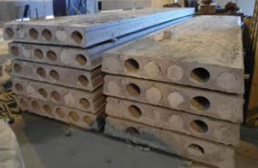 (https://repositorio.ufscar.br/bitstream/handle/ufscar/4696/6039.pdf?sequence=1&isAllowed=y)
54
2.3.4 DISPOSIÇÕES CONSTRUTIVAS ESPECÍFICAS
Alguns elementos seguem recomendações específicas, como postes, tubos e dormentes.
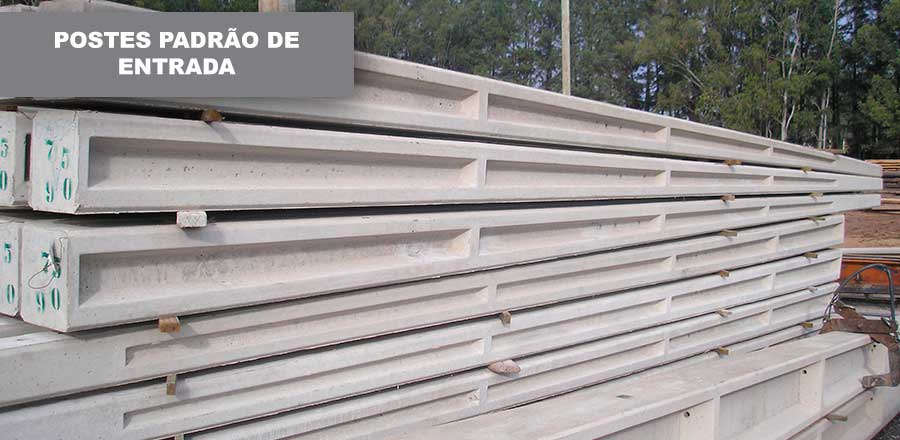 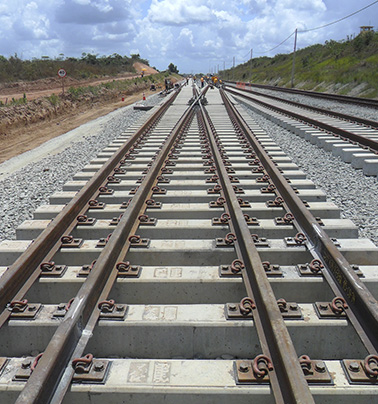 (http://www.matra.ind.br/home.html#produtos)
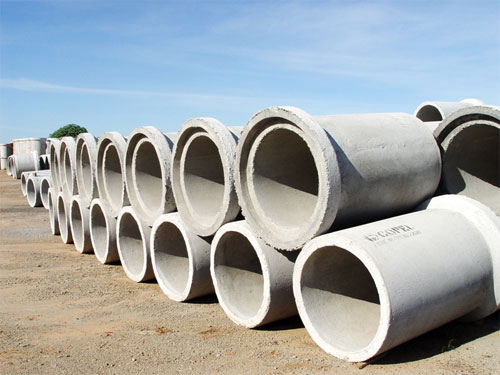 (http://www.cavan.com.br/)
(http://tuboscopel.com.br/produto-view/tubo-de-concreto/)
55
2.3.5 POSSÍVEIS MUDANÇAS DO 
ESQUEMA ESTÁTICO
Estão relacionadas com a ocorrência de diferentes estágios de construção e das ligações poderem ser realizadas por etapas.

Nas vigas apoiadas consideradas com continui-dade estrutural ocorre o esquema estático de viga simplesmente apoiada, e as cargas variam nas diferentes etapas.
56
2.3.5 POSSÍVEIS MUDANÇAS DO ESQUEMA ESTÁTICO
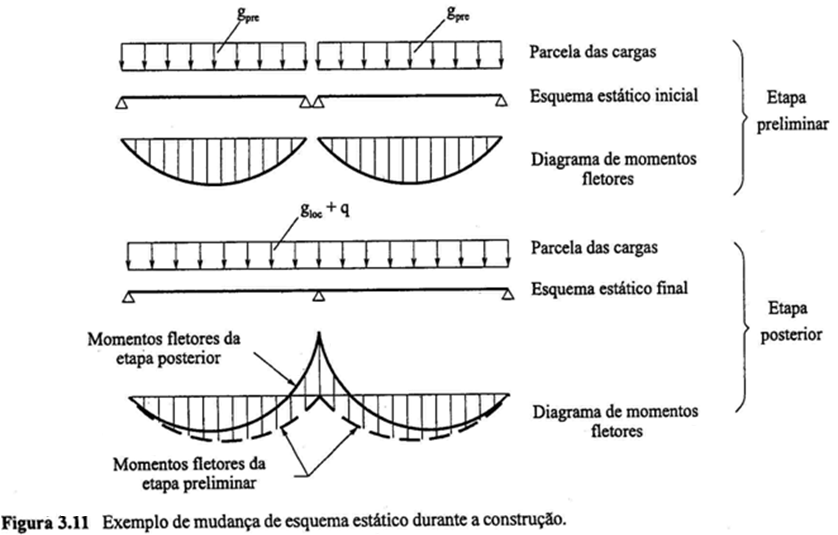 57
2.3.6 SITUAÇÕES TRANSITÓRIAS
Essa análise surge em consequência das situações transitórias (desmoldagem, armaze-namento, transporte e montagem) a que as peças são submetidas.

Os elementos devem satisfazer a todas as etapas transitórias.

No dimensionamento deve ser considerado o  elemento isolado e a estrutura durante a montagem, com ligações provisórias ou com apenas parte das ligações definitivas.
58
2.3.6 SITUAÇÕES TRANSITÓRIAS
A resistência do concreto e a força de protensão devem ser avaliadas na data da etapa considerada.
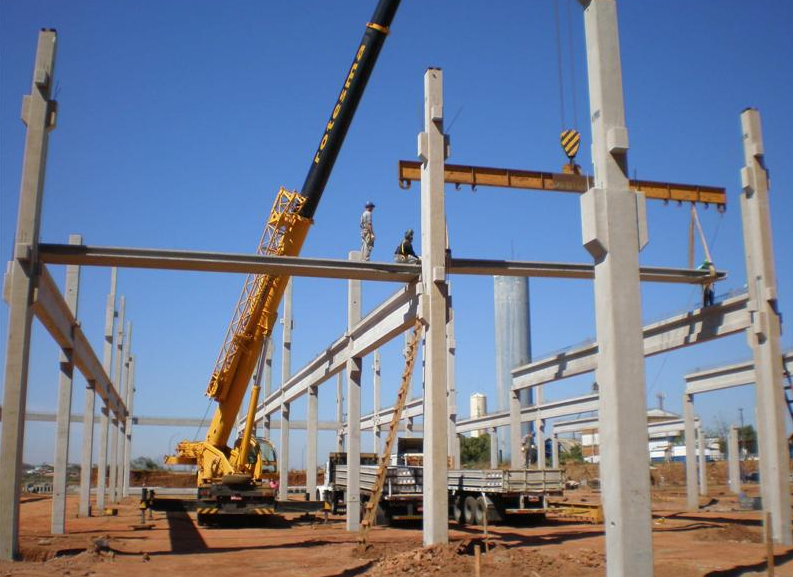 O efeito dinâmico consequente da movimentação da peça deve ser consi-derado, usualmente via um coeficiente, na situação mais desfavorável.
(http://geconsul.com.br/index.php?ir=obras_detalhes&id=31#)
59
2.4 RECOMENDAÇÕES PARA O PROJETO  ESTRUTURAL
O projeto visa garantir a rigidez e a estabilidade da edificação.

Devido à existência de ligações o projeto exige maior atenção, no arranjo e na interação entre os elementos.

Estruturas em CPM são mais sensíveis a explosões e ações sísmicas (ver NBR 15421 - Projeto de estruturas resistentes a sismos – Procedimento, 2015).
60
2.4 RECOMENDAÇÕES PARA O PROJETO  ESTRUTURAL
Também, devido às ligações e maior esbeltez dos elementos, as estruturas pré-moldadas são mais suscetíveis a vibrações excessivas. 

Cuidado ainda maior no projeto de arquibancadas.
61
2.4 RECOMENDAÇÕES PARA O PROJETO  ESTRUTURAL
Esbeltez de elementos
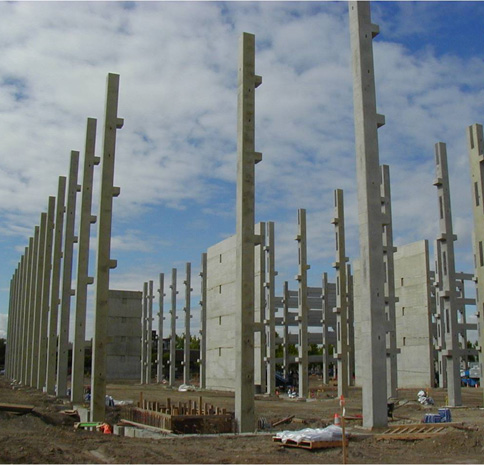 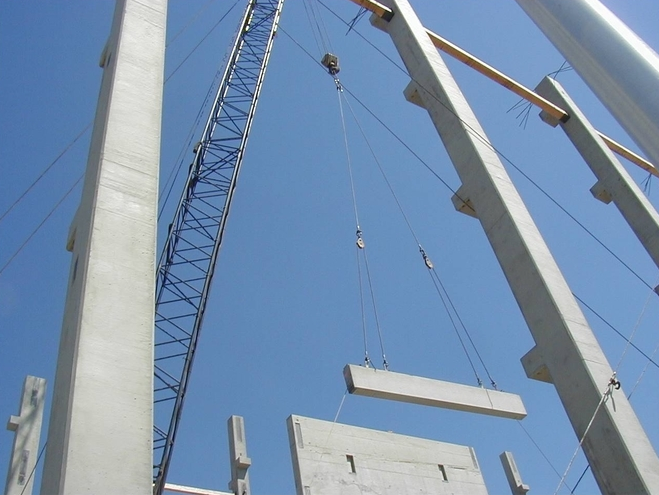 (http://www.bethlehemconstruction.com/sw/concrete/beams/)
62
2.4 RECOMENDAÇÕES PARA O PROJETO  ESTRUTURAL
Esbeltez de elementos
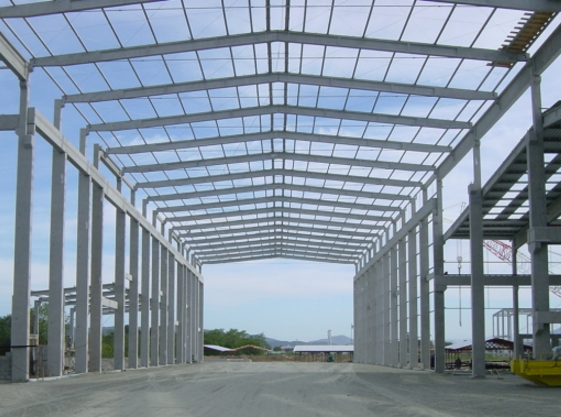 (http://www.thiel.eng.br)
63
2.4 RECOMENDAÇÕES PARA O PROJETO  ESTRUTURAL
Esbeltez de elementos
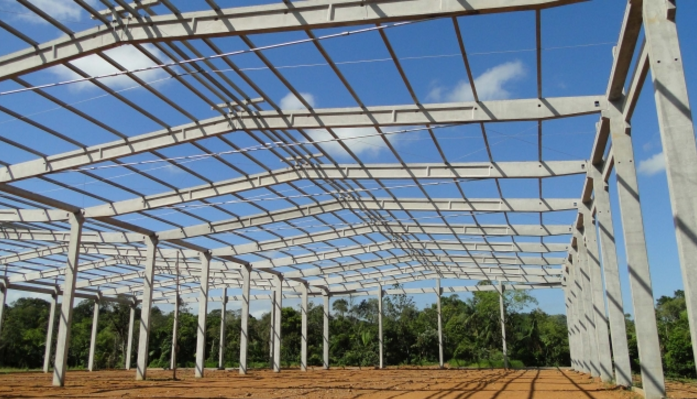 (http://www.thiel.eng.br)
64
2.4 RECOMENDAÇÕES PARA O PROJETO  ESTRUTURAL
O colapso progressivo (ruína em cadeia) merece atenção especial, no arranjo dos elementos e detalhes construtivos.
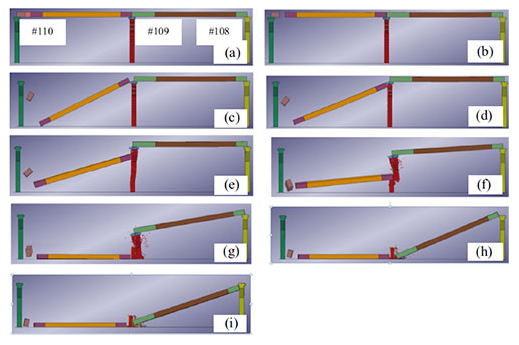 65
(http://structuraldynamics.curtin.edu.au/research/)
2.4 RECOMENDAÇÕES PARA O PROJETO  ESTRUTURAL
Colapso progressivo
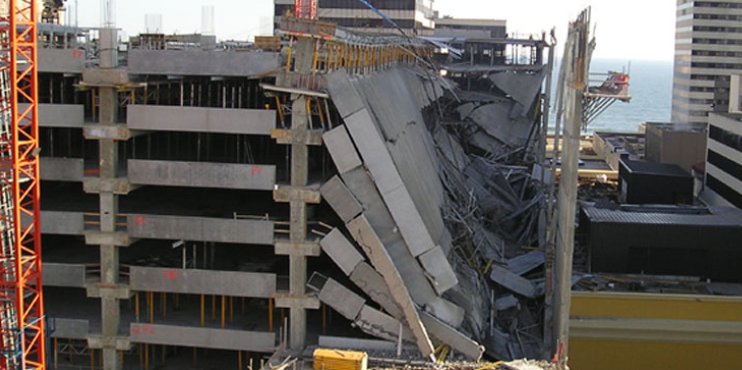 (http://www.ctlgroup.com/projects/tropicana-reinforced-concrete-parking-garage-collapse-evaluation/)
66
2.4 RECOMENDAÇÕES PARA O PROJETO  ESTRUTURAL
Colapso progressivo
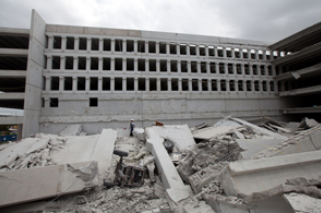 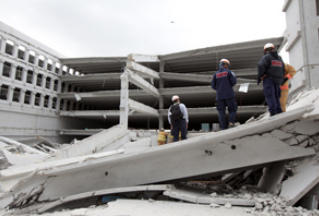 (http://southeast.construction.com/southeast_construction_news/2012/1017-fla-garage-project-suffers-progressive-collapse-killing-four.asp)
67
2.4 RECOMENDAÇÕES PARA O PROJETO  ESTRUTURAL
A concepção e a análise estrutural são feitas com base no “caminho das forças”, até as fundações.
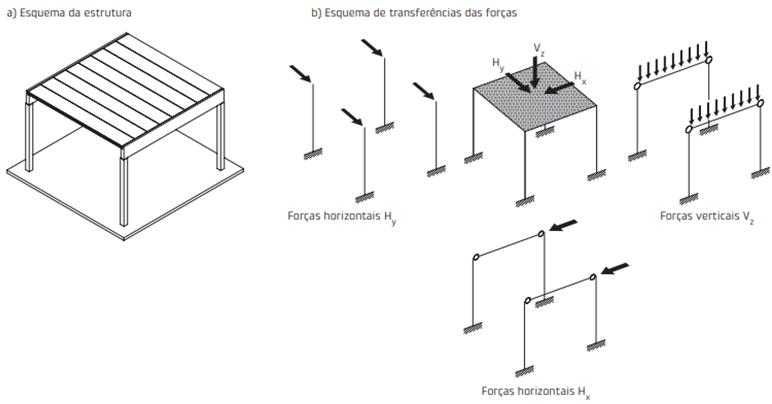 68
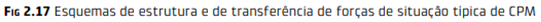 2.4 RECOMENDAÇÕES PARA O PROJETO  ESTRUTURAL
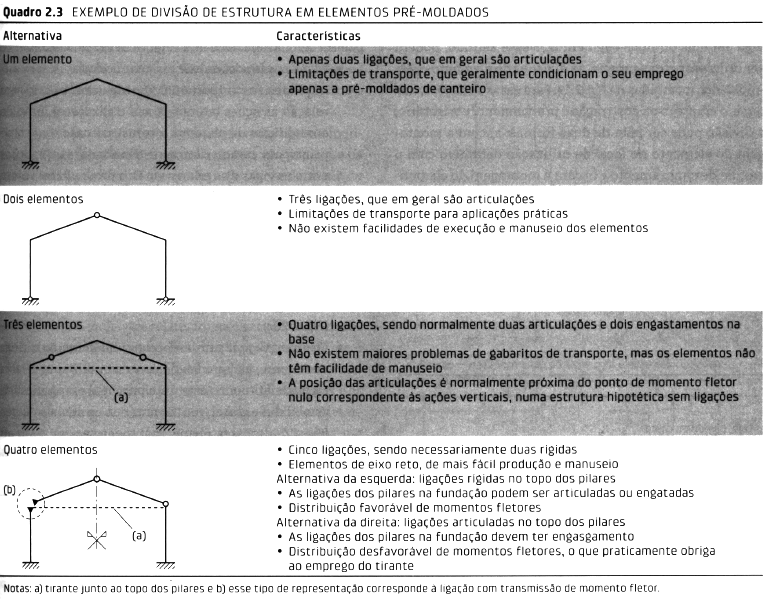 69
GALPÃO PRÉ-MOLDADO
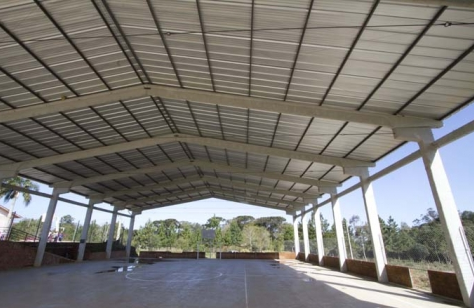 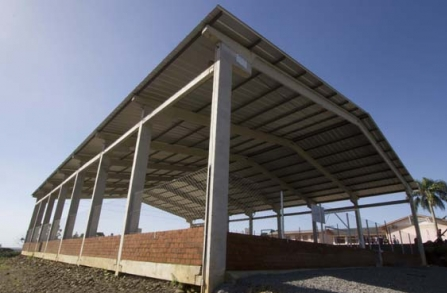 (http://www.atcestruturas.com.br/)
70
GALPÃO PRÉ-MOLDADO
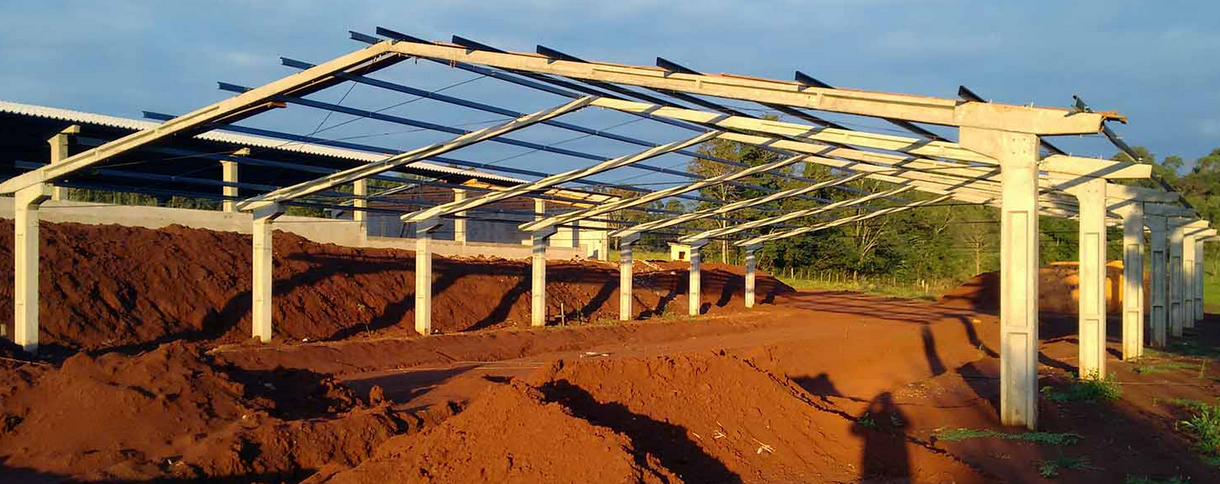 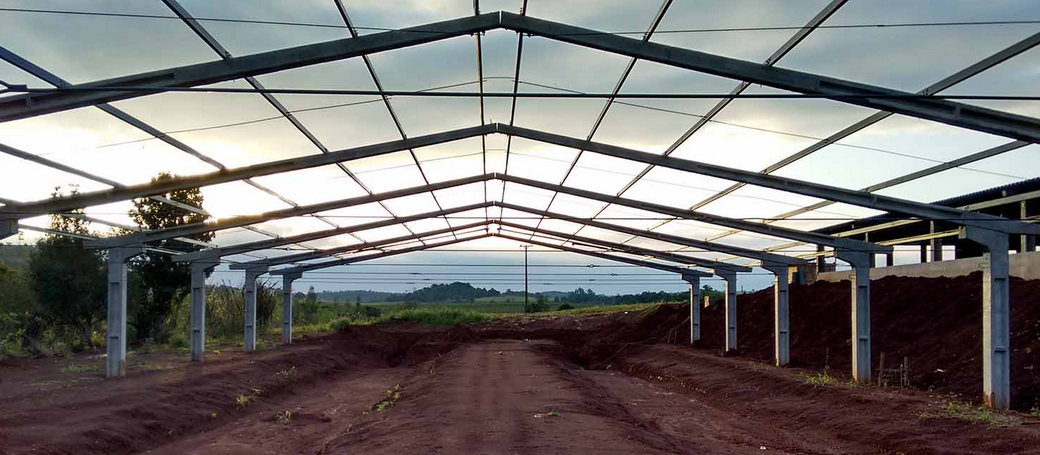 71
(http://premoldadospadrao.com.br/obras-realizadas/)
GALPÃO PRÉ-MOLDADO
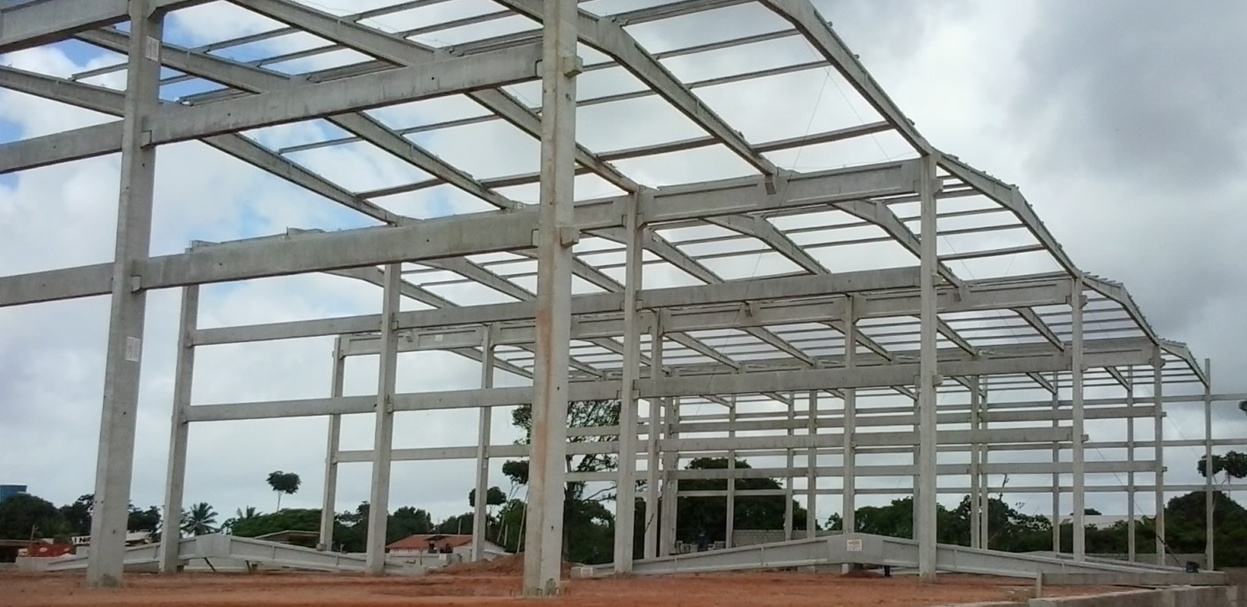 (http://www.grupogretter.com/galpoespremoldados.html)
72
GALPÃO PRÉ-MOLDADO
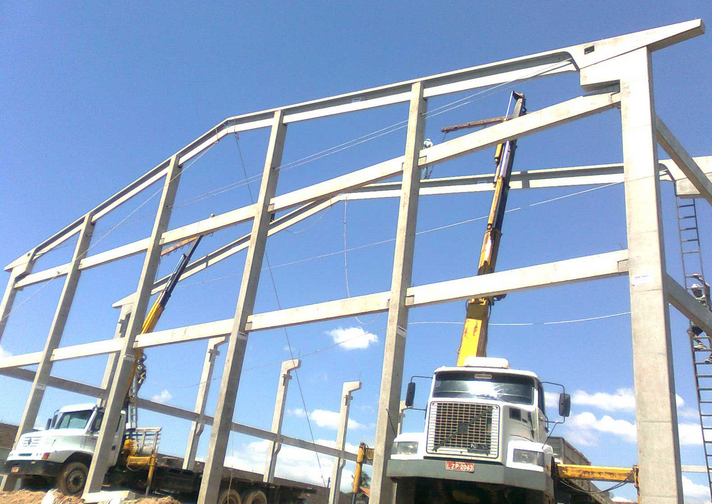 (http://www.concredol.com.br)
73
GALPÃO PRÉ-MOLDADO
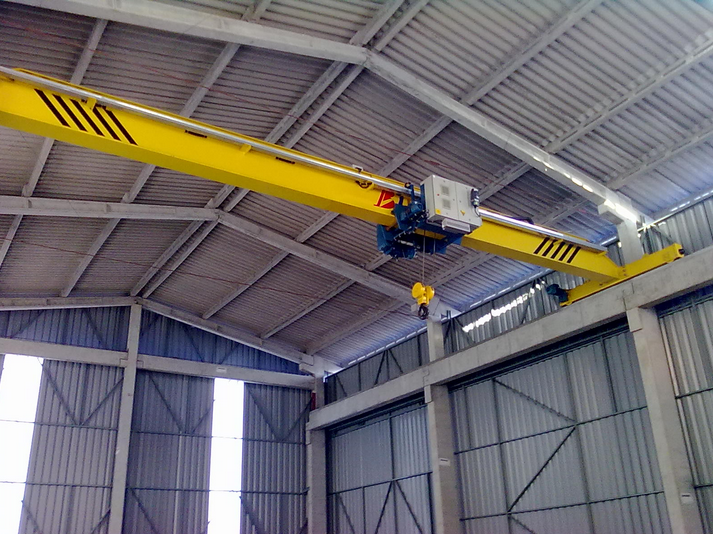 (http://www.concredol.com.br)
74
GALPÃO PRÉ-MOLDADO
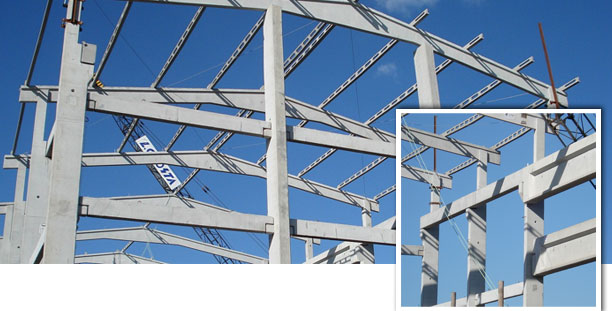 (http://www.lccosta.com.br)
75
GALPÃO PRÉ-MOLDADO
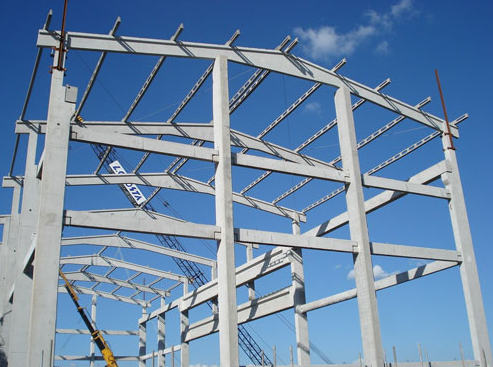 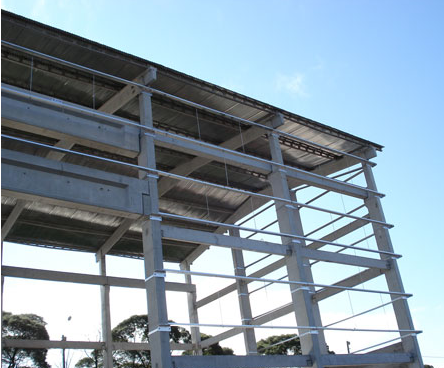 (http://www.lccosta.com.br)
76
GALPÃO PRÉ-MOLDADO
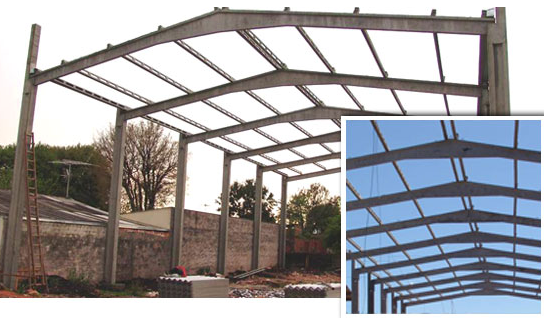 (http://www.lccosta.com.br)
77
GALPÃO PRÉ-MOLDADO
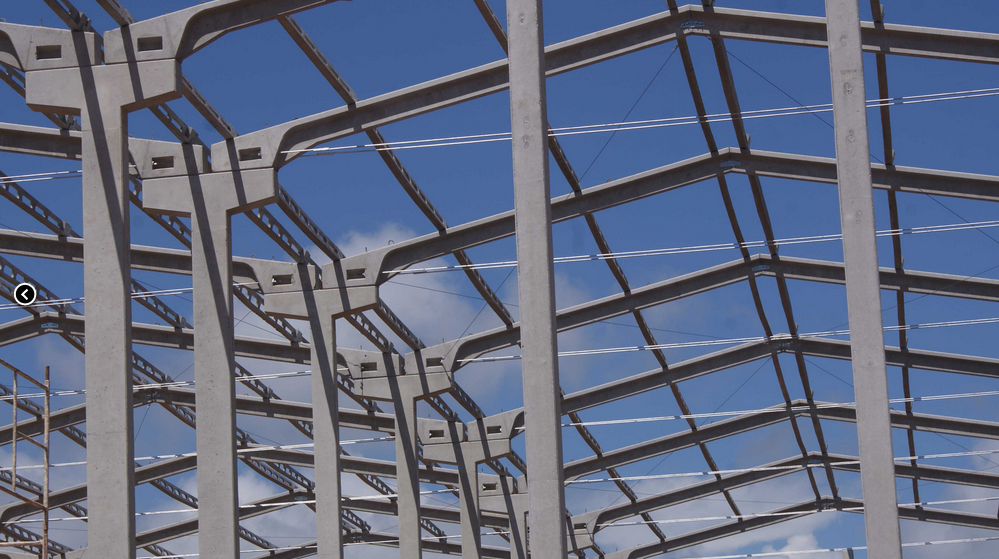 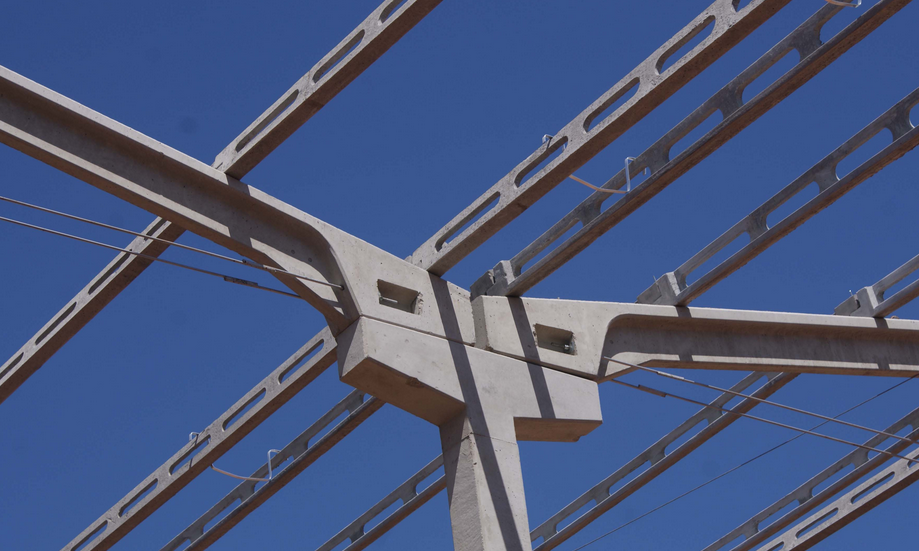 (http://www.projepar.com.br)
78
GALPÃO PRÉ-MOLDADO
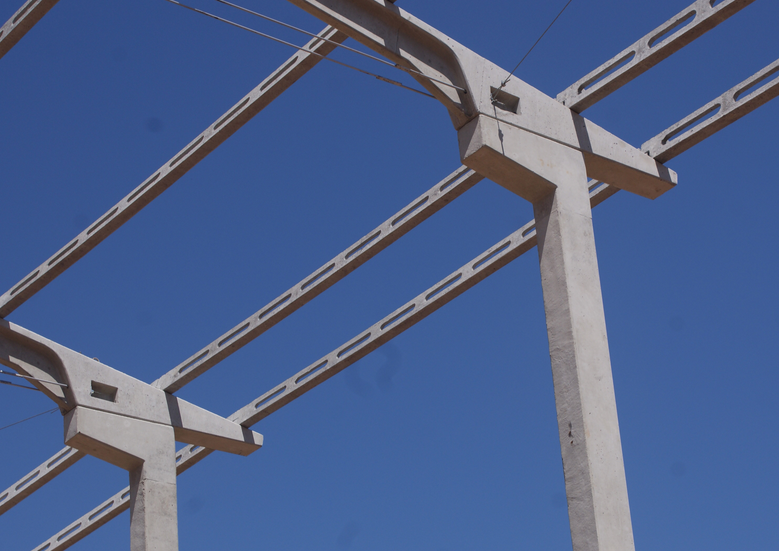 (http://www.projepar.com.br)
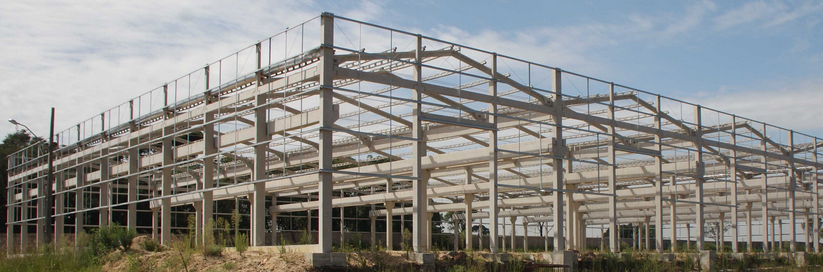 79
GALPÃO PRÉ-MOLDADO
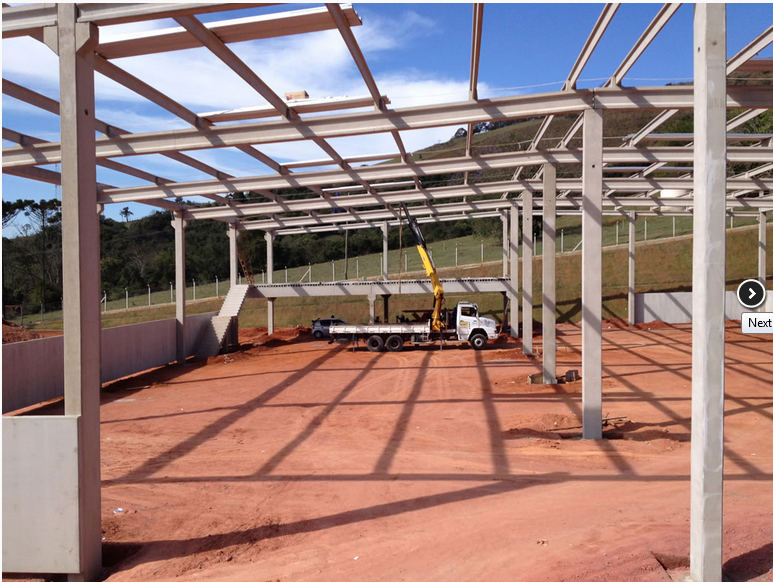 (http://www.leonardi.com.br)
80
GALPÃO PRÉ-MOLDADO
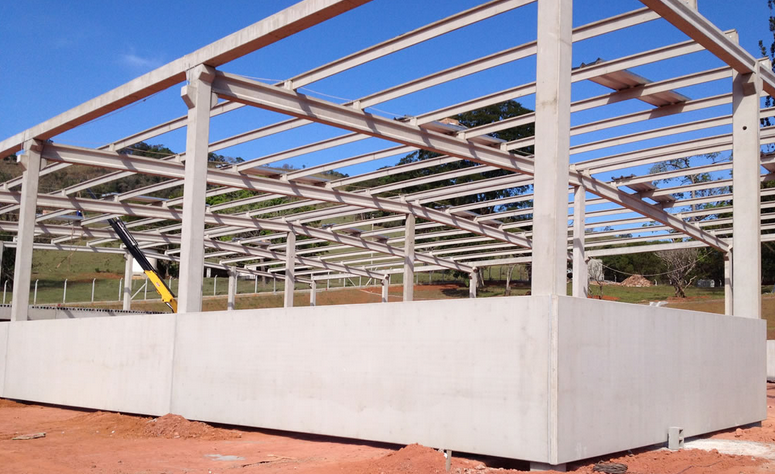 (http://www.leonardi.com.br)
81
GALPÃO PRÉ-MOLDADO
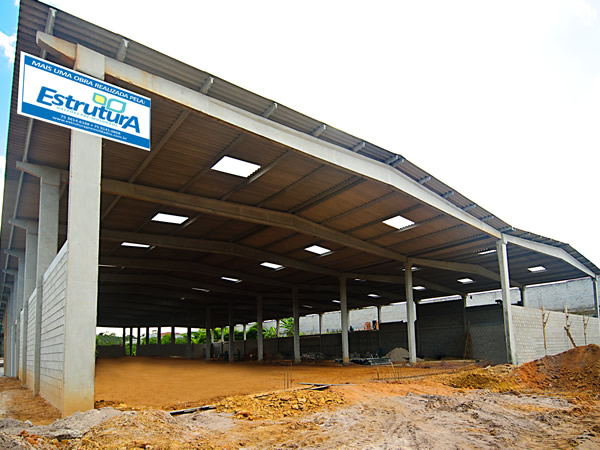 (http://www.estruturapremoldados.com.br)
82
GALPÃO PRÉ-MOLDADO
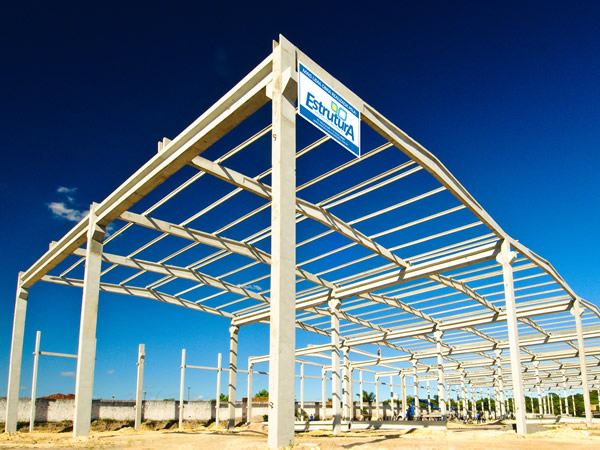 (http://www.estruturapremoldados.com.br)
83
GALPÃO PRÉ-MOLDADO
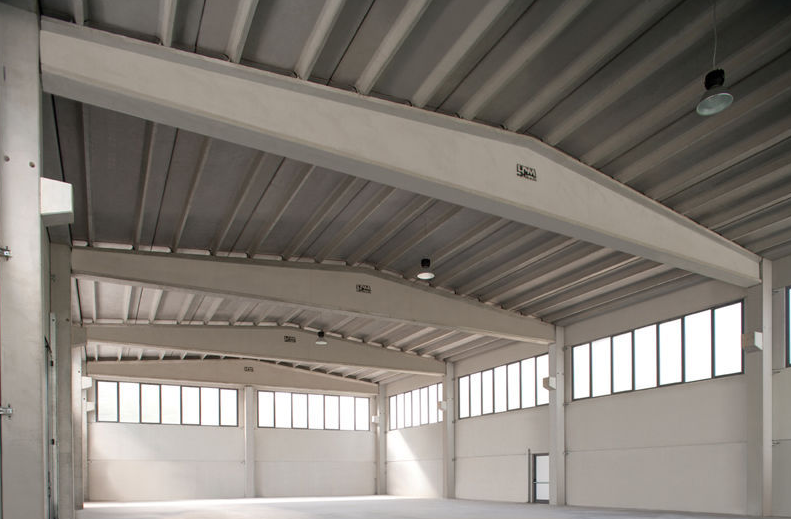 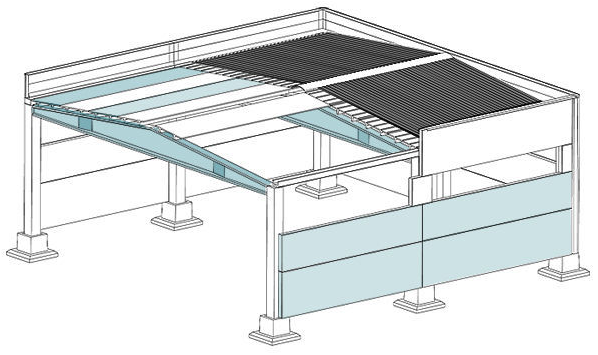 (http://www.archiexpo.com/prod/lpm/product-148162-1603364.html)
84
GALPÃO PRÉ-MOLDADO
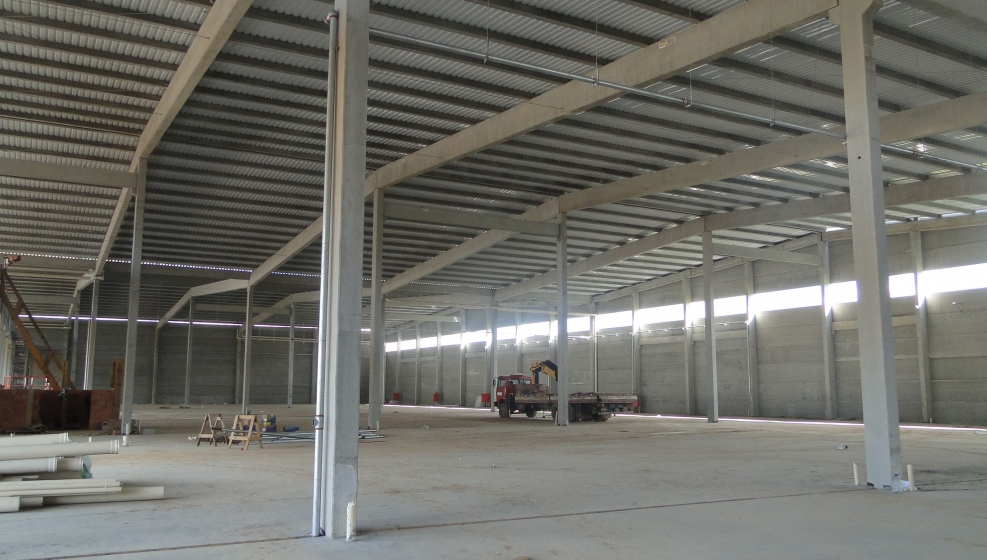 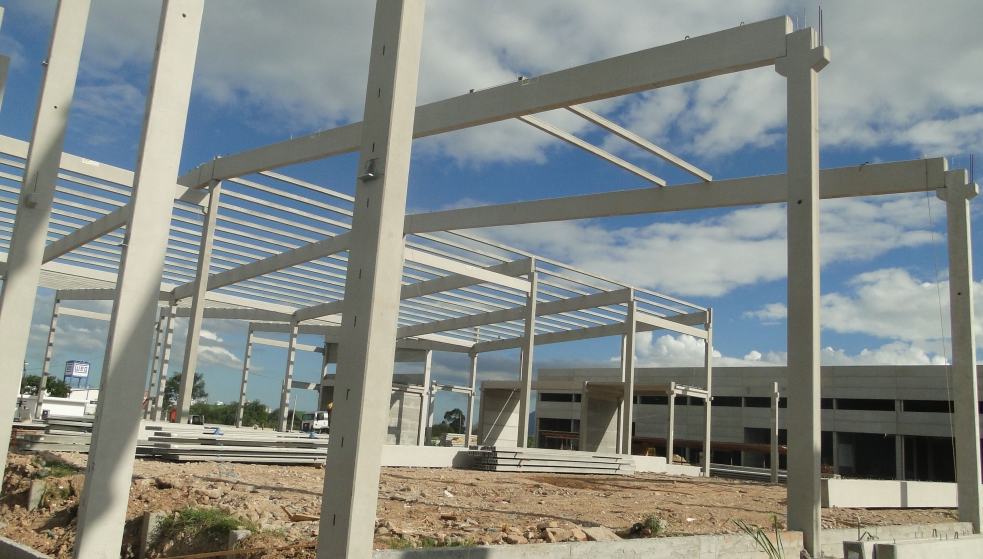 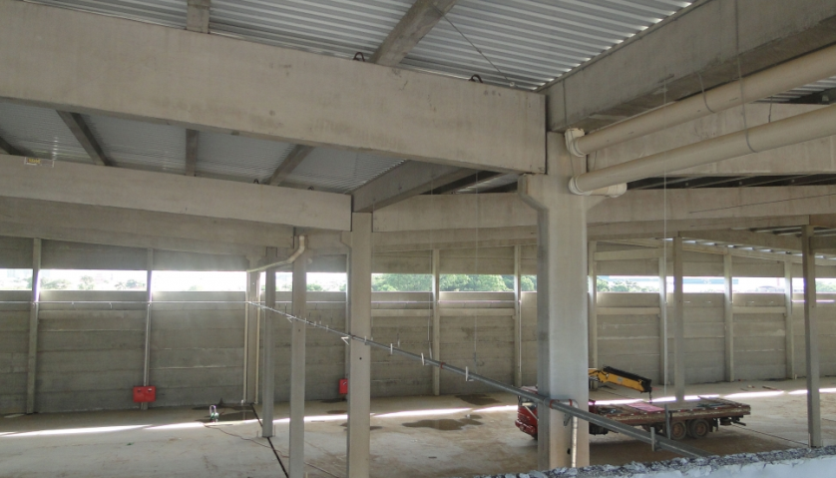 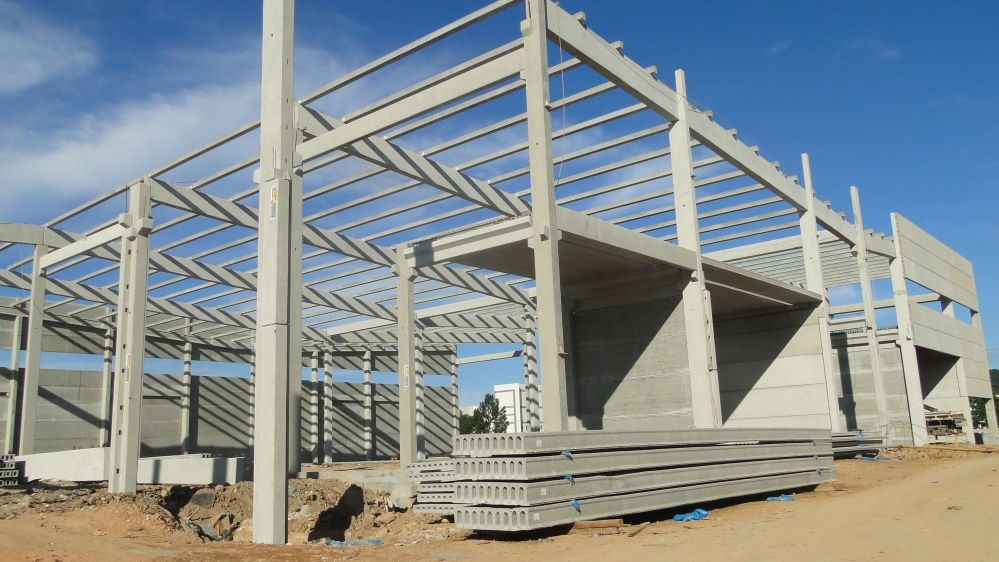 (http://www.thiel.eng.br)
85
GALPÃO PRÉ-MOLDADO
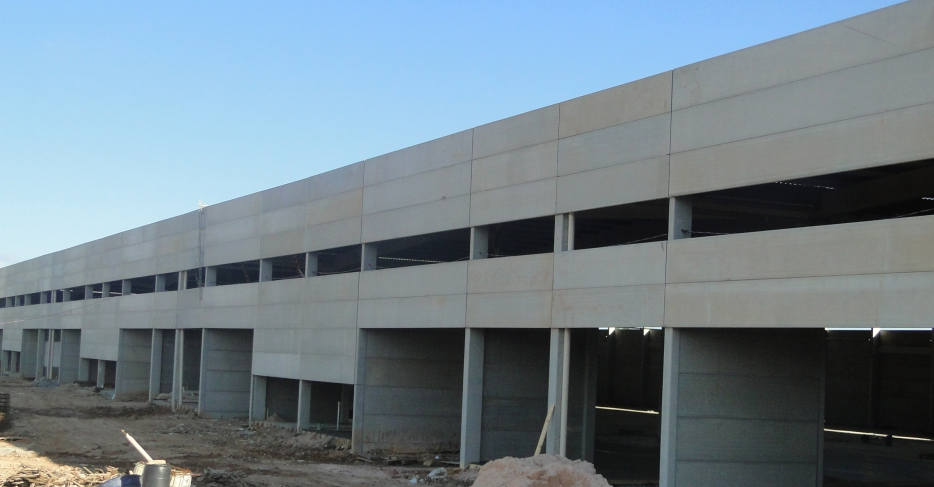 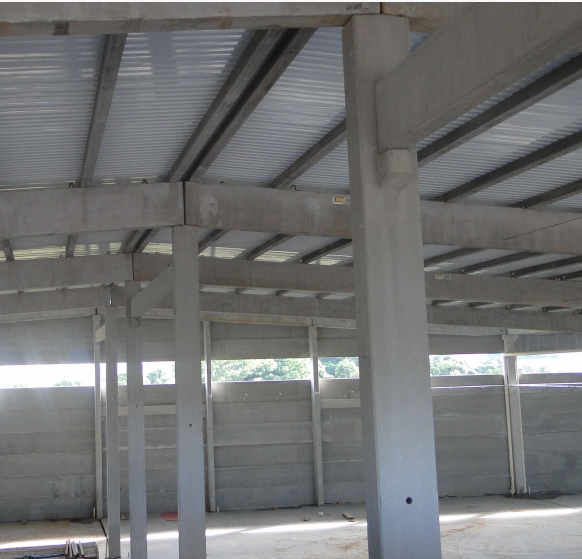 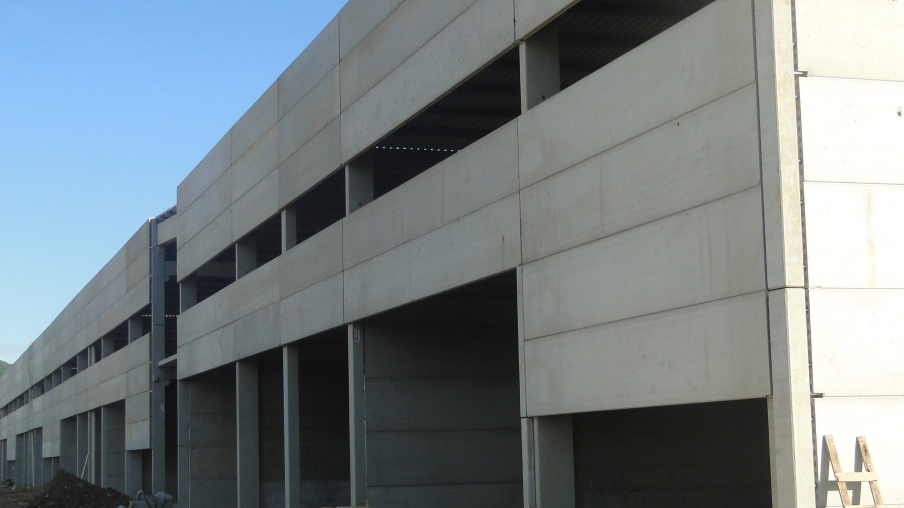 (http://www.thiel.eng.br)
86
GALPÃO PRÉ-MOLDADO
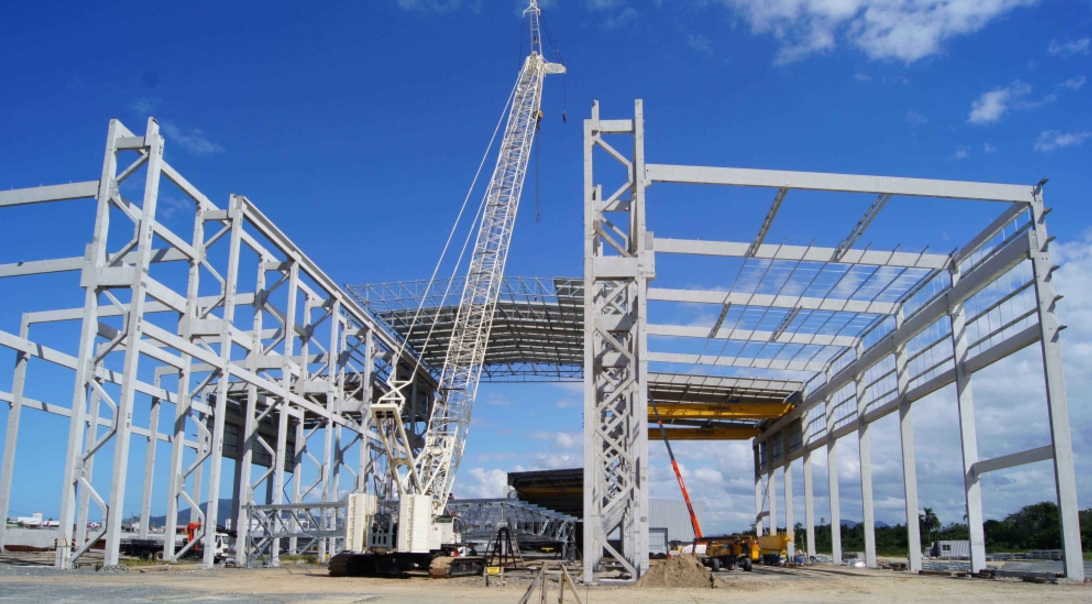 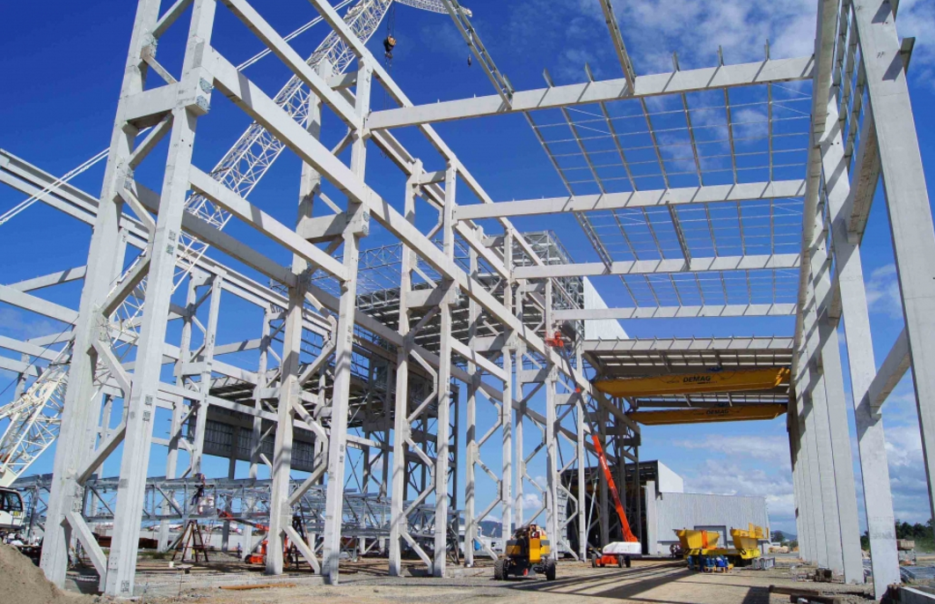 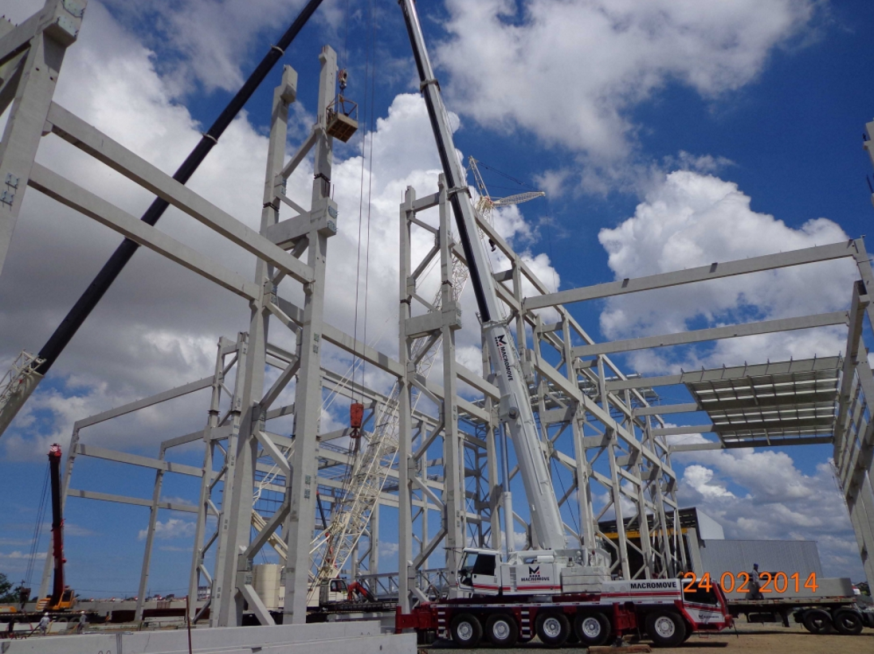 87
(http://www.thiel.eng.br)
GALPÃO PRÉ-MOLDADO
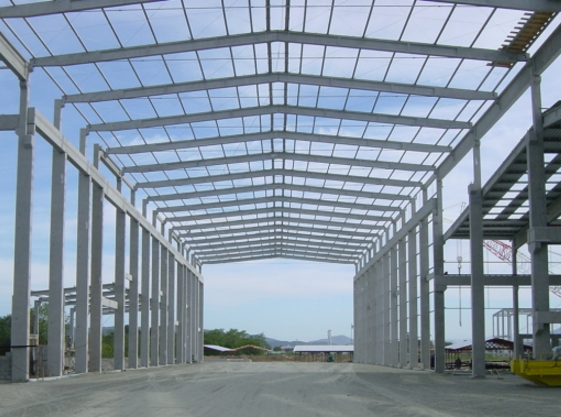 (http://www.thiel.eng.br)
88
GALPÃO PRÉ-MOLDADO
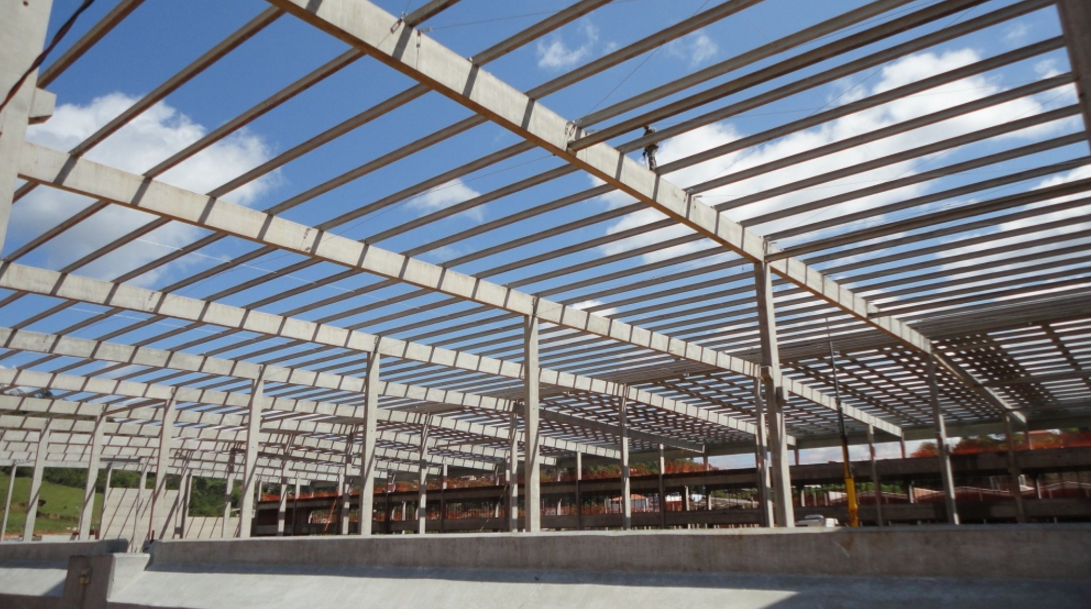 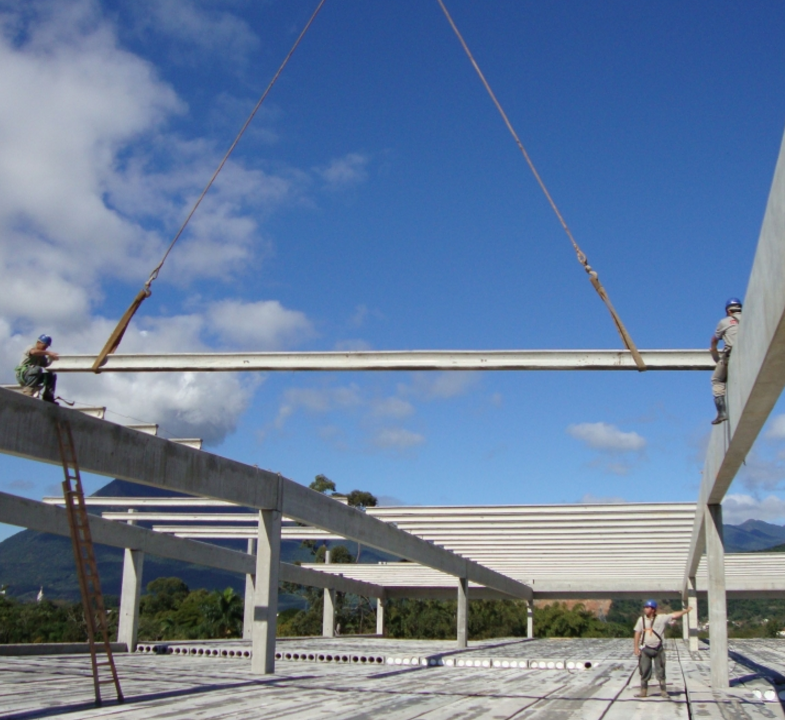 (http://www.thiel.eng.br)
89
GALPÃO PRÉ-MOLDADO
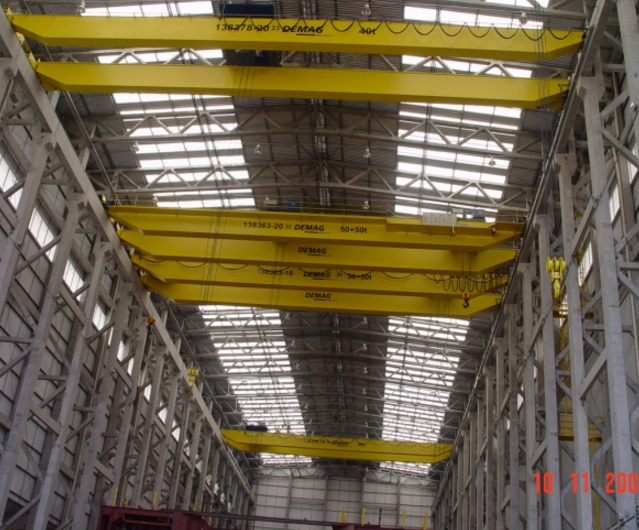 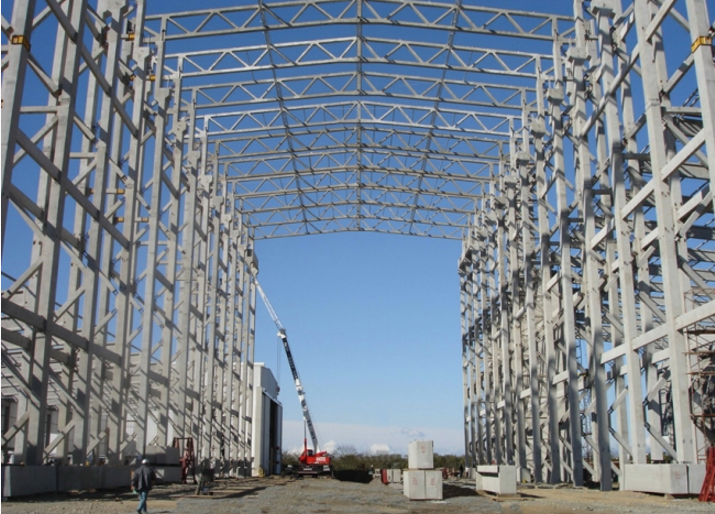 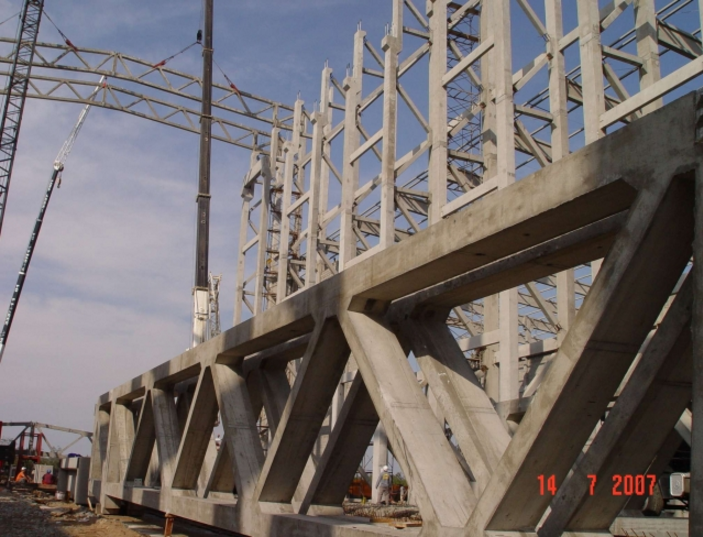 (http://www.thiel.eng.br)
90
GALPÃO PRÉ-MOLDADO
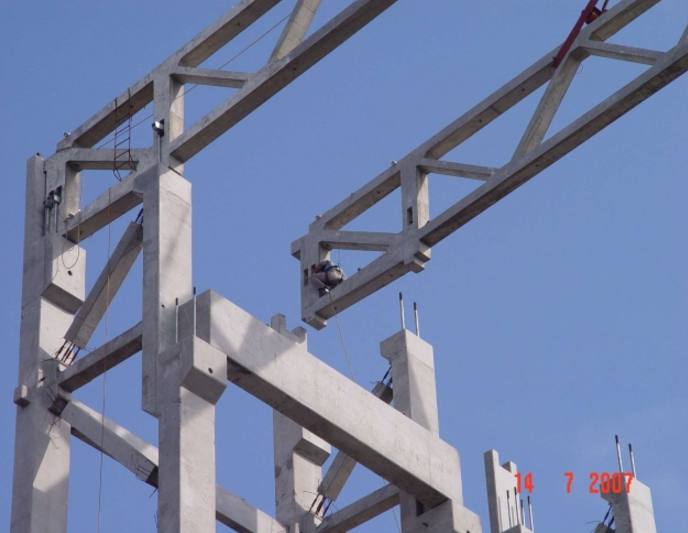 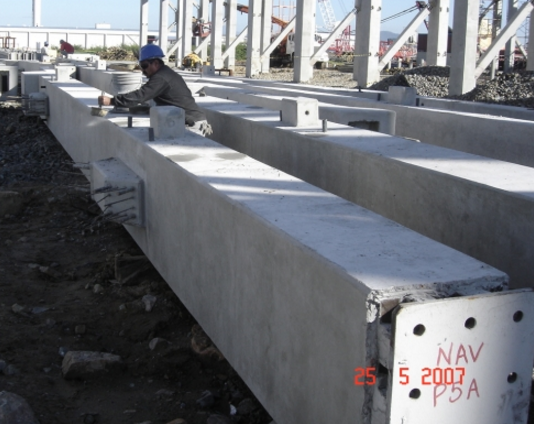 (http://www.thiel.eng.br)
91
GALPÃO PRÉ-MOLDADO
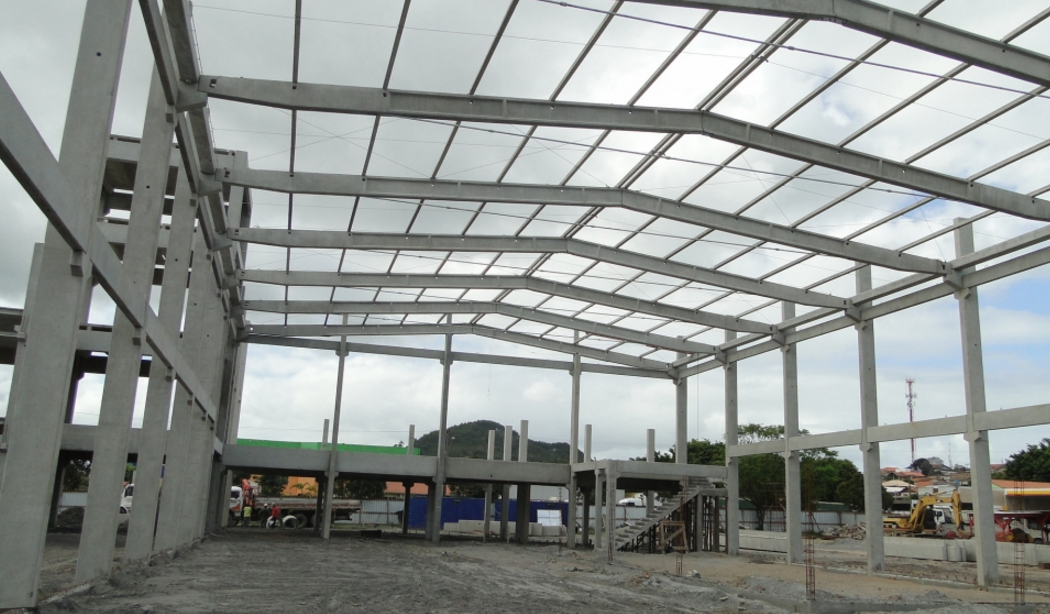 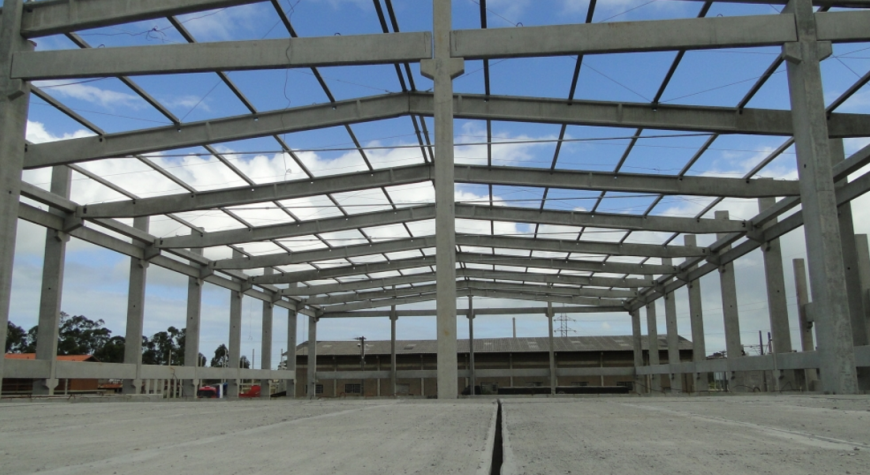 (http://www.thiel.eng.br)
92
GALPÃO PRÉ-MOLDADO
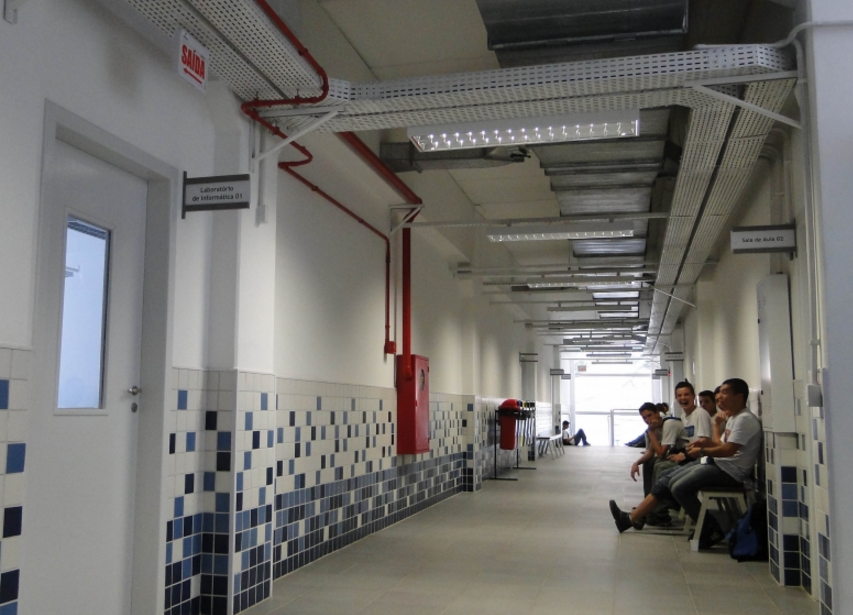 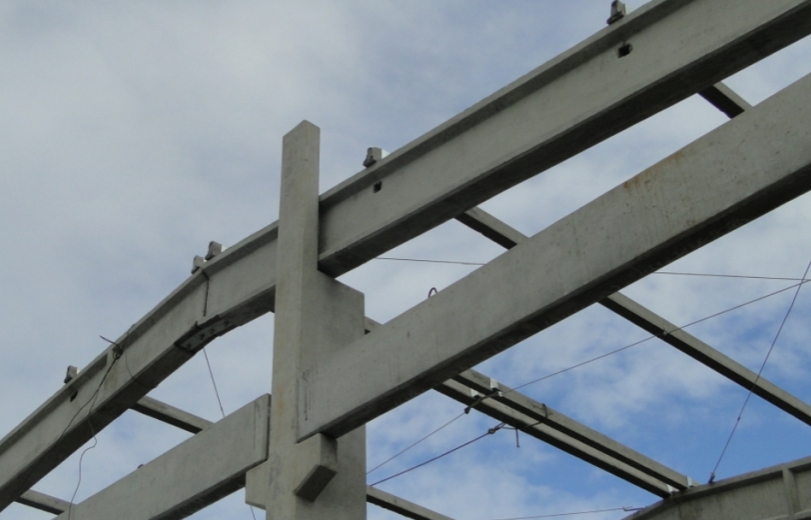 (http://www.thiel.eng.br)
93
GALPÃO PRÉ-MOLDADO
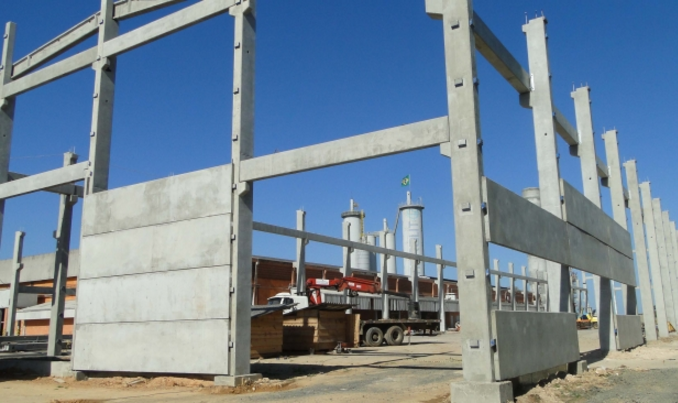 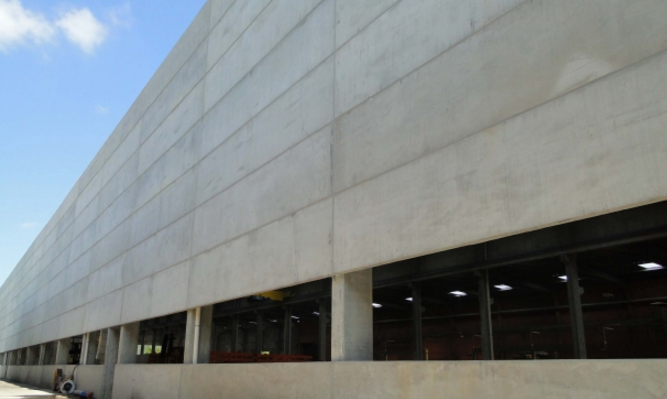 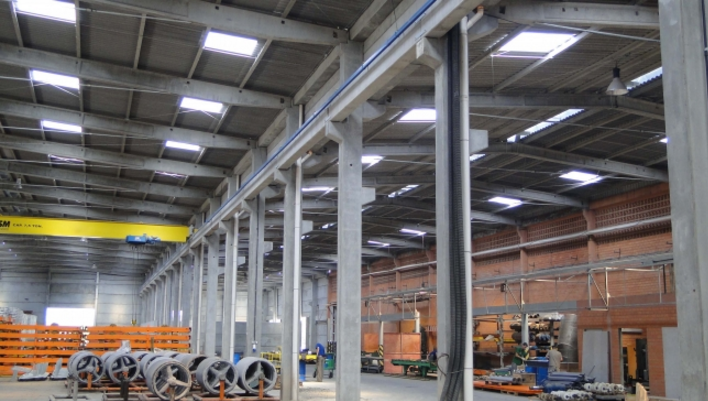 94
(http://www.thiel.eng.br)
GALPÃO PRÉ-MOLDADO
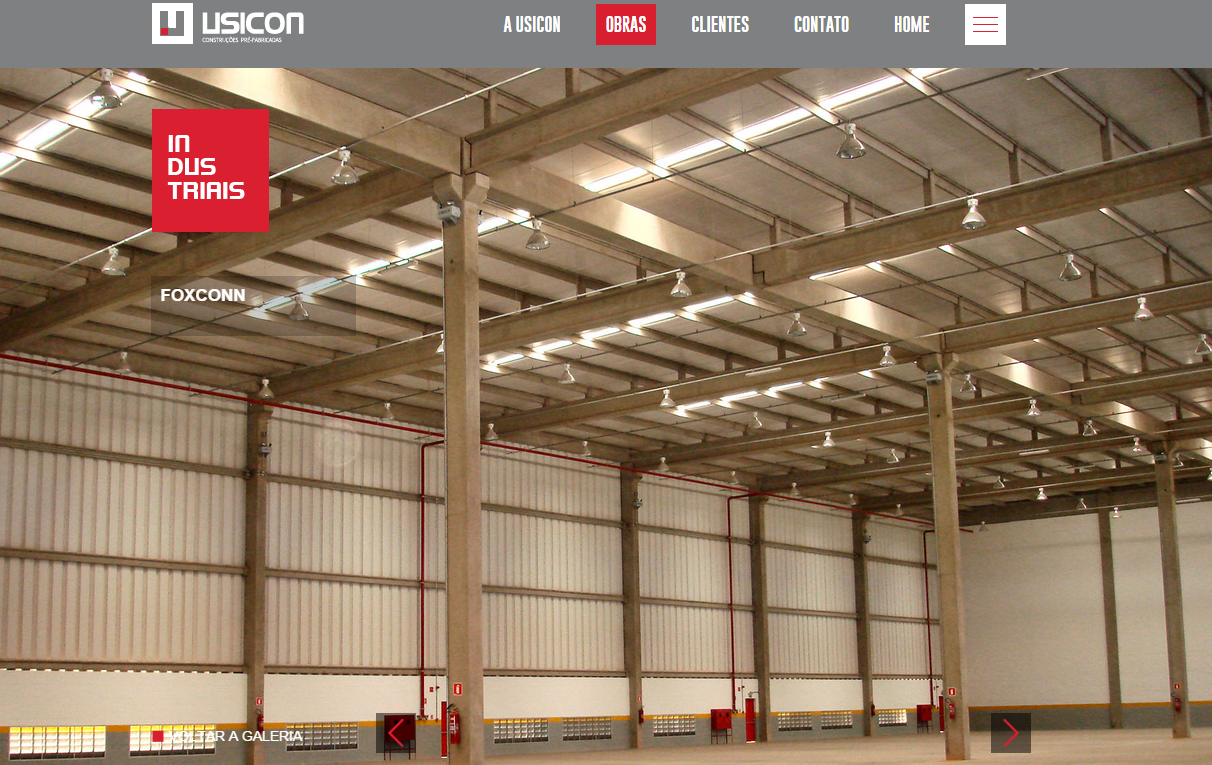 (http://www.usicon.com.br)
95
GALPÃO PRÉ-MOLDADO
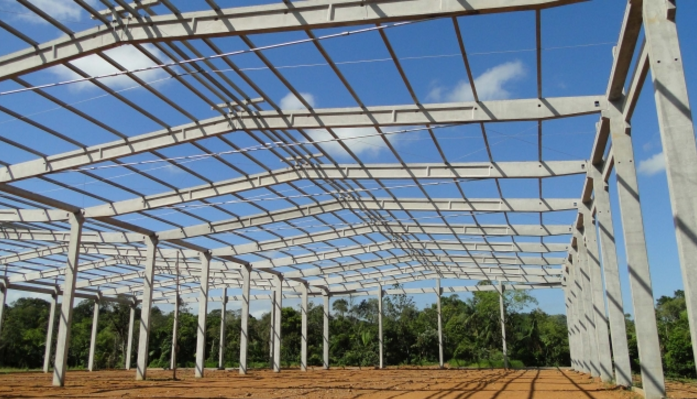 (http://www.thiel.eng.br)
96
GALPÃO PRÉ-MOLDADO
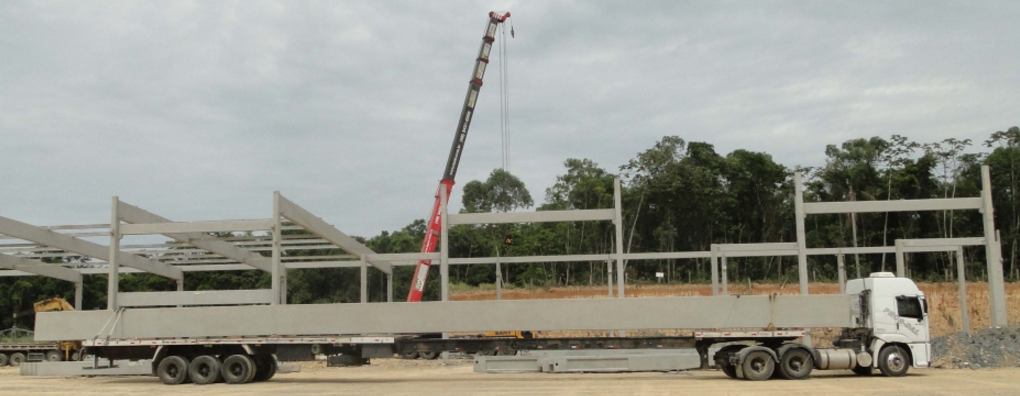 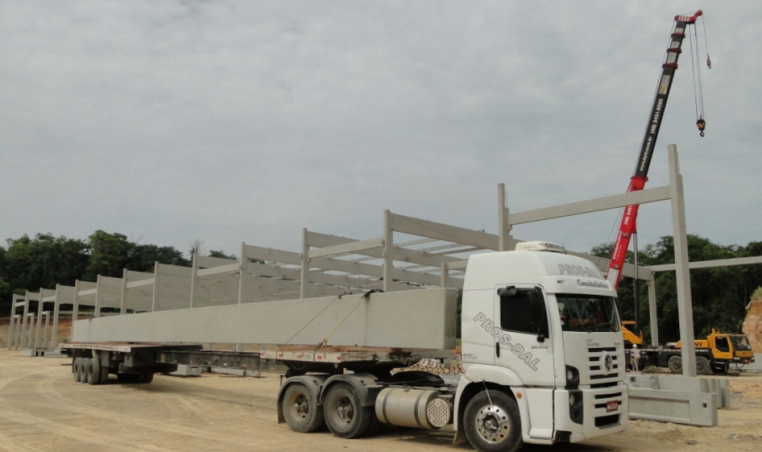 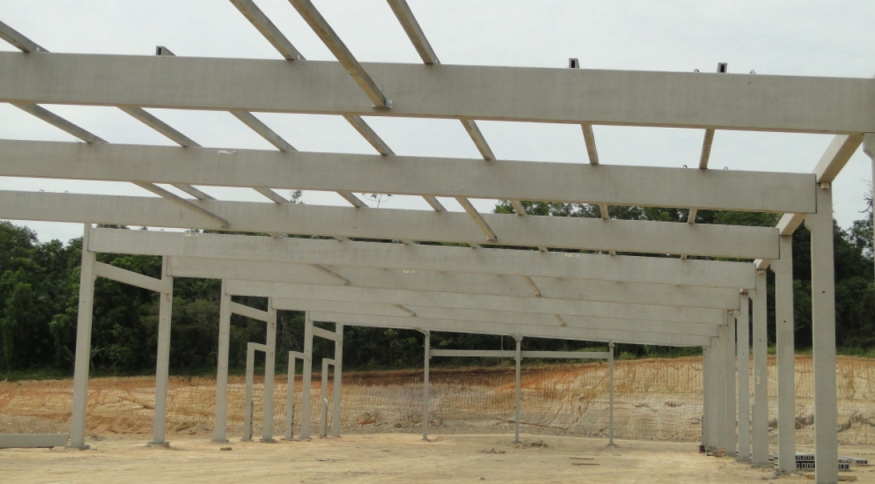 (http://www.thiel.eng.br)
97
GALPÃO PRÉ-MOLDADO
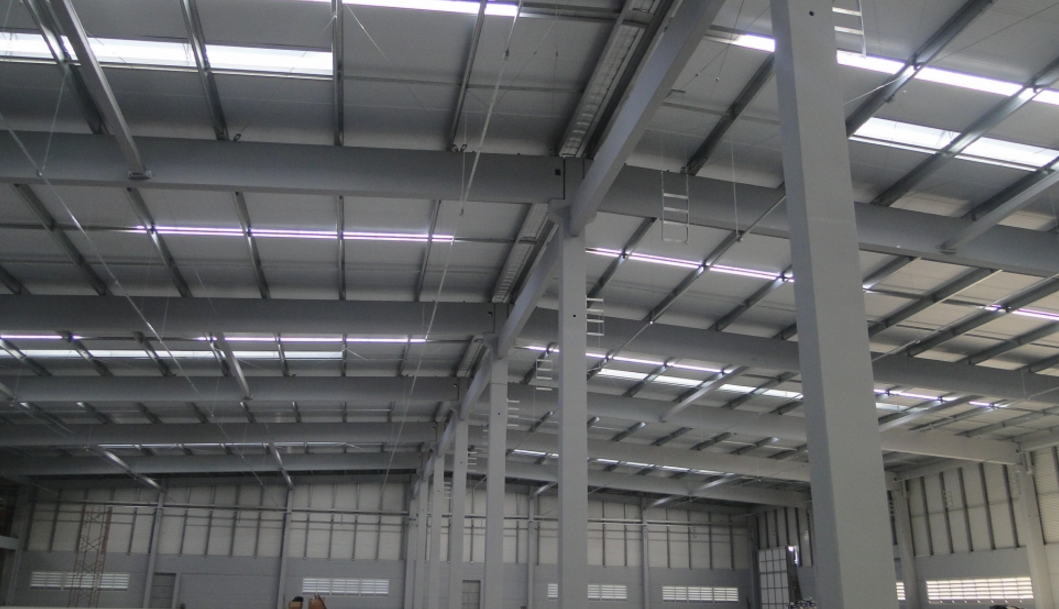 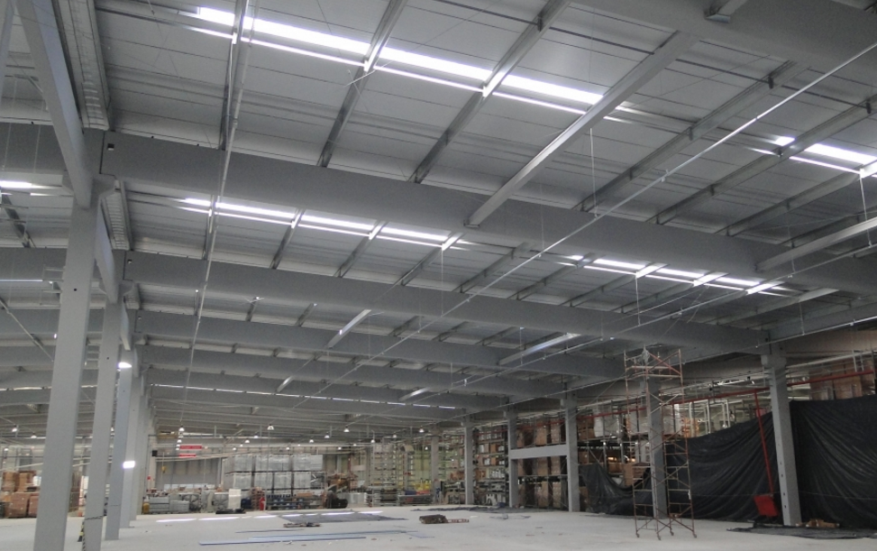 (http://www.thiel.eng.br)
98
GALPÃO PRÉ-MOLDADO
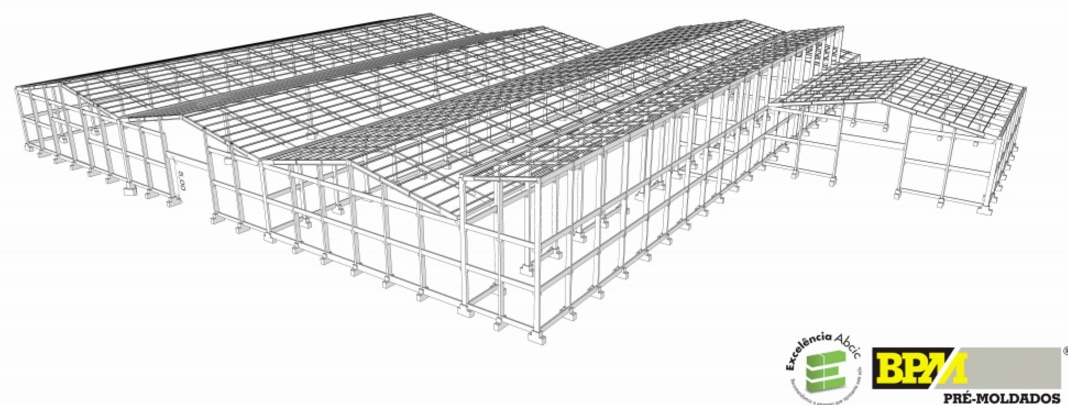 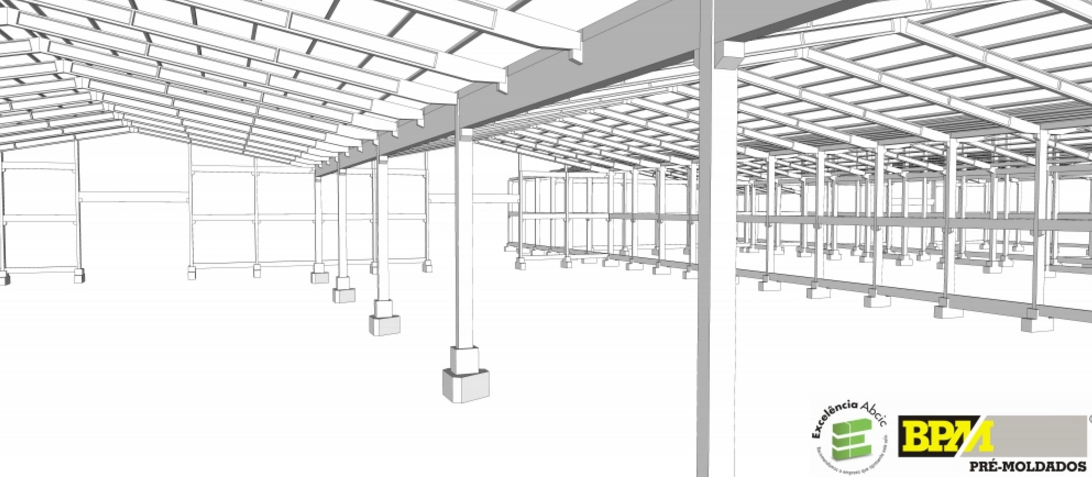 (http://www.thiel.eng.br)
99
GALPÃO PRÉ-MOLDADO
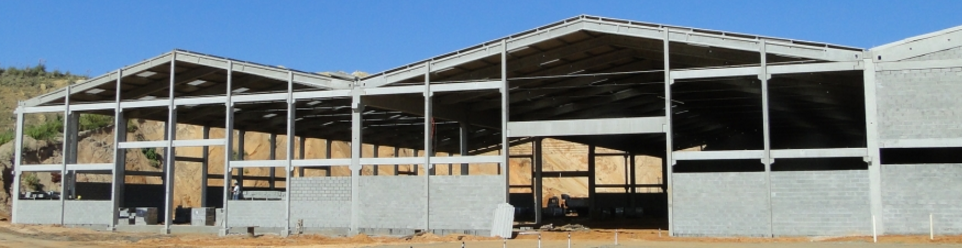 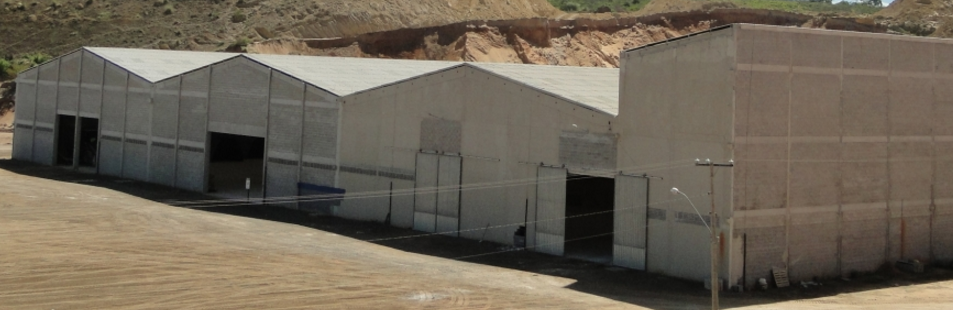 (http://www.thiel.eng.br)
100
GALPÃO PRÉ-MOLDADO
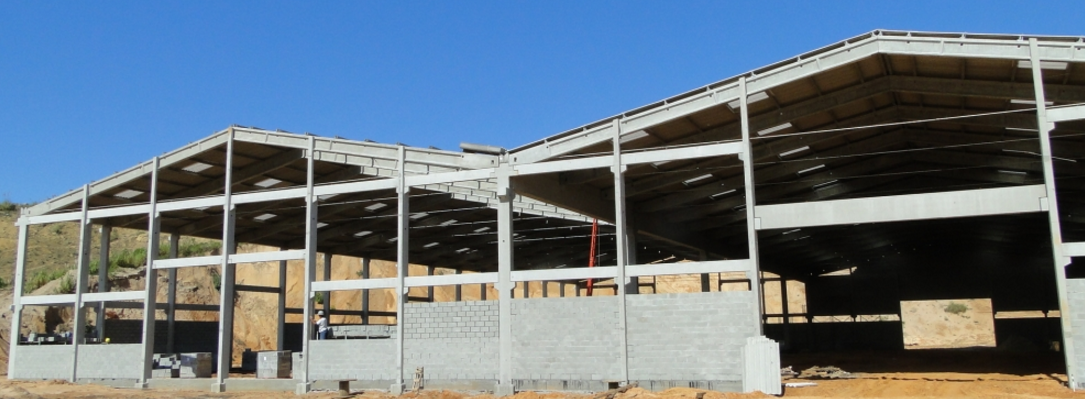 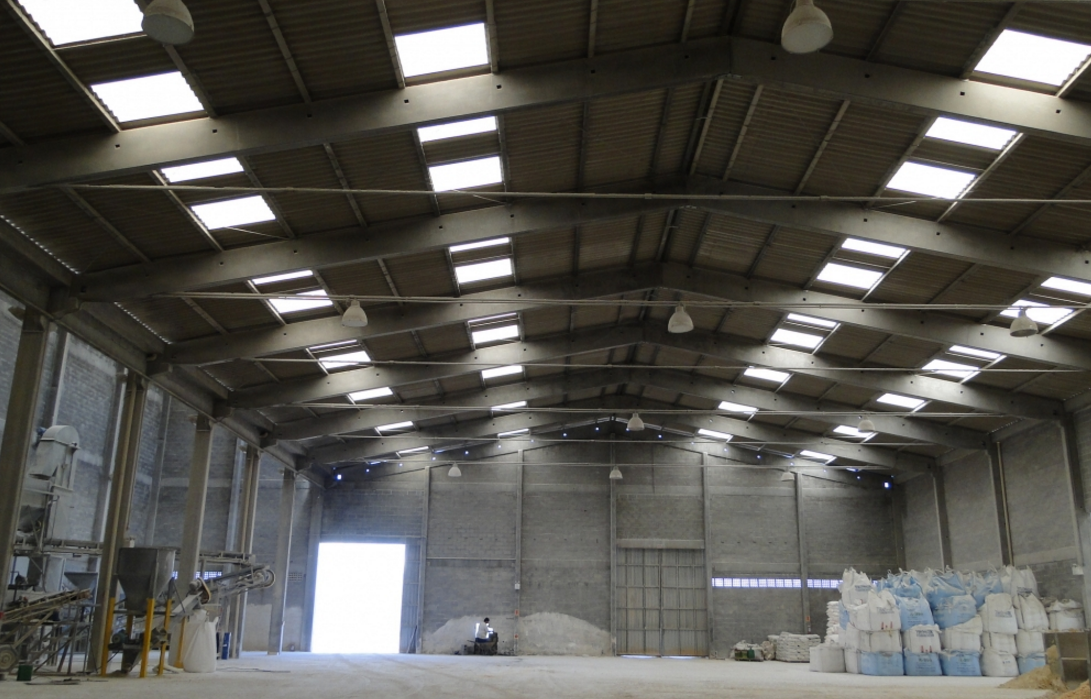 (http://www.thiel.eng.br)
101
GALPÃO PRÉ-MOLDADO
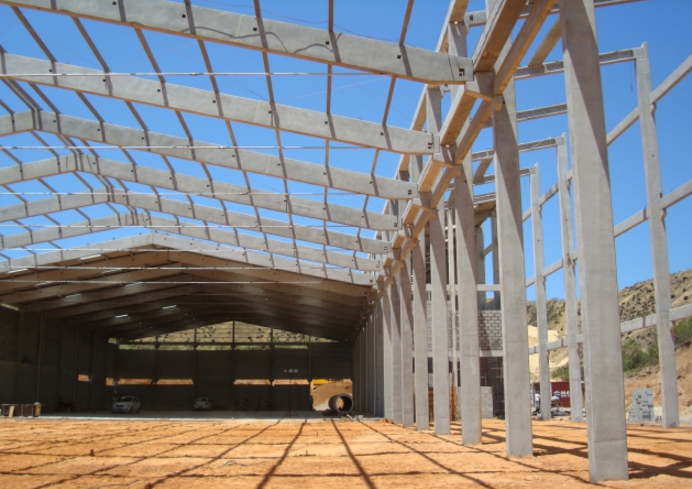 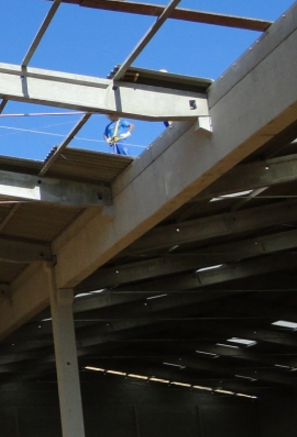 (http://www.thiel.eng.br)
102
GALPÃO PRÉ-MOLDADO
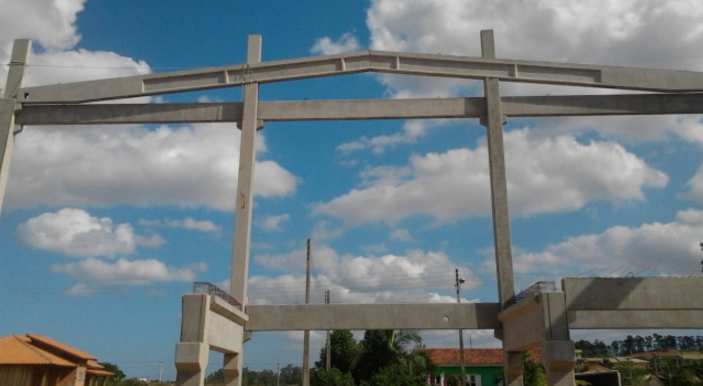 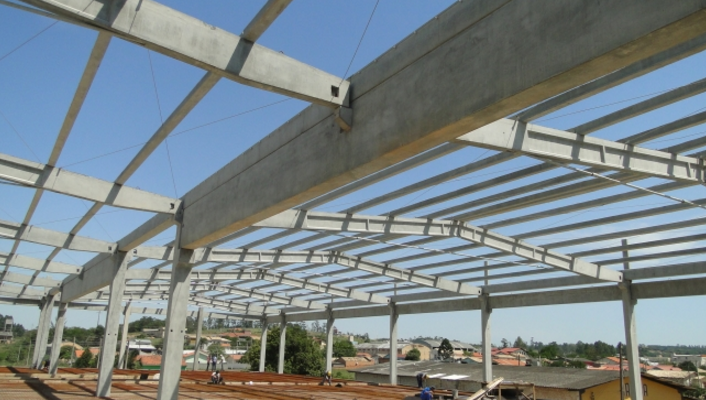 (http://www.thiel.eng.br)
103
GALPÃO PRÉ-MOLDADO
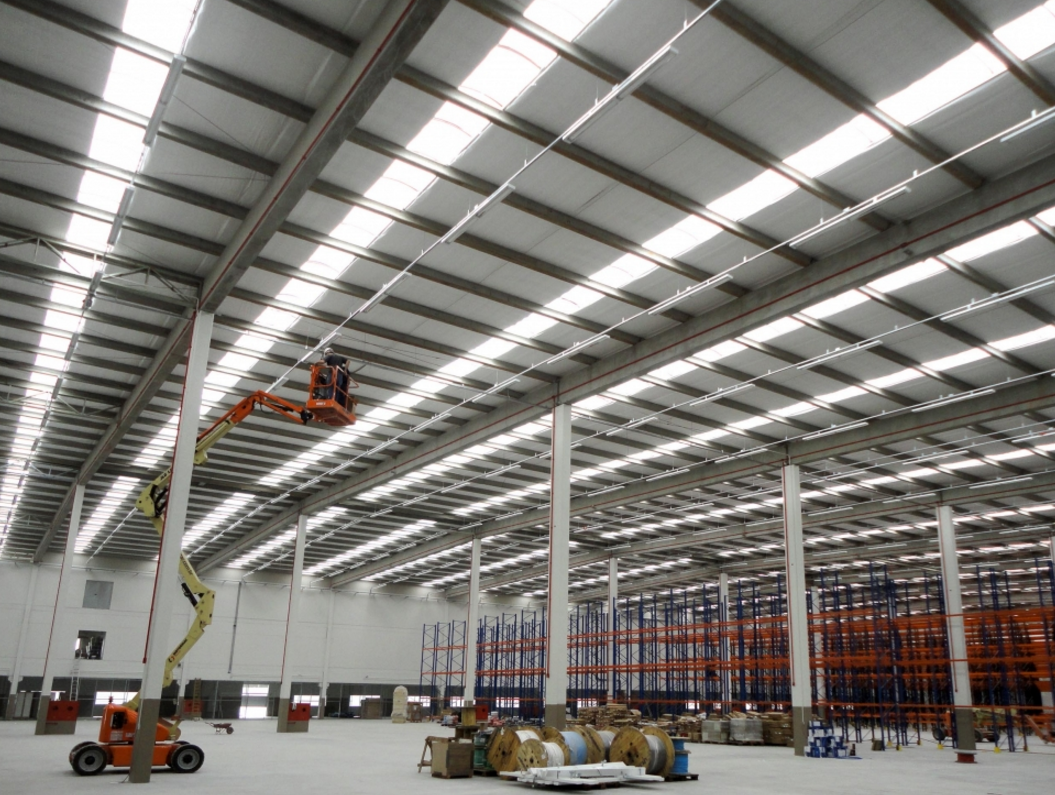 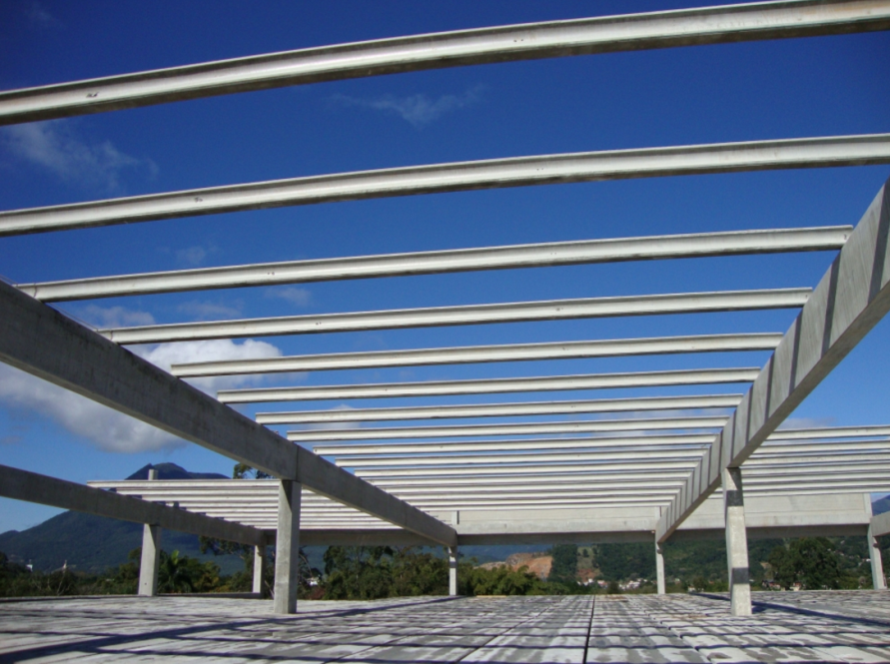 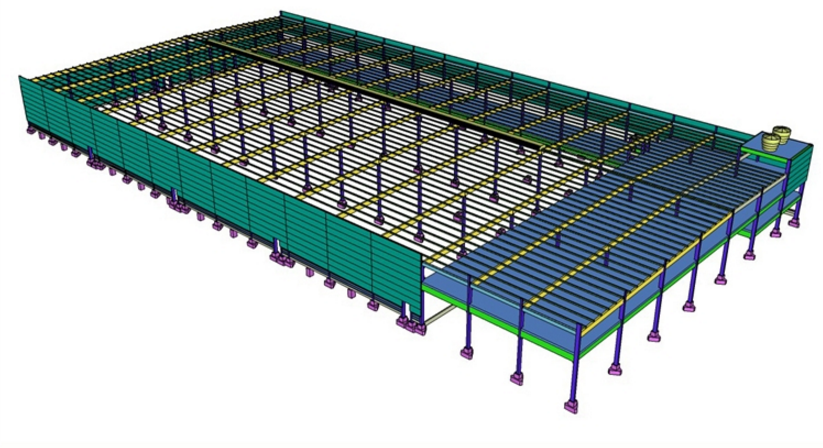 (http:/(www.thiel.eng.br)
104
2.4 RECOMENDAÇÕES PARA O PROJETO  ESTRUTURAL
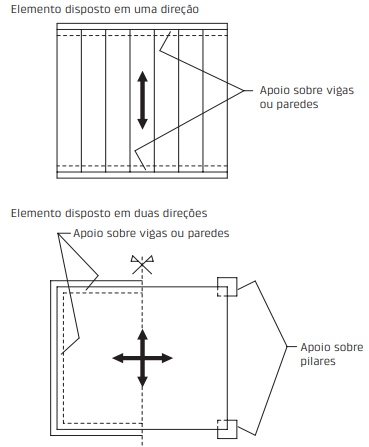 105
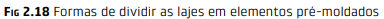 2.4 RECOMENDAÇÕES PARA O PROJETO  ESTRUTURAL
Na concepção da estrutura é necessário considerar a “Estabilidade Global”, especial-mente no CPM.

Estabilidade Global é relativa à capacidade da estrutura transmitir com segurança (incluindo efeitos de segunda ordem) as ações laterais (vento, desaprumo), para as fundações e apresentar rigidez para limitar os movimentos provocados pelas ações.
106
2.4 RECOMENDAÇÕES PARA O PROJETO  ESTRUTURAL
Na questão da Estabilidade Global de estruturas em CPM, uma classificação de exemplo de estrutura em sistema de esqueleto é:

- Pilares engastados na base e vigas articuladas:
Indicado para edificações de baixa altura, com os pilares engastados na fundação, com facilidade nas  ligações entre as vigas e os pilares.
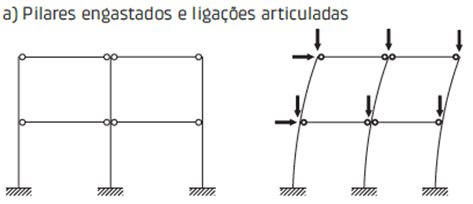 107
2.4 RECOMENDAÇÕES PARA O PROJETO  ESTRUTURAL
- Pilares e vigas formando pórticos:

As ligações entre as vigas e os pilares transmitem momentos fletores.
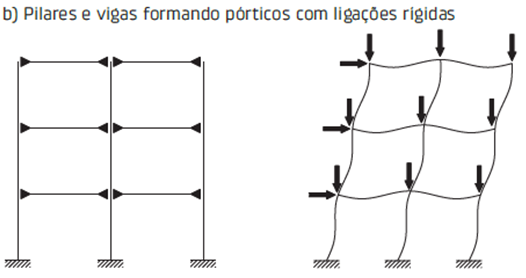 108
2.4 RECOMENDAÇÕES PARA O PROJETO  ESTRUTURAL
- Pilares e vigas formando pórticos:

Como opção podem ser usados elementos compostos de trechos de eixos retos (cruz, T).
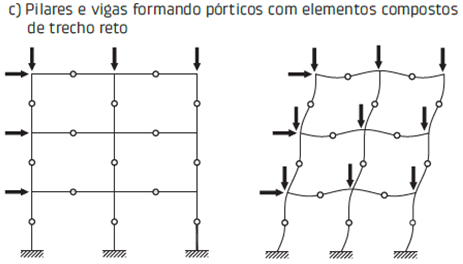 109
2.4 RECOMENDAÇÕES PARA O PROJETO  ESTRUTURAL
- Paredes de contraventamento ou núcleos:

As paredes ou núcleos constituem o sistema estrutural que garante a Estabilidade Global, e contraventam os pilares. Podem ser em CML.
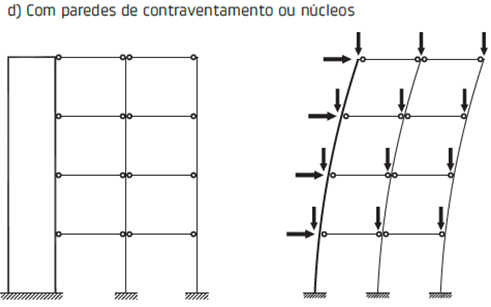 110
2.4 RECOMENDAÇÕES PARA O PROJETO  ESTRUTURAL
Estruturas com painéis possibilitam grande rigidez a ações horizontais.
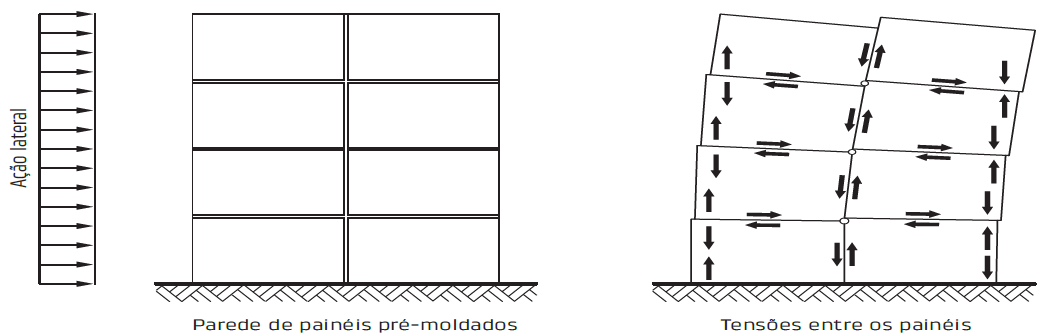 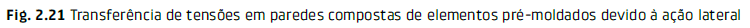 111
2.4 RECOMENDAÇÕES PARA O PROJETO  ESTRUTURAL
As lajes atuam como “diafragmas rígidos”, que é a transferência das ações horizontais do seu plano para os elementos estruturais.
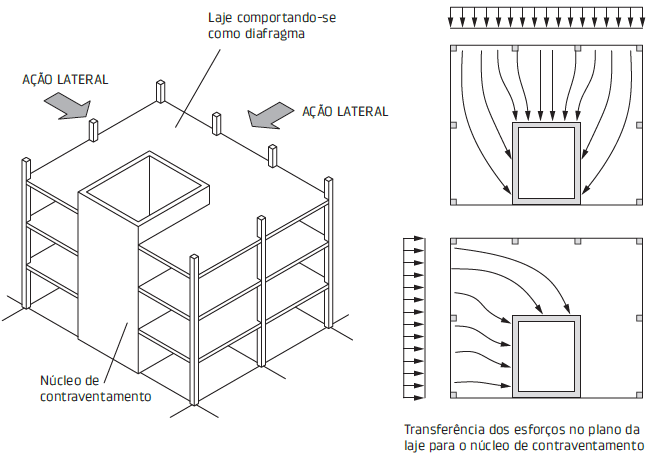 112
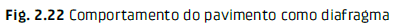 2.4 RECOMENDAÇÕES PARA O PROJETO  ESTRUTURAL
De modo geral, os elementos em CPM são de Concreto Armado (CA – aqueles em que a compressão é preponderante, como os pilares) ou Concreto Protendido (CP) com pré-tração. Quando a flexão é preponderante podem ser em CA ou CP.
Elementos fletidos de CA resultam peças mais pesadas; flechas excessivas podem ser um problema; o concreto tem resistência à compressão no mínimo de 35 MPa. A aplicação de CAD é restringida pelas flechas e fissuras.
113
2.4 RECOMENDAÇÕES PARA O PROJETO  ESTRUTURAL
No CP, a utilização de aços e concretos de elevadas resistências (no mínimo 40 MPa, e  uso do CAD), e aliado a seções de maior rendimento mecânico (seção I principalmente), resultam peças com menores pesos e com melhor comportamento quanto a flechas e fissuração. Mas é restrito a peças de eixos retos e simples.

Com vãos maiores o CP torna-se mais viável, e o CPM mais competitivo.
114
2.4 RECOMENDAÇÕES PARA O PROJETO  ESTRUTURAL
No caso de vigas de borda em estruturas de CPM geralmente ocorre momento de torção na viga de apoio da laje, que deve ser considerado no projeto da viga.

O valor do momento de torção (T) depende da excentricidade da reação da laje sobre a viga.
115
2.4 RECOMENDAÇÕES PARA O PROJETO  ESTRUTURAL
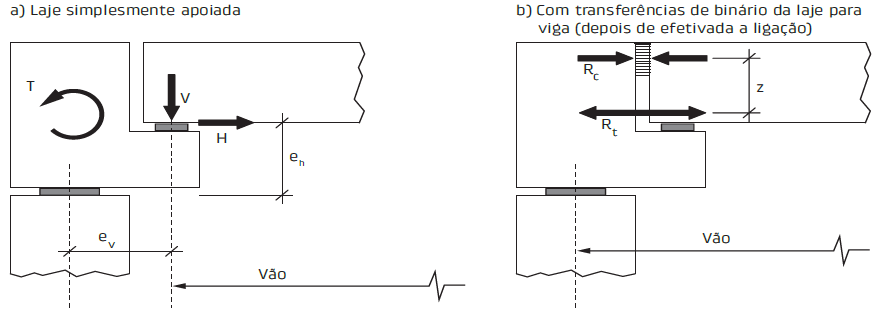 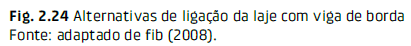 116
2.4 RECOMENDAÇÕES PARA O PROJETO  ESTRUTURAL
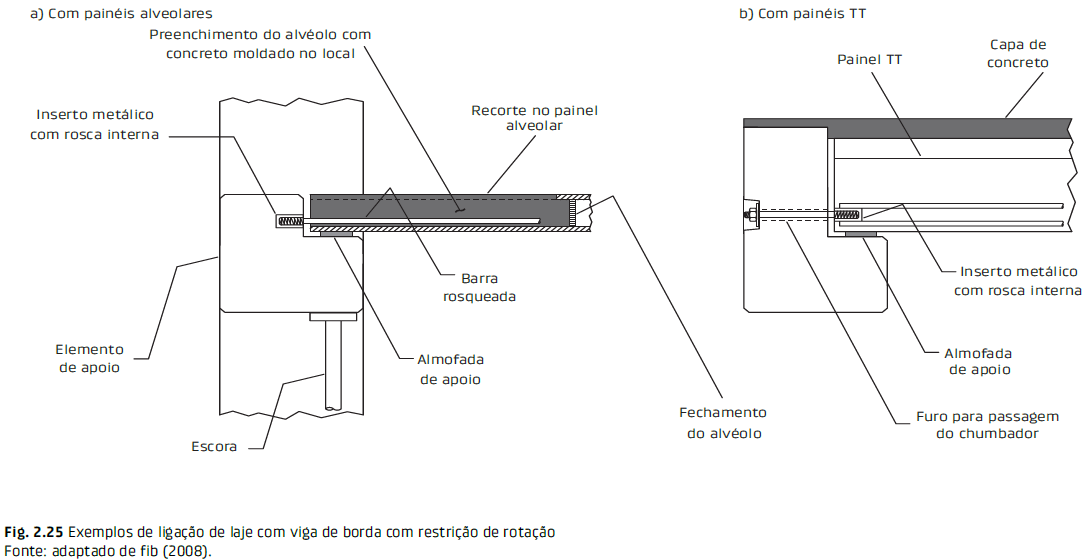 117
2.4 RECOMENDAÇÕES PARA O PROJETO  ESTRUTURAL
Devido às ligações e por apresentarem elementos mais esbeltos, as estruturas em CPM são mais suscetíveis a vibrações excessivas, como em arquibancadas de estádios esportivos. Neste caso ver o manual do PCI.
118
2.4 RECOMENDAÇÕES PARA O PROJETO  ESTRUTURAL
O CPM necessita de desenhos adicionais comparado ao CML. Os detalhes recomendados são:
Especificação da resistência do concreto para a desmoldagem, transporte e aplicação da protensão;
Especificação das tolerâncias nas etapas construtivas;
Especificação das posições de armazenamento, transporte e montagem;
Sistema de içamento;
Cuidados necessários no manuseio e transporte, execução das ligações e principalmente na montagem.
119
2.5 TOLERÂNCIAS E FOLGAS
Na colocação de uma viga entre dois pilares, podem ocorrer dois tipos de problemas:
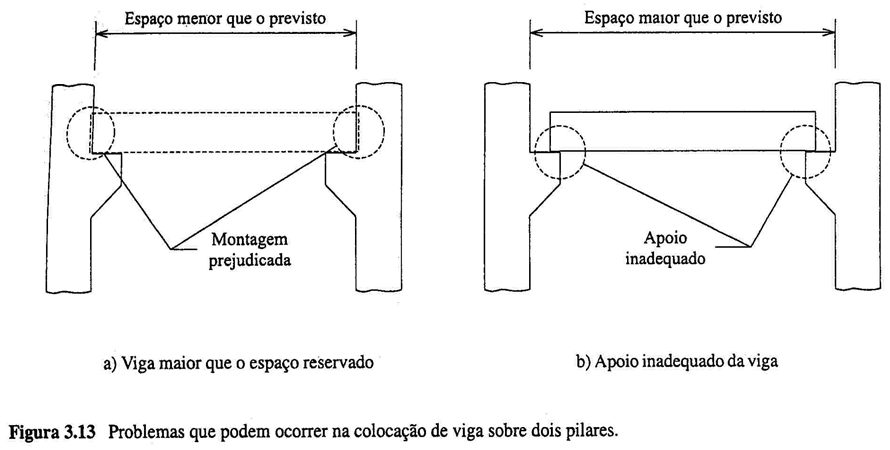 120
2.5 TOLERÂNCIAS E FOLGAS
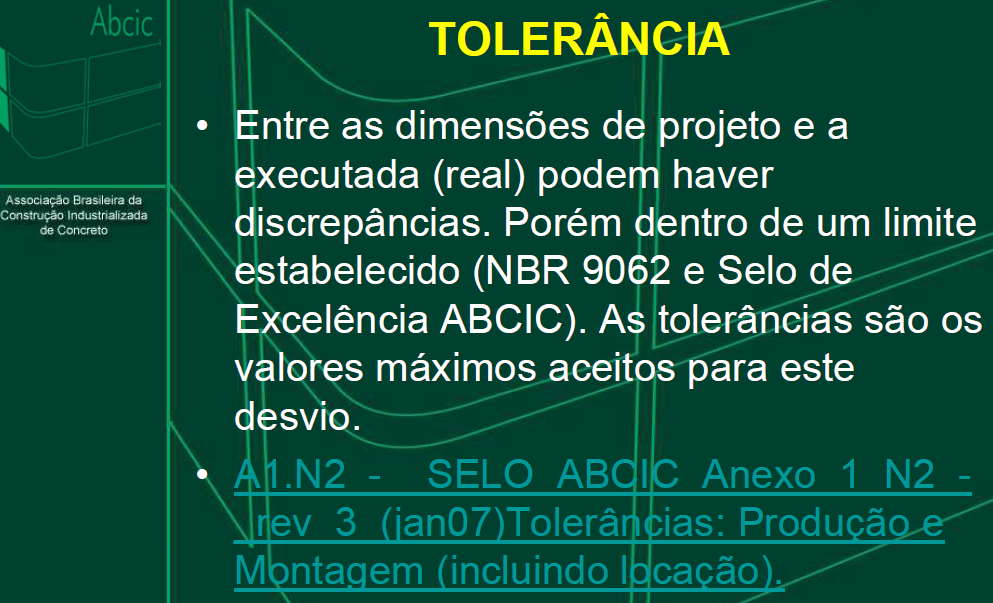 121
2.5 TOLERÂNCIAS E FOLGAS
Por uma questão básica de montagem há a necessidade de considerar, na definição do comprimento dos elementos, as inevitáveis discrepâncias (diferenças ou “erros”) entre as medidas previstas e as medidas reais.

Todas as dimensões e posições dos elementos devem estar dentro de limites estabelecidos.
122
2.5 TOLERÂNCIAS E FOLGAS
Parâmetros:

a) Desvio (ou “erro”) – é a diferença entre a dimensão básica de projeto e a correspondente executada;

b) Tolerância – é o valor máximo aceito para o desvio.
123
2.5 TOLERÂNCIAS E FOLGAS
Na definição de Melo, contida no Manual Munte, a “tolerância implica valor máximo dos desvios de medidas que podem ocorrer, ou seja, é a máxima variação permitida a uma determinada peça em relação à medida especificada em projeto.”
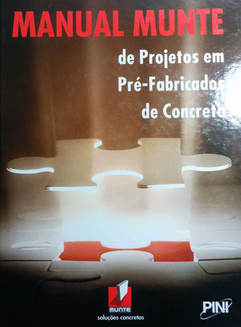 As tolerâncias estão diretamente ligadas à qualidade arquitetônica da edificação.

Munte Construções Industrializadas ; MELO, C.E.E. Manual Munte de Projetos em Pré-fabricados de Concreto. São Paulo, Ed. Pini, 2ª ed., 2007, 534p.
124
2.5 TOLERÂNCIAS E FOLGAS
As tolerâncias podem ser dos seguintes tipos:

Dimensões das medidas dos elementos;
Distorções, linearidade e esquadro;
Flechas e contraflechas;
Planicidade das superfícies;
Posição da armadura passiva e dos cabos de protensão;
Posicionamento dos insertos metálicos;
Dimensões e verticalidade na montagem;
Locação dos elementos de fundação.
125
2.5 TOLERÂNCIAS E FOLGAS
Em função da origem as tolerâncias podem ser:

tolerâncias de fabricação;

tolerâncias de montagem.

As tolerâncias são fixadas a partir de padrões consensuais dos fabricantes de pré-moldados.
126
2.5 TOLERÂNCIAS E FOLGAS
As tolerâncias de execução dependem princi-palmente das fôrmas de moldagem das peças. Fôrmas metálicas podem apresentar menores tolerâncias que fôrmas de madeira.
As tolerâncias podem ser diferentes para cada tipo de peça produzida.
Peças estocadas durante muito tempo requerem uma atenção especial, devido às variações volumétricas.

Fonte: Munte Construções Industrializadas ; MELO, C.E.E. Manual Munte de Projetos em Pré-fabricados de Concreto. São Paulo, Ed. Pini, 2ª ed., 2007, 534p.
127
2.5 TOLERÂNCIAS E FOLGAS
As principais razões para o estabelecimento de tolerâncias são:

Construtibilidade – para assegurar adequa-da montagem da construção;

Estrutural – para que seja possível consi-derar no projeto estrutural as possíveis variações da posição das forças nas ligações e nos elementos, por meio de indicações normativas;
128
2.5 TOLERÂNCIAS E FOLGAS
As principais razões para o seu estabelecimento são:

c) Visual – para assegurar que a construção seja aceitável em relação à estética;

d) Contratual – para estabelecer uma faixa de aceitabilidade e também estabelecer responsabilidade para a obediência dos valores especificados.
129
2.5 TOLERÂNCIAS E FOLGAS
Tabela de tolerâncias máximas de execução da NBR 9062:
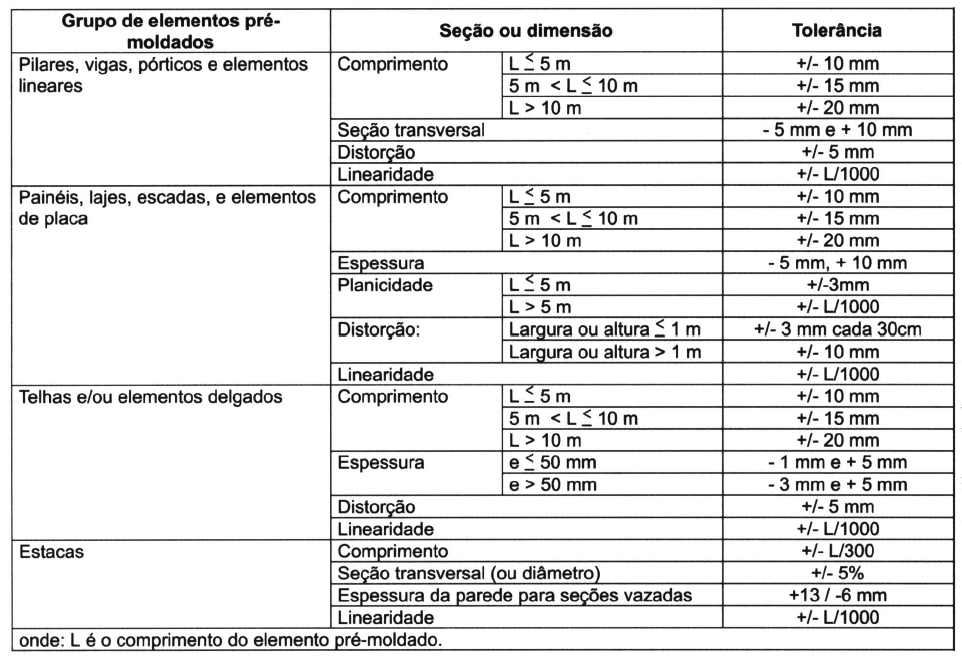 130
2.5 TOLERÂNCIAS E FOLGAS
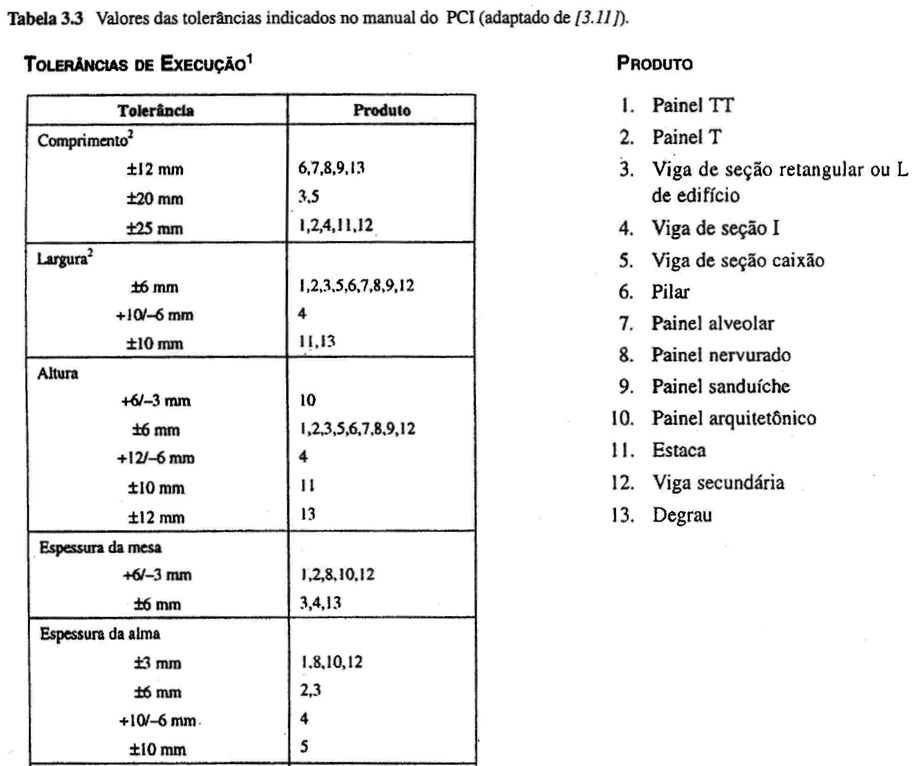 131
2.5 TOLERÂNCIAS E FOLGAS
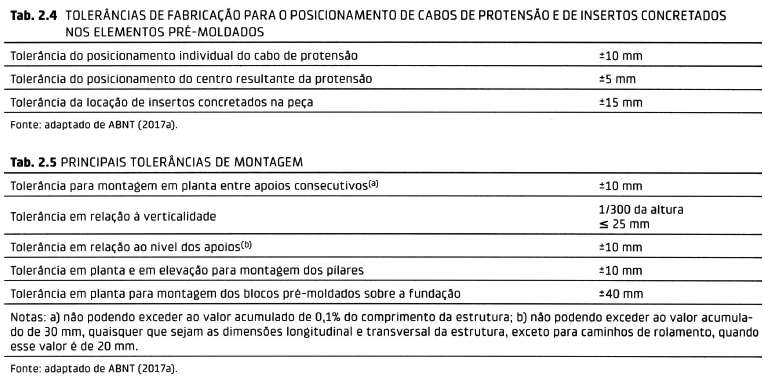 132
2.5 TOLERÂNCIAS E FOLGAS
As tolerâncias máximas definem a aceitação ou não do elemento pré-fabricado.

As tolerâncias de montagem são as que apresentam maiores problemas de ajustes na montagem de vigas entre pilares. (Melo - Manual Munte)
133
2.5 TOLERÂNCIAS E FOLGAS
Devem ser previstos espaços mínimos (emín)  para a realização da montagem e das ligações.

As dimensões de projeto dos elementos pré-moldados são determinadas após a definição das tolerâncias e dos espaços mínimos,  consi-derando as variações volumétricas, causadas por retração e fluência do concreto e por temperatura.

O espaço mínimo (emín) também é conhecido como “Folga”.
134
2.5 TOLERÂNCIAS E FOLGAS
No caso típico da colocação de viga sobre consolos entre dois pilares devem ser determinados o comprimento nominal da viga e o comprimento do consolo.
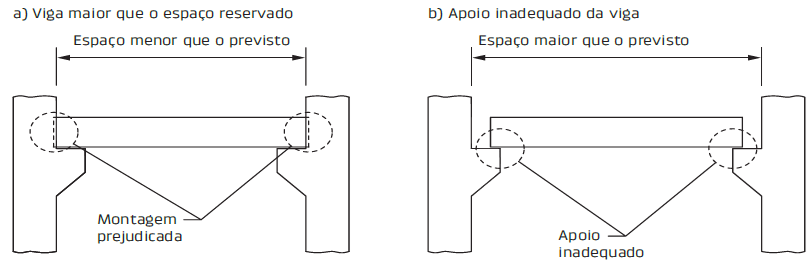 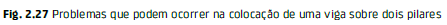 135
2.5 TOLERÂNCIAS E FOLGAS
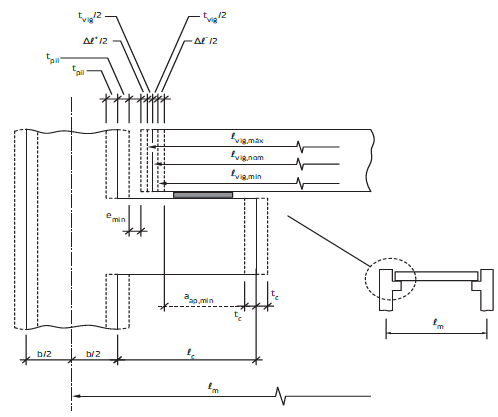 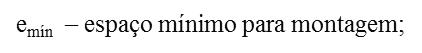 136
2.5 TOLERÂNCIAS E FOLGAS
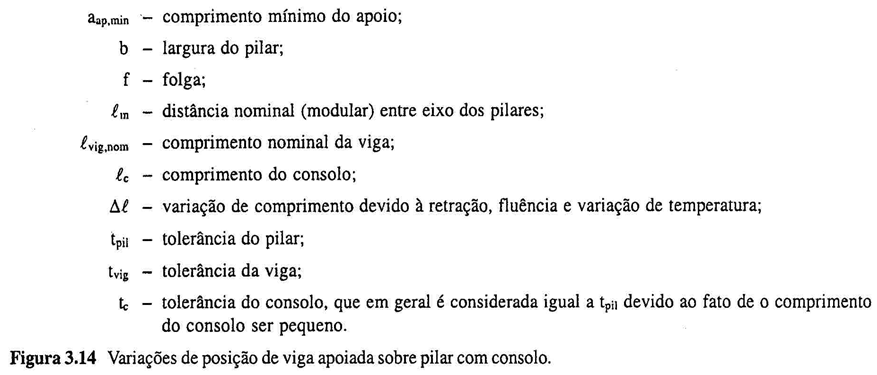 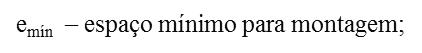 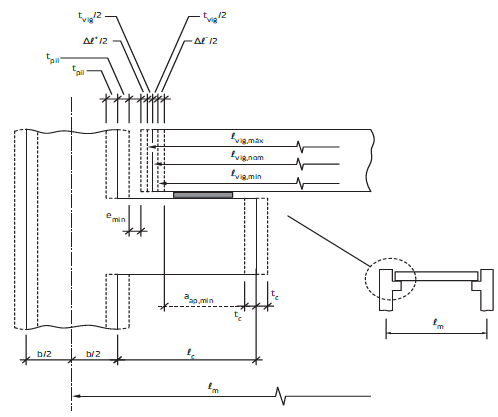 tc  – tolerância do consolo, que em geral é considerada igual a tpil em virtude do comprimento do consolo ser pequeno.
137
2.5 TOLERÂNCIAS E FOLGAS
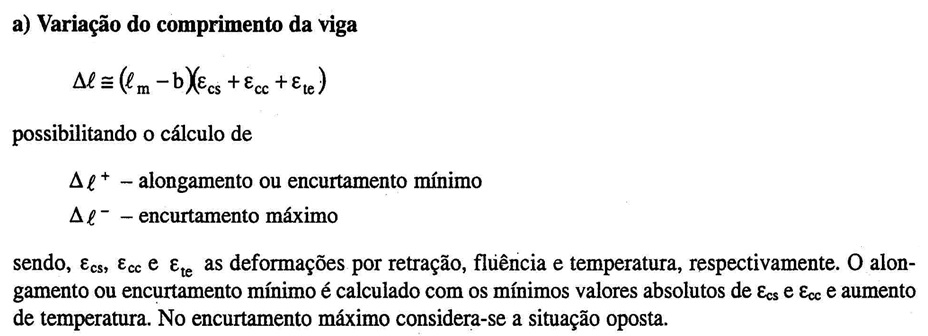 cs e cc causam encurtamento
Aumento de T causa alongamento
Diminuição de T causa encurtamento
+ ou -,mín : mínimo cs e cc e aumento de T

-,máx : máximo cs e cc e diminuição de T
138
2.5 TOLERÂNCIAS E FOLGAS
No caso de vigas não protendidas de comprimentos usuais, ou seja, de CA, as variações são pequenas, e em geral podem ser desprezadas para o cálculo dos comprimentos dos elementos.
139
2.5 TOLERÂNCIAS E FOLGAS
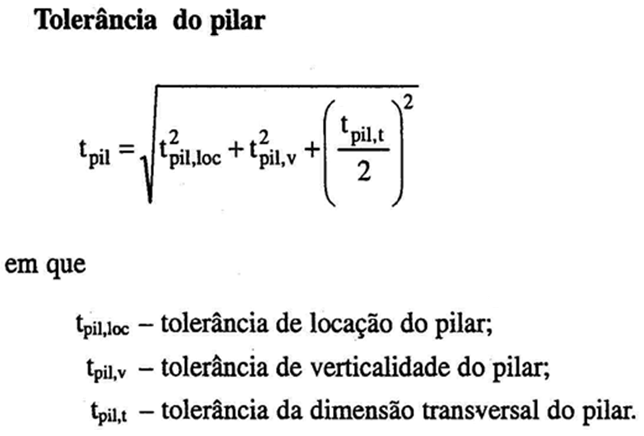 140
2.5 TOLERÂNCIAS E FOLGAS
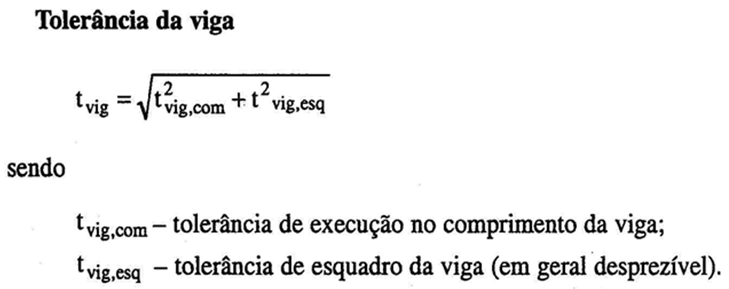 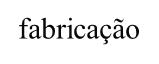 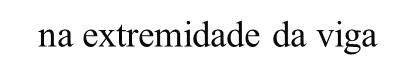 141
2.5 TOLERÂNCIAS E FOLGAS
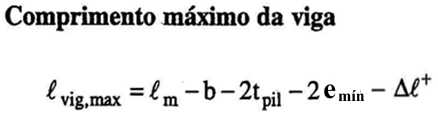 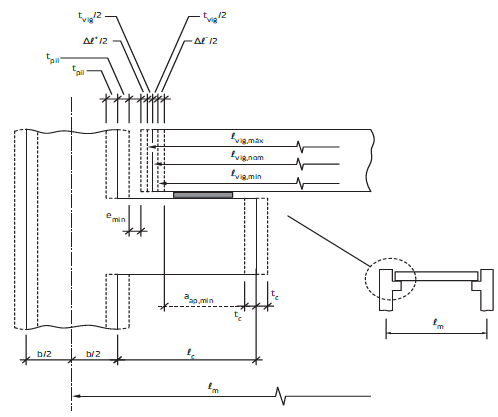 142
2.5 TOLERÂNCIAS E FOLGAS
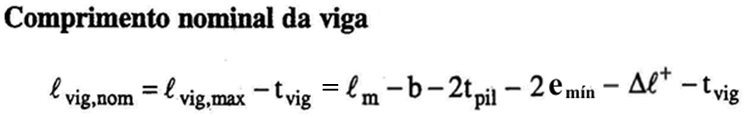 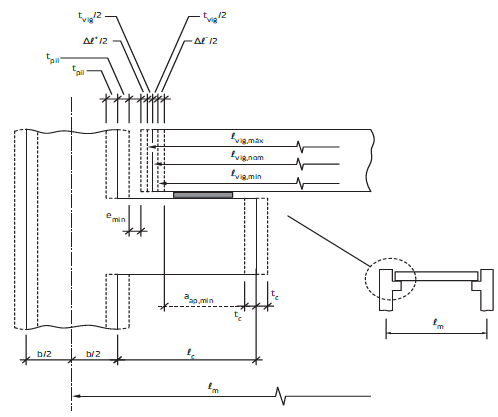 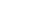 143
2.5 TOLERÂNCIAS E FOLGAS
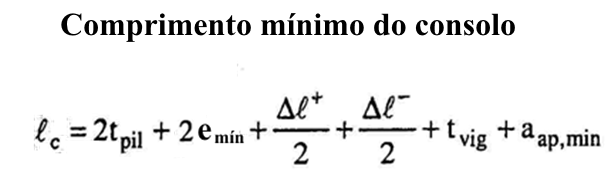 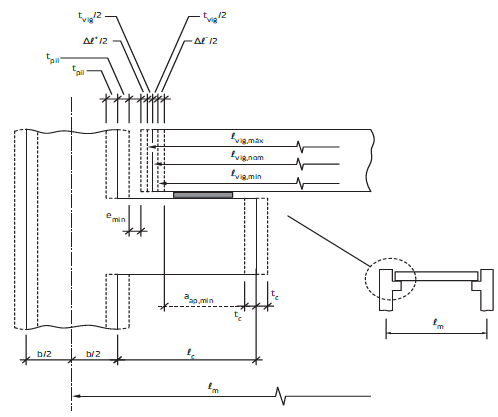 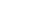 144
2.5 TOLERÂNCIAS E FOLGAS
Sem considerar a superposição das tolerâncias do pilar e da viga, e com o conceito de “tolerância global”, fica:
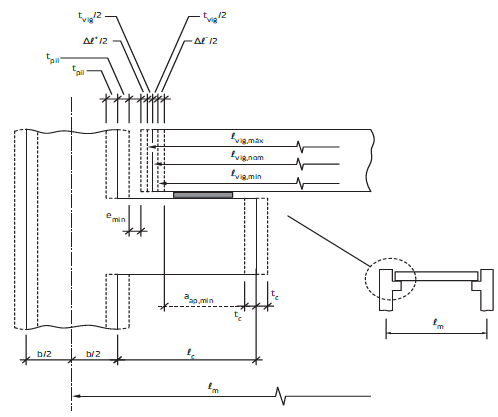 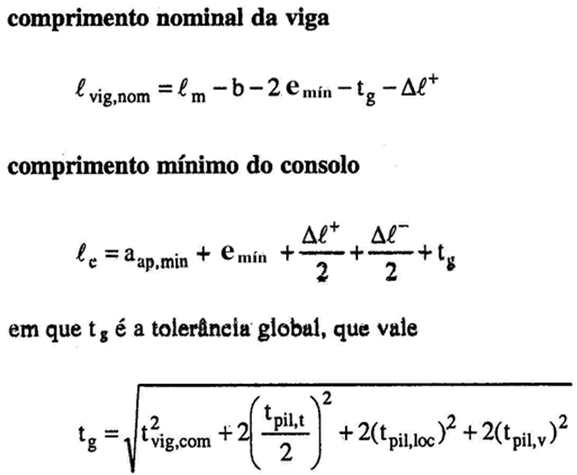 145
2.5 TOLERÂNCIAS E FOLGAS
O procedimento utilizado no cálculo dos comprimentos dos elementos pode ser feito com o emprego do conceito de folga.
Folga corresponde à diferença entre a medida da dimensão de projeto reservada para a colocação de um elemento e a medida da dimensão corres-pondente ao elemento.
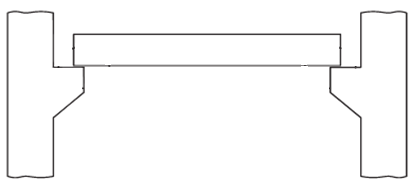 A folga leva em consideração a soma dos efeitos das tolerâncias, dos espaços mínimos para montagem e das variações volumétricas.
146
2.5 TOLERÂNCIAS E FOLGAS
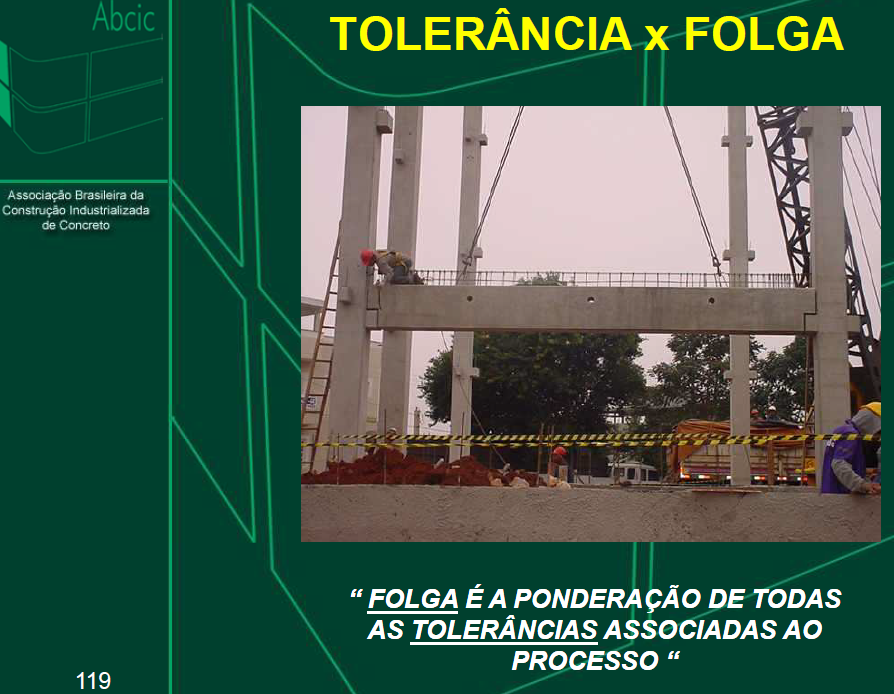 147
2.5 TOLERÂNCIAS E FOLGAS
Para o caso analisado:
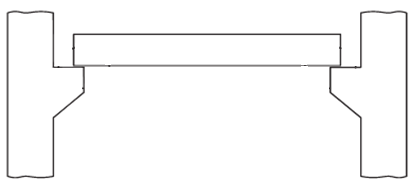 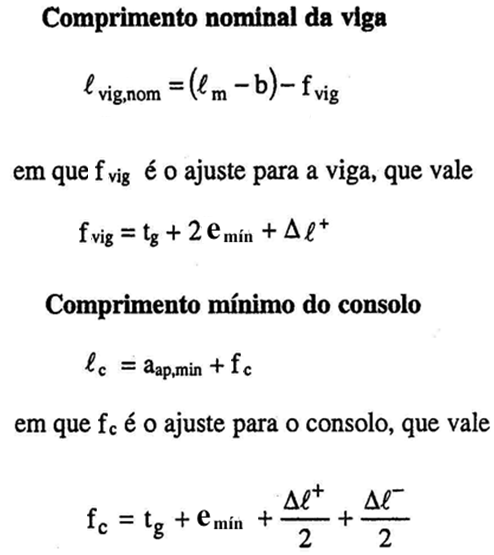 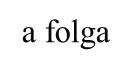 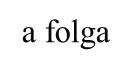 148
2.5 TOLERÂNCIAS E FOLGAS
A fixação das tolerâncias (t) e espaços mínimos (emín) para a montagem deve ser feita por meio de análise realista de todo o processo envolvido, cabendo revisões após experiência acumulada.
149
2.5 TOLERÂNCIAS E FOLGAS
A fixação desses valores tem as seguintes implicações:

Valores altos de tolerâncias e espaços mínimos para a montagem acarretam problemas estéticos e maiores gastos nas ligações;

Valores baixos de tolerâncias resultam dificuldades de execução dos elementos pré-moldados e de montagem da estrutura.
150
2.5 TOLERÂNCIAS E FOLGAS
Segundo Melo (Manual Munte), tem-se as seguintes informações relativas às tolerâncias de montagem:

a) Coberturas: o ajuste necessário é de apenas 10 mm entre as peças, pois possíveis problemas são compensados com os rufos; domos também facilitam a correção de pequenas variações.
151
2.5 TOLERÂNCIAS E FOLGAS
Tolerâncias de montagem segundo Melo (Manual Munte):

b) Fachadas: ajustes podem ser compen-sados porque as peças, geralmente laje alveolar ou painel), são posicionados não confinados por outros elementos, e externos à estrutura. Os desvios (“erros”) devem ser compensados de modo a não resultarem ajustes grandes nos cantos. É indicado o ajuste de apenas 10 mm entre as peças, a fim de não causar problemas ou prejudicar a estanqueidade.
152
2.5 TOLERÂNCIAS E FOLGAS
Melo (Manual Munte):
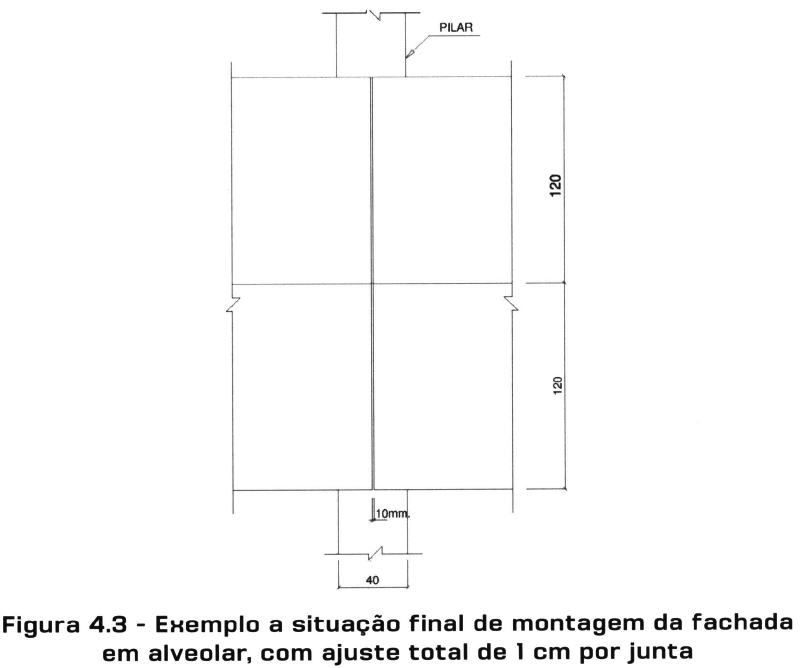 153
2.5 TOLERÂNCIAS E FOLGAS
Tolerâncias de montagem segundo Melo (Manual Munte):

c) Lajes de piso: lajes alveolares são posicionadas encostadas umas às outras, e a correção e compensação ocorrem em função da tolerância da peça, sem ajustes ou folgas na largura. No comprimento considera-se folga de 10 mm devido ao desvio do corte.
154
2.5 TOLERÂNCIAS E FOLGAS
Tolerâncias devidas à deformação podem ocor-rer, principalmente em peças esbeltas carrega-das assimetricamente, que devem ser previstas na fase de projeto. Pilares esbeltos podem ser deslocados para a colocação de outras peças. (Melo - Manual Munte)
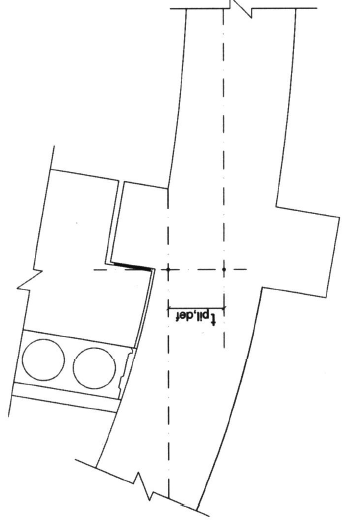 155
2.5 TOLERÂNCIAS E FOLGAS
Conforme Melo (Manual Munte), o compri-mento nominal de projeto de uma viga é:

Lviga = Lm – b – 2f – tg

Lm = distância entre eixos dos pilares;
b = largura do pilar;
f = folga mínima para a montagem;
tg = tolerância geral.
156
2.5 TOLERÂNCIAS E FOLGAS
Com os subscritos:
com = comprimento;
t = transversal;
loc = locação;
v = verticalidade;
def = deformação.

A folga mínima para a montagem da viga com o pilar é de 2 cm para cada ligação. O controle com Equipe Topográfica deve ser rigoroso.
157
2.5 TOLERÂNCIAS E FOLGAS
Melo (Manual Munte):
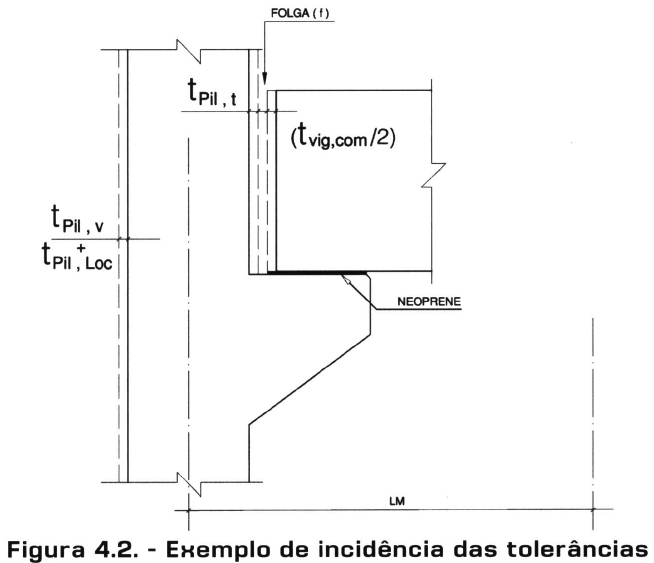 158
2.5 TOLERÂNCIAS E FOLGAS
Valores de tolerâncias sugeridos no Manual Munte para serem aplicados no projeto:
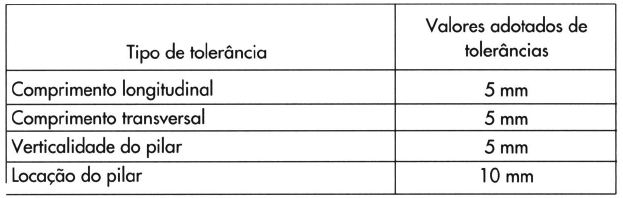 159
EXEMPLOS NUMÉRICOS - ANEXO AA.1 - TOLERÂNCIAS E FOLGAS
Calcular  o comprimento nominal da viga e do consolo.
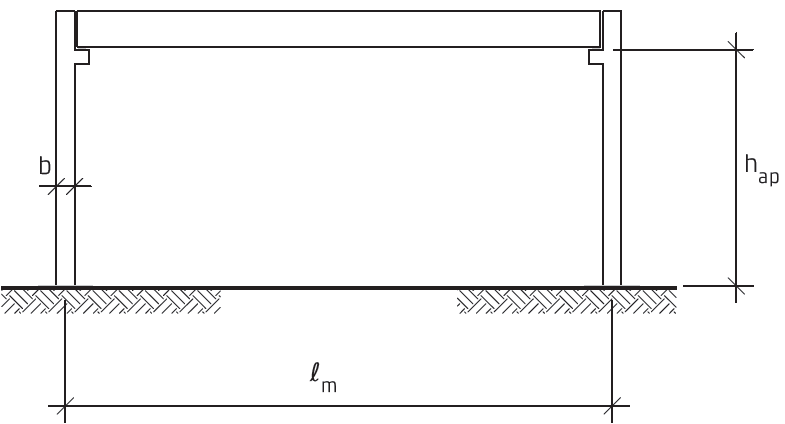 160
ANEXO A.1 - TOLERÂNCIAS E FOLGAS
Dados:

- distância entre eixos dos pilares: m = 15 m;

- largura do pilar: b = 0,5 m;

- distância da fundação ao consolo:
  hap = 6,5 m.
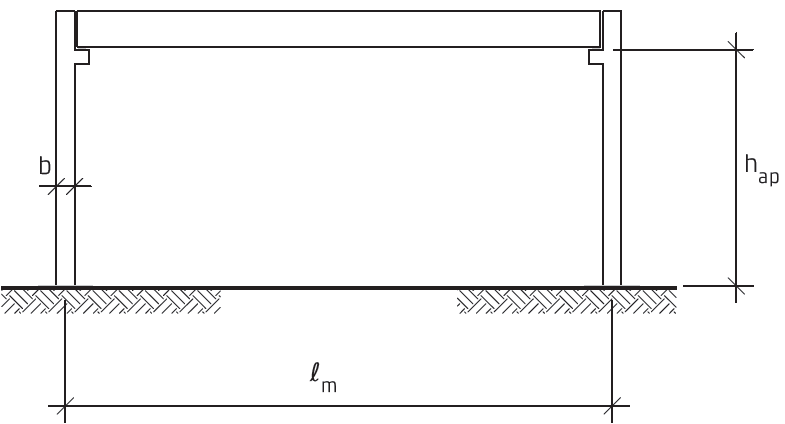 161
ANEXO A.1 - TOLERÂNCIAS E FOLGAS
Considerar:

espaço mínimo para montagem emín = 5 mm;
comprimento mínimo do apoio ap,mín = 250 mm;
viga de CA;
tolerâncias conforme NBR 9062.
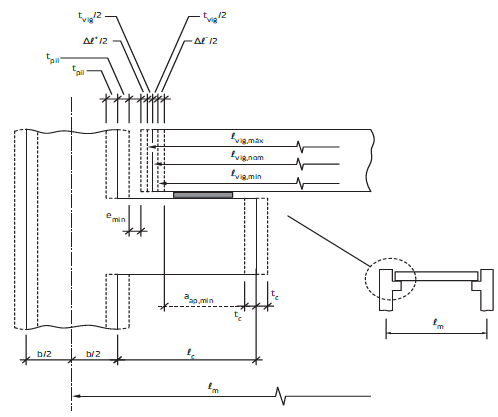 162
ANEXO A.1 - TOLERÂNCIAS E FOLGAS
Observações:

- o comprimento mínimo de apoio inclui a almofada de apoio e as distâncias livres até as extremidades;
- para o vão de 15 m, seria mais indicado CP.
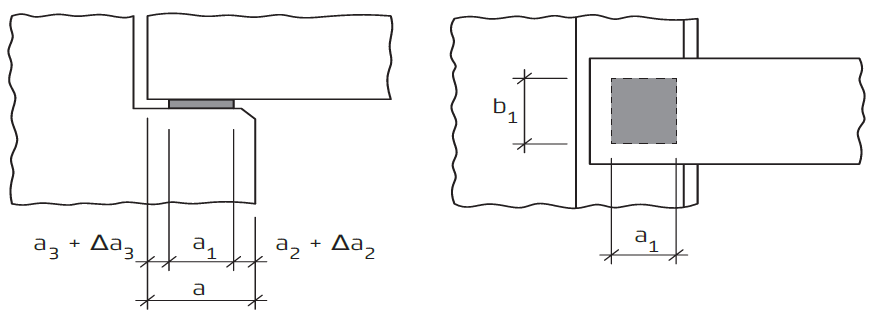 163
ANEXO A.1 - TOLERÂNCIAS E FOLGAS
A.1.1 Variações volumétricas

Alongamento (+) e encurtamento máximo (-):

 (m – b) (cs + cc + te)

 : deformações por retração, fluência e temperatura.
164
ANEXO A.1 - TOLERÂNCIAS E FOLGAS
Deformação por retração do CA: 

- para tempo muito grande: pode ser estimada indiretamente como uma queda de tempera-tura de 15 C.

Na avaliação da variação do comprimento da viga pode-se  considerar a retração em função do tempo entre a moldagem e a montagem da peça:
- um terço (1/3) desse valor para um tempo curto (menor retração);
- dois terços (2/3) desse valor para um tempo longo (maior retração).
165
ANEXO A.1 - TOLERÂNCIAS E FOLGAS
A deformação por fluência não afeta a variação de comprimento para uma viga de CA.

A deformação por variação uniforme de temperatura para a montagem pode ser estimada como uma variação de ± 15 °C em relação à temperatura da data de moldagem.
166
ANEXO A.1 - TOLERÂNCIAS E FOLGAS
Considerando coeficiente de dilatação térmica te = 10-5 (± 15 °C: 150 . 10-6), o alongamento é:

c+   (m – b) (cs + cc + te)

=(15000 – 500).[– (1I3) . 150.10-6 + 0 + 150.10-6)]
= 1,45 mm

O encurtamento máximo é:

c-  = (15000 – 500) . [(2I3) . 150.10-6 + 0 + +150.10-6)] = 3,63 mm
167
ANEXO A.1 - TOLERÂNCIAS E FOLGAS
A.1.2 Cálculo considerando as superposições
das tolerâncias dos pilares e da viga de forma determinística

Os valores das tolerâncias envolvidas na posição do pilar são (Tabelas 2.3 e 2.5):

tolerância de locação;
tolerância de verticalidade;
tolerância de fabricação (referente à seção transversal).
168
ANEXO A.1 - TOLERÂNCIAS E FOLGAS
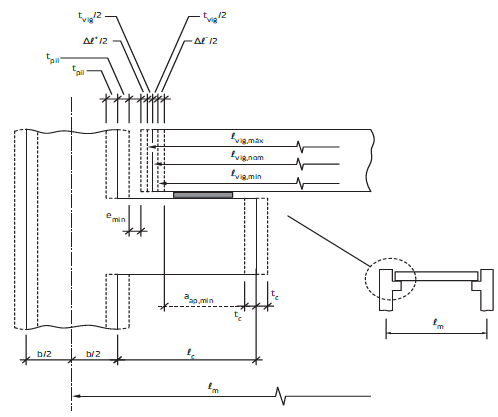 169
ANEXO A.1 - TOLERÂNCIAS E FOLGAS
Tolerância de locação do pilar:

- locação em planta entre apoios consecutivos (Tab. 2.5), tpil,loc = 10 mm.

Tolerância de verticalidade do pilar:

-  (Tab. 2.5): H/300   25 mm:

6500/300 = 21,7 mm  25 mm

 tpil,v = 21,7 mm
170
ANEXO A.1 - TOLERÂNCIAS E FOLGAS
Tolerância de fabricação de pilares quanto à seção transversal:

-  (Tab. 2.3): – 5 mm a + 10 mm

Como a tolerância da seção transversal para a redução da seção é diferente da tolerância do sentido inverso, deve-se considerar tpil,t = 10 mm para o cálculo do comprimento nominal da viga e tpil,t = 5 mm para o comprimento do consolo.
171
ANEXO A.1 - TOLERÂNCIAS E FOLGAS
Fazendo a superposição estatística para o cálculo da tolerância do pilar, tem-se para o cálculo do comprimento nominal da viga:
172
ANEXO A.1 - TOLERÂNCIAS E FOLGAS
Para o comprimento mínimo do consolo:
173
ANEXO A.1 - TOLERÂNCIAS E FOLGAS
Os valores das tolerâncias relativas à posição da viga são (Tab. 2.3):

tolerância de fabricação (referente ao comprimento);
tolerância de esquadro.

A tolerância da viga para comprimento maior que 10 m é ± 20 mm (tvig,com = 20 mm).
A tolerância da viga relativa ao esquadro é ± 5 mm (tvig,esq = 5 mm).
174
ANEXO A.1 - TOLERÂNCIAS E FOLGAS
Fazendo a superposição estatística das tolerâncias da viga:
Como se pode notar, o efeito da tolerância de esquadro para vigas compridas é muito pequeno, e neste caso pode ser desprezado.  Assim, tvig = 20,0 mm.
175
ANEXO A.1 - TOLERÂNCIAS E FOLGAS
O comprimento nominal da viga é:

vig,nom = m – b – 2tpil – 2emín – + – tvig

= 15000 – 500 – 2 . 24,4 – 2 . 5 – 1,45 – 20,0 
= 14.420 mm

o que corresponde 
a uma folga de 40,0 mm
= 4 cm de cada lado:
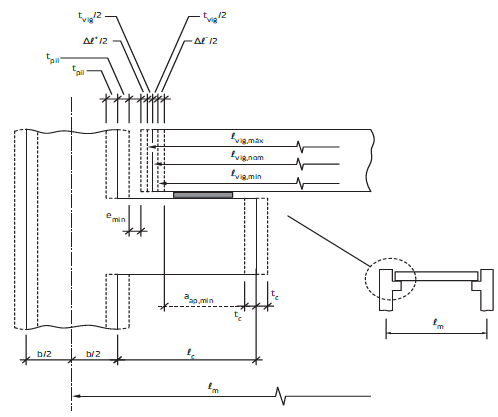 176
ANEXO A.1 - TOLERÂNCIAS E FOLGAS
O comprimento mínimo do consolo é:

c = 2tpil + emín + +/2  + -/2  + tvig + aap,mín

= 2 . 24,0 + 5 + 1,45/2 + 3,63/2 + 20,0 + 250
= 325 mm = 32,5 cm

Caso tivesse sido considerado apenas o valor maior da tolerância da seção transversal do pilar, de 10 mm, o comprimento do consolo passaria a 326 mm. Portanto, para efeito prático, poderia se considerar para esse tipo de análise apenas o valor maior da tolerância da seção transversal.
177
ANEXO A.1 - TOLERÂNCIAS E FOLGAS
A.1.3 Cálculo considerando as tolerâncias dos pilares e da viga de forma estatística

Considerando a tolerância global, que envolve duas vezes a tolerância do pilar e uma vez a tolerância da viga, e levando em conta apenas o maior valor da tolerância da seção transversal do pilar (tpil,t = 10 mm):
178
ANEXO A.1 - TOLERÂNCIAS E FOLGAS
O comprimento nominal da viga é:

vig,nom = m – b – 2emín – tg – +

= 15000 – 500 – 2 . 5 – 39,9 – 1,45 
= 14.448 mm

o que corresponde a uma folga de 26,0 mm = 2,6 cm de cada lado:
179
ANEXO A.1 - TOLERÂNCIAS E FOLGAS
O comprimento mínimo do consolo é:

c = aap,mín + emín + +/2  + -/2  + tg

= 250 + 5 + 1,45/2 + 3,63/2 + 39,9
= 297 mm
180
ANEXO A.1 - TOLERÂNCIAS E FOLGAS
Resultados:

Com tolerâncias individuais:
- comprimento nominal da viga: 14.420 mm;
- comprimento mínimo do consolo: 325 mm;
- folga: 40,0 mm (4,0 cm) de cada lado.

Com tolerância global:
- comprimento nominal da viga: 14.448 mm;
- comprimento mínimo do consolo: 297 mm;
- folga: 26,0 mm (2,6 cm) de cada lado.
(valores com abordagem menos pessimista)
181
ANEXO A.1 - TOLERÂNCIAS E FOLGAS
A.1.4 Análise dos resultados

Da análise dos resultados pode-se observar os seguintes aspectos:

- A consideração das tolerâncias individuais facilita o entendimento e o resultado serve como referência.

As medidas dos elementos devem ser fixadas com base na tolerância global.
182
ANEXO A.1 - TOLERÂNCIAS E FOLGAS
- Considerando zero para o espaço mínimo na montagem (ao invés de 5 mm) a folga para determinação do comprimento da viga diminui para 20 mm = 2,0 cm (de cada lado) com tolerância global.

Não foram consideradas medidas de auto-ajuste, intencionais e não intencionais, que podem ser feitas durante a montagem, com base na experiência, e consequente redução da folga no comprimento da viga.
183
ANEXO A.1 - TOLERÂNCIAS E FOLGAS
Como foi considerada viga de CA, as variações volumétricas tiveram pouca influência no resultado, e podem ser desprezadas  para vãos menores. Por outro lado, em se tratando de viga de CP, teria, além da deformação inicial devida à retração, o efeito da fluência.
184
ANEXO A.1 - TOLERÂNCIAS E FOLGAS
Em uma estimativa para a mesma viga em CP, as variações volumétricas passariam de um alongamento da ordem de 1,5 mm para um encurtamento mínimo de 3 mm, e o encurtamento máximo passaria de 3,6 mm para 12 mm. Assim, em se tratando de viga de CP, o comprimento mínimo do consolo deve ser aumentado para compensar o maior encurtamento da viga.
185
2.6 COBRIMENTO DA ARMADURA
O cobrimento da armadura tem a finalidade de proteger a armadura e de garantir transfe-rência adequada de tensões da armadura para o concreto.

O cobrimento protege a armadura contra a corrosão, choques e elevação prejudicial da temperatura no caso de incêndio.
186
2.6 COBRIMENTO DA ARMADURA
Em relação ao CML, o CPM apresenta melhor qualidade (maior resistência do concreto e melhor adensamento), melhor controle de execução das dimensões dos elementos e melhor controle dos desvios da posição da armadura.
De modo que seria possível a redução da espessura do cobrimento no CPM, com os benefícios de diminuição do consumo de concreto (especialmente lajes), e diminuição do peso dos elementos.
187
2.6 COBRIMENTO DA ARMADURA
O cobrimento da armadura deve ser determinado na NBR 6118, em função da classe de agressividade ambiental (CAA) no qual a estrutura (ou o elemento) estará em serviço. Pode ser considerada a tolerância de posicionamento da armadura de 5 mm (c).

A NBR 9062 estabelece que em elementos pré-fabricados com concretos C40 ou superiores e relação a/c  0,45, pode-se fazer uma redução de 5 mm no cobrimento.
188
2.6 COBRIMENTO DA ARMADURA
No caso de estruturas que devem ser projetadas para situações de incêndio, o cobrimento deve ser verificado segundo normas específicas.
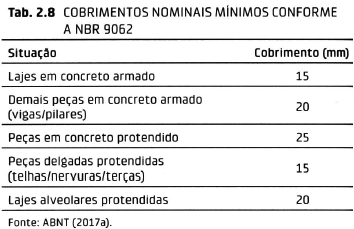 189
2.7 SITUAÇÕES TRANSITÓRIAS
Devem ser feitas verificações da segurança estrutural dos elementos pré-moldados nas situações transitórias, desde a desmoldagem até a situação antecedente da efetivação das ligações definitivas.

As solicitações nos elementos podem ser diferentes e a resistência do concreto menor que a resistência de projeto.
190
2.7 SITUAÇÕES TRANSITÓRIAS
Os aspectos que devem ser considerados nas situações transitórias são:

Efeito dinâmico devido à movimentação do elemento;
Valores específicos relativos à segurança;
Esforços solicitantes que ocorrem nas situações transitórias;
Tombamento e estabilidade lateral de vigas devido a vínculos incompletos;
Dimensionamento dos dispositivos de içamento.
191
2.7.1 EFEITO DINÂMICO DEVIDO À MOVIMENTAÇÃO DO ELEMENTO
Na falta de uma análise mais exata, pode-se empregar um coeficiente de ação dinâmica:

        geq =  g

geq – força equivalente considerada estática;
 – coeficiente de ação dinâmica;
g – força estática.
192
2.7.1 EFEITO DINÂMICO DEVIDO À
MOVIMENTAÇÃO DO ELEMENTO
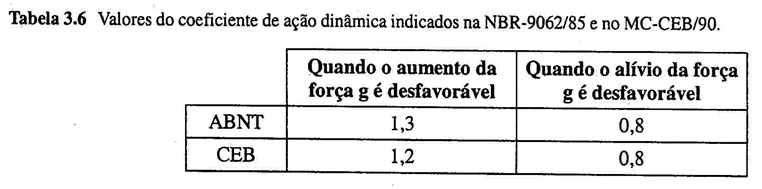 193
2.7.1 EFEITO DINÂMICO DEVIDO À
MOVIMENTAÇÃO DO ELEMENTO
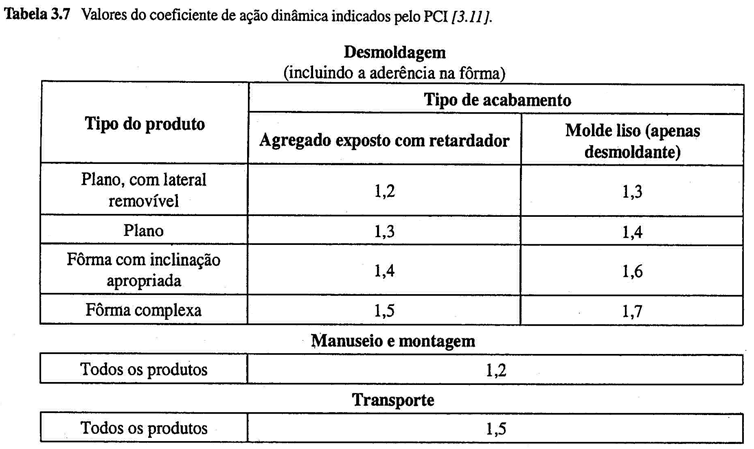 194
2.7.1 EFEITO DINÂMICO DEVIDO À
MOVIMENTAÇÃO DO ELEMENTO
Na NBR 9062 são indicadas algumas particu-laridades em relação ao coeficiente de ação dinâmica.

O PCI (2010) recomenda os coeficientes de segurança para:
- 3 para insertos para montagem moldados em elementos pré-moldados;
- 4 para dispositivos de içamento;
- 5 para dispositivos reutilizáveis.
195
2.7.2 VALORES ESPECÍFICOS RELATIVOS À SEGURANÇA
A verificação da segurança nas situações transitórias deve incluir o ELU e o ELS.

No ELS  geralmente verifica-se o Estado-Limite de Formação de Fissuras (ELS-F) e o de Abertura das Fissuras (ELS-W). Pode ser necessário também determinar as deforma-ções, tendo em vista a obediência às tolerâncias.
196
2.7.2 VALORES ESPECÍFICOS RELATIVOS À SEGURANÇA
Quando se deseja evitar o aparecimento de fissuras deve-se limitar os momentos fletores solicitantes ao valor do momento fletor  de fissuração, dividido por um coeficiente de ponderação.
197
2.7.2 VALORES ESPECÍFICOS RELATIVOS À SEGURANÇA
Quanto ao ELU, deve-se considerar a resistência do concreto na data da situação prevista e determinar a ação de cálculo (Fd):

     Fd = f  Fg

f  – coeficiente de ponderação que a NBR 9062 indica 1,3. Segundo a NBR 8681 o valor poderia ser 1,2;
 - coeficiente de ação dinâmica.
O coeficiente 0,15 (efeito Rüsch) relativo à ação de longa duração não necessita ser considerado.
198
2.7.3 ESFORÇOS SOLICITANTES QUE OCORREM NAS SITUAÇÕES TRANSITÓRIAS
Nas situações transitórias podem ocorrer solicitações diferentes das situações defini-tivas, tanto de intensidade quanto de sentido.

Depende basicamente da forma de içamento da peça.
199
2.7.3 ESFORÇOS SOLICITANTES QUE OCORREM
NAS SITUAÇÕES TRANSITÓRIAS
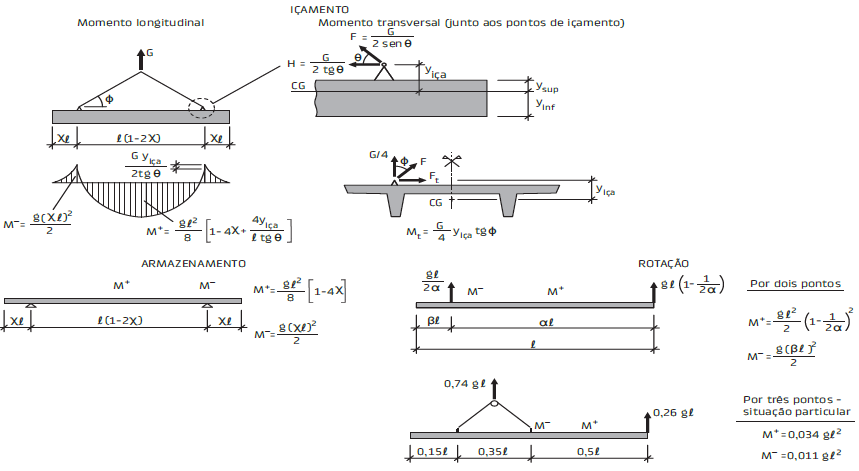 200
2.7.3 ESFORÇOS SOLICITANTES QUE OCORREM
NAS SITUAÇÕES TRANSITÓRIAS
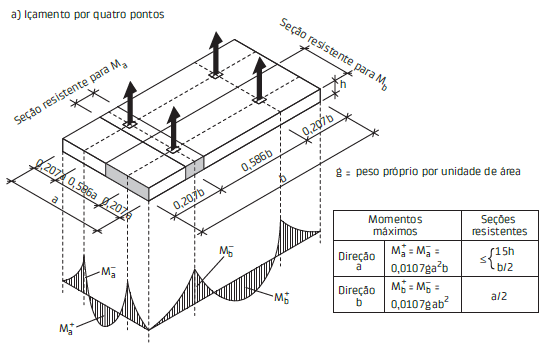 201
2.7.3 ESFORÇOS SOLICITANTES QUE OCORREM
NAS SITUAÇÕES TRANSITÓRIAS
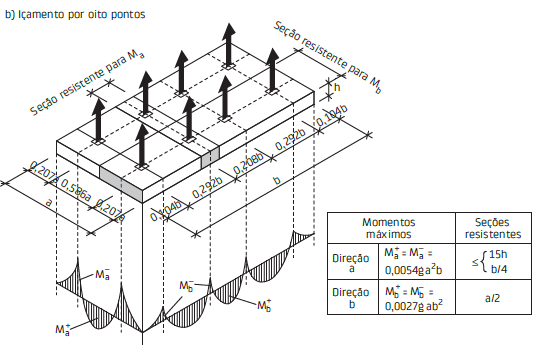 202
2.7.4 TOMBAMENTO E ESTABILIDADE LATERAL DE VIGAS POR CAUSA DE VÍNCULOS INCOMPLETOS
Deve ser verificada a possibilidade de tombamento e estabilidade lateral durante o içamento de vigas.

Vigas altas com pequena rigidez lateral devem ser verificadas na fase de transporte devido à possibilidade de rotação dos apoios em superelevação da pista de rolamento.
203
2.7.4 TOMBAMENTO E ESTABILIDADE LATERAL DE VIGAS POR CAUSA DE VÍNCULOS INCOMPLETOS
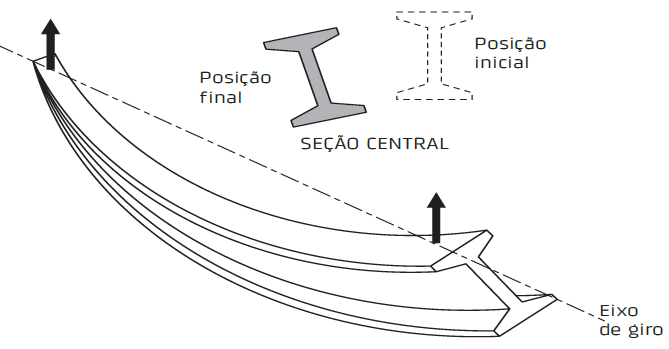 Fig. 2.32 Deformação de  viga esbelta durante o içamento.
204
2.7.4 TOMBAMENTO E ESTABILIDADE LATERAL DE VIGAS POR CAUSA DE VÍNCULOS INCOMPLETOS
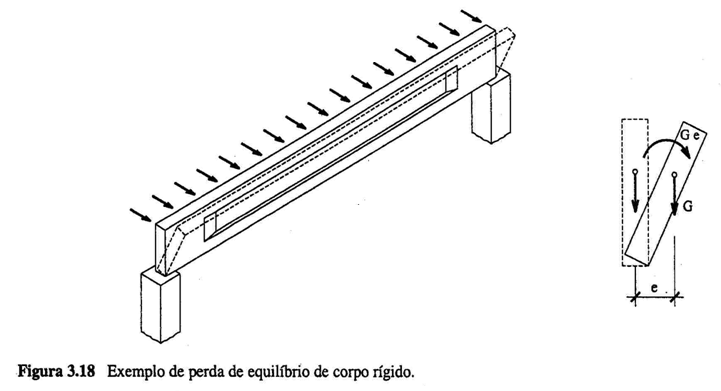 205
2.7.5 DIMENSIONAMENTO DOS
DISPOSITIVOS DE IÇAMENTO
O dimensionamento consiste em avaliar a resistência do dispositivo e a transmissão da força para a peça. As alças de içamento são os dispositivos mais comuns.

As alças, e outros dispositivos de levantamento, devem ser projetadas para 4 vezes o peso a ser levantado.

Nas alças podem ser empregados aços ASTM A36, cordoalhas de protensão e cabos de aço. Não devem ser empregados CA-25, 50 e 60 (falta de ductilidade adequada).
206
2.7.5 DIMENSIONAMENTO DOS DISPOSITIVOS DE IÇAMENTO
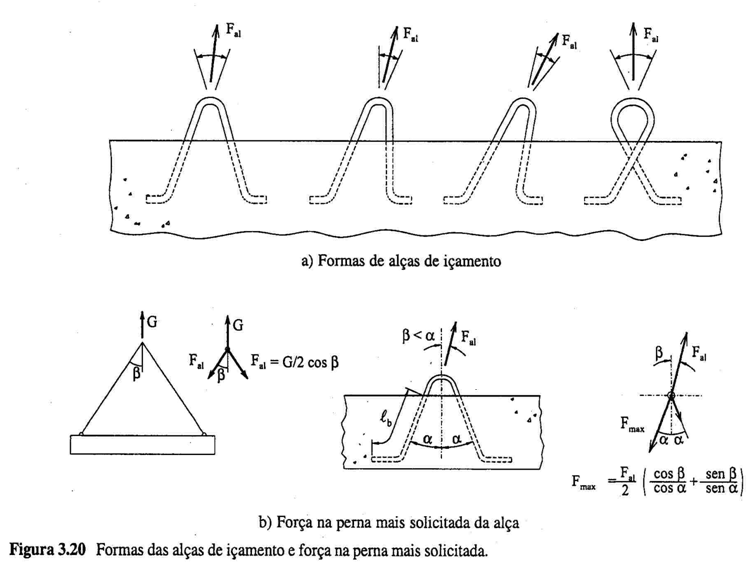 207
2.7.5 DIMENSIONAMENTO DOS DISPOSITIVOS DE IÇAMENTO
Alças com barras de aço, devido à curvatura, devem ter um coeficiente de redução para a resistência do material.

Deve-se ter atenção no detalhamento das alças  para a possibilidade de rompimento superficial do concreto, para o caso de elementos de pequena espessura, como as lajes.
208
2.7.5 DIMENSIONAMENTO DOS DISPOSITIVOS DE IÇAMENTO
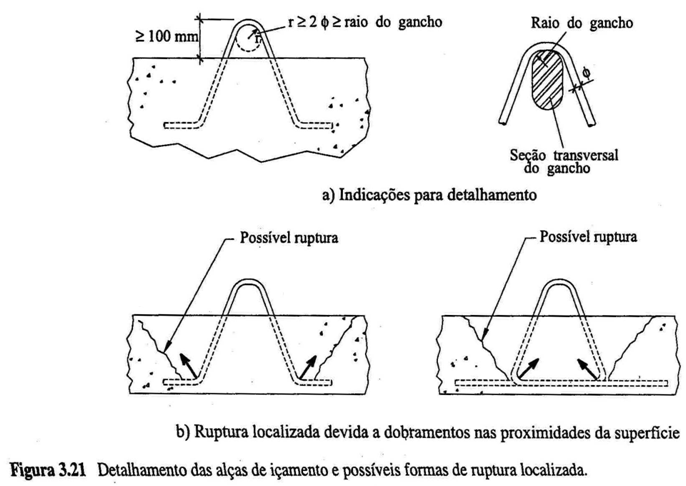 209
2.7.6 OUTRAS RECOMENDAÇÕES
Na fase de desmoldagem merecem ser destacados:

Resistência do concreto na data da desmoldagem;

Tensões de sucção e de aderência do elemento na fôrma.
210
2.7.6 OUTRAS RECOMENDAÇÕES
A estimativa da resistência do concreto na data da desmoldagem pode ser avaliada a partir de corpos de prova curados nas mesmas condições do concreto nos elementos.
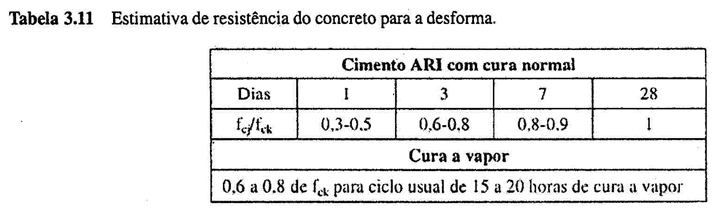 211
2.7.6 OUTRAS RECOMENDAÇÕES
Em relação às tensões de aderência, os valores indicados são de 1,3 kPa para fôrma de aço e 2,4 kPa para fôrma de madeira lisa.

Na fase de armazenamento, normalmente não ocorrem solicitações mais desfavoráveis do que na fase de desmoldagem.

No entanto, pode ser necessário calcular as deformações. A fluência do concreto é um fator agravante, pelo fato do concreto ter pequena idade.
212
2.7.6 OUTRAS RECOMENDAÇÕES
Atenção ao transporte externo, devido aos maiores efeitos dinâmicos, rotação da carroceria devido a  buracos e superelevação. Quanto pior o estado da pista, maiores os efeitos dinâmicos.

Muito cuidado com vigas longas protendidas devido à rotação da carroceria.
213
2.7.6 OUTRAS RECOMENDAÇÕES
Efeitos dinâmicos na movimentação
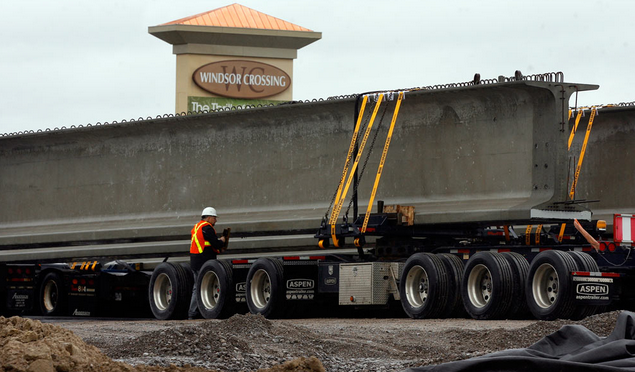 (http://www.aggregateresearch.com/articles/26346/Giant-concrete-beams-arrives.aspx)
214
2.7.6 OUTRAS RECOMENDAÇÕES
Efeitos dinâmicos na movimentação
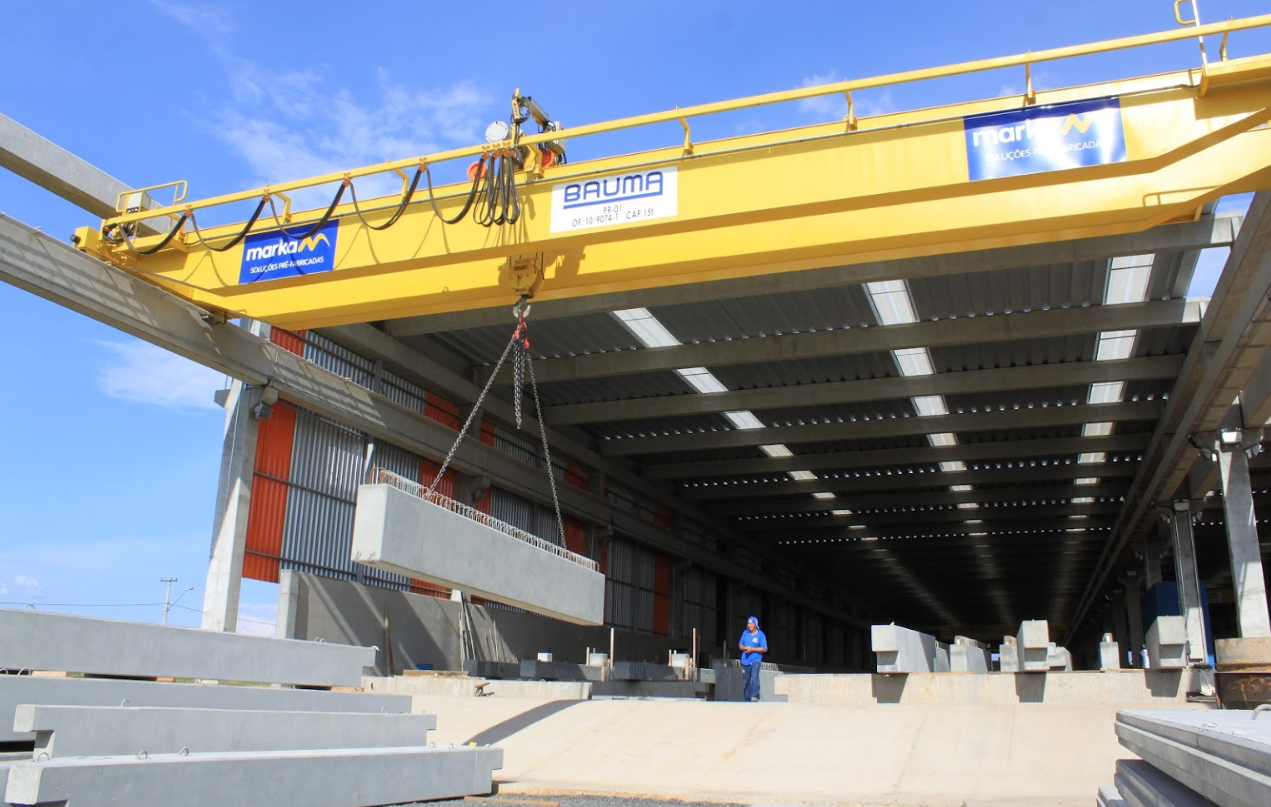 (http://www.markaweb.com.br/)
215
2.7.6 OUTRAS RECOMENDAÇÕES
A fase de montagem de estruturas pré-moldadas deve ser objeto de grande atenção, devido principalmente à atuação de cargas não simétricas, ação do vento, desvios de execução dos elementos e de montagem, e ao fato de as ligações não serem, em muitos casos, efeti-vadas logo após a colocação dos elementos pré-moldados.

Existe indicação de que ¾ dos problemas das estruturas pré-moldadas ocorrem na montagem.
216
2.7.6 OUTRAS RECOMENDAÇÕES
Durante a montagem verificar as condições de segurança, considerando o vento e desvios dos elementos. Recorrer a ligações e escoramentos provisórios, se necessário. Atentar para possíveis deformações dos elementos, que podem resultar dificuldades na montagem de outros elementos.
217
2.7.6 OUTRAS RECOMENDAÇÕES
No caso de painéis de laje sobre viga, quando colocados não simetricamente, deve-se verificar a excentricidade da carga para um certo número de painéis, compatível com o esquema de montagem previsto.

A excentricidade da carga produz torção na viga e em sua ligação com o pilar. O pilar e sua ligação com a fundação são submetidos à flexão correspondente à torção aplicada na viga.

A montagem de painéis sobre fachadas também devem ser objeto de análise.
218
2.7.6 OUTRAS RECOMENDAÇÕES
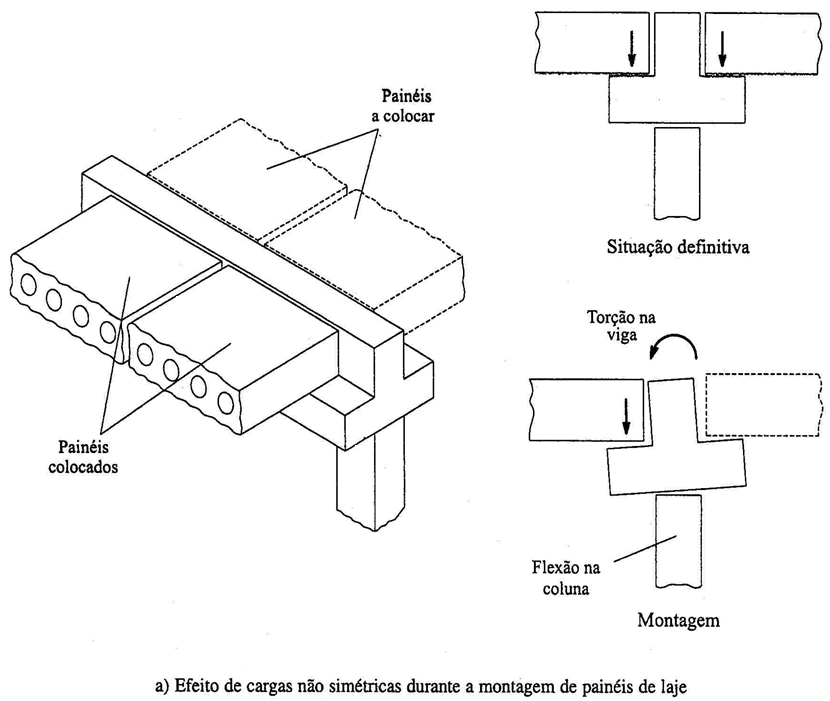 219
2.7.6 OUTRAS RECOMENDAÇÕES
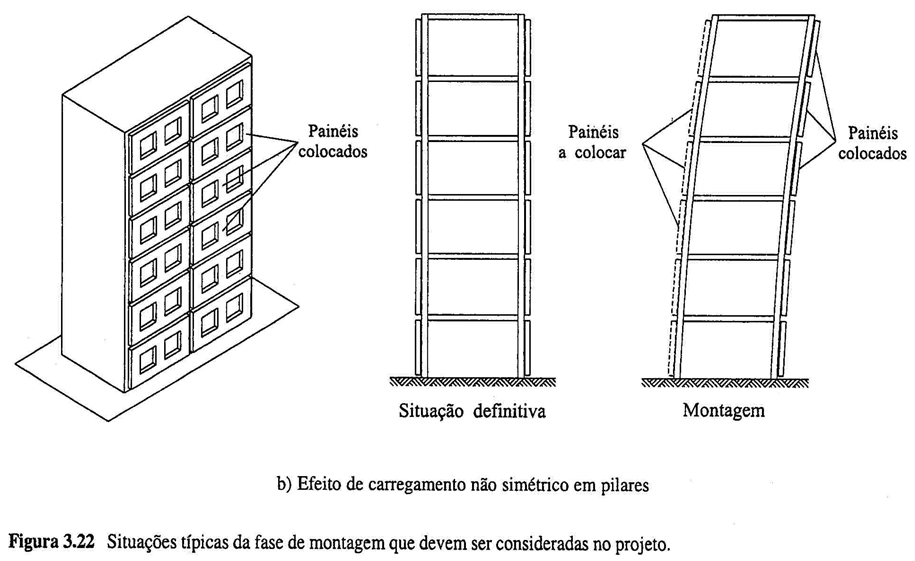 220
2.7.6 OUTRAS RECOMENDAÇÕES
No caso de edifícios de múltiplos pavimentos, há a recomendação de não fazer a montagem de mais de dois pavimentos sobre o último com ligações efetivadas.
221
2.8 ANÁLISE DA ESTABILIDADE GLOBAL
Estabilidade Global é relativa à capacidade da estrutura transmitir com segurança (incluindo efeitos de 2a ordem, que são aqueles decor-rentes da estrutura na posição deformada) as ações laterais (vento, desaprumo), para as fundações e apresentar rigidez para limitar os movimentos provocados pelas ações.
222
2.8 ANÁLISE DA ESTABILIDADE GLOBAL
As cargas verticais causam momentos fletores de 2a ordem nos pilares, devido à posição defor-mada da estrutura.
Os momentos fletores de 1a ordem são aqueles devidos à estrutura não deformada.
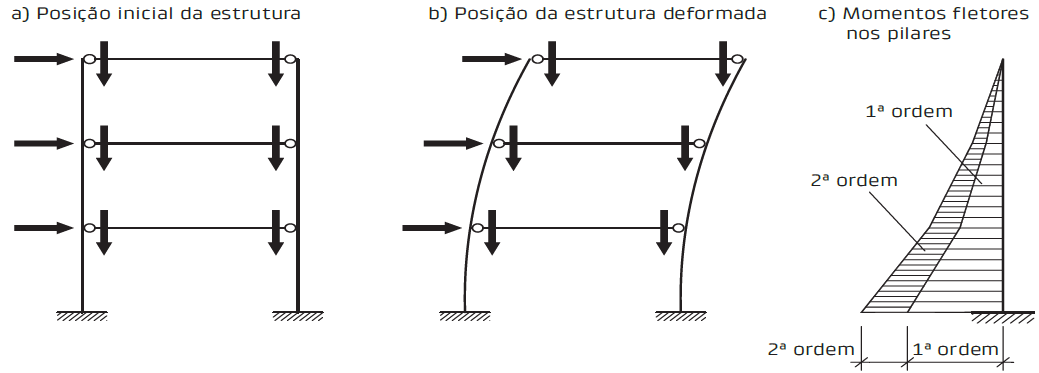 223
2.8 ANÁLISE DA ESTABILIDADE GLOBAL
As não linearidades geométrica (mudança de posição da estrutura) e física devem ser consideradas, sendo a física relativa à mudança de comportamento do concreto com o nível de solicitação (tensão).
224
2.8 ANÁLISE DA ESTABILIDADE GLOBAL
A verificação da Estabilidade Global é semelhante nas estruturas de CML e CPM, considerando a questão das ligações no CPM, que entre viga e pilar podem ser tratadas como semirrígidas.

Dois parâmetros,  e z , podem ser utilizados para verificação da estabilidade.  verifica a necessidade de considerar os efeitos de 2a ordem, e z possibilita considerar esses efeitos, de maneira simplificada.
225
2.8 ANÁLISE DA ESTABILIDADE GLOBAL
O parâmetro  é:




h = altura total do edifício;
 Nk = soma de todas as cargas verticais;
(EI)eq = rigidez à flexão equivalente na direção considerada.
226
2.8 ANÁLISE DA ESTABILIDADE GLOBAL
Os limites para  (NBR 6118) são:

lim = 0,2 + 0,1n     , para n  3

lim = 0,6                 , para n  4

(caso o contraventamento seja feito apenas por pórticos, esse limite deve ser reduzido para 0,5).
227
2.8 ANÁLISE DA ESTABILIDADE GLOBAL
A rigidez (EI)eq é diminuída com ligações articuladas (viga/pilar), sendo baixa, e à medida que aumenta a rigidez da ligação, aumenta a rigidez (EI)eq , e o parâmetro  diminui.

Se o parâmetro  for menor que os valores limites, os efeitos globais de 2a ordem não necessitam ser considerados.
228
2.8 ANÁLISE DA ESTABILIDADE GLOBAL
Para estruturas em CPM em pórticos:




onde  é o coeficiente redutor de rigidez das vigas e dos pilares do pórtico, e n é o número de pavimentos.
Para pórticos com ligações articuladas e  = 0,4 tem-se lim = 0,32 e 0,44 para um e quatro pavimentos.
229
2.8 ANÁLISE DA ESTABILIDADE GLOBAL
O coeficiente z multiplica os momentos fletores que tendem a provocar o tombamento da estrutura:





M1d = momento fletor de 1a ordem na base da estrutura, devido às ações que tendem a produzir o tombamento;
Md = primeira avaliação do momento fletor de 2a ordem, calculado com a estrutura deslocada pelo momento fletor de 1a ordem.
230
2.8 ANÁLISE DA ESTABILIDADE GLOBAL
M1d e Md são:
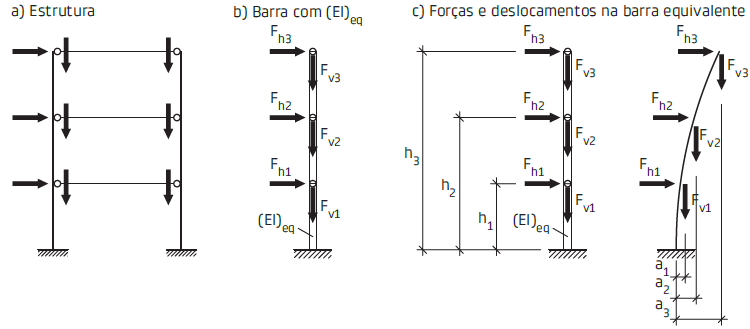 231
2.8 ANÁLISE DA ESTABILIDADE GLOBAL
Segundo a NBR 6118, a validade do coeficiente z é limitada a estruturas reticuladas de no mínimo quatro andares, e:

Se z for menor que 1,1, não será necessário considerar os efeitos globais de 2a ordem;
Se z for menor que 1,3 e maior que 1,1, multiplicam-se os esforços devidos aos momentos de 1a ordem por 0,95z ;
Se z for maior que 1,3, o processo deixa de valer.
232
2.8 ANÁLISE DA ESTABILIDADE GLOBAL
A NBR 9062 diz que o coeficiente z pode ser aplicado mesmo em estruturas com menos de quatro pavimentos, se o edifício apresentar geometria regular. 

E os valores que multiplicam os esforços devidos aos momentos de 1a ordem são:

0,95z  para 1,1  z  1,2

e z para 1,2 < z  1,3
233
2.8 ANÁLISE DA ESTABILIDADE GLOBAL
A não linearidade física deve ser considerada, e a rigidez à flexão é diminuída relativamente à rigidez integral da seção, por meio de coeficientes redu-tores. A NBR 6118 apresenta:

Lajes: (EI)sec = 0,3 Ec Ic

Vigas: (EI)sec = 0,4 Ec Ic para A’s  As

(EI)sec = 0,5 Ec Ic para A’s = As

Pilares: (EI)sec = 0,8 Ec Ic

Ec = módulo de elasticidade secante (pode ser majorado em 10 %);
Ic = momento de inércia da seção bruta.
234
2.8 ANÁLISE DA ESTABILIDADE GLOBAL
Os valores da NBR 6118 “podem” ser aplicados em estruturas em CPM com ligações rígidas entre pilares e vigas. No entanto, no caso de ligações articuladas, onde os pilares trabalham em balanço e engastados na fundação, pode ser usado o coeficiente 0,5 (viga) ou 0,4.
235
2.8 ANÁLISE DA ESTABILIDADE GLOBAL
A NBR 9062 sugere os coeficientes, para z < 1,3:

Lajes: 0,25
Vigas em CA: 0,5
Vigas em CP para toda a seção composta: 0,8
Pilares:
0,4 para estruturas com ligação viga x pilar articulada com um pavimento ou galpões;
0,55 para estruturas com ligações semir-rígidas com até quatro pavimentos;
0,7 para estruturas com ligações semir-rígidas com cinco ou mais pavimentos.
236
2.8 ANÁLISE DA ESTABILIDADE GLOBAL
Na determinação dos momentos fletores de 2ª  ordem pode ser indicado considerar a defor-mação da fundação da estrutura, principal-mente no caso de ligações articuladas.

O livro apresenta também um método simplificado para avaliação dos efeitos de 2ª ordem, o “método da amplificação dos momentos” (moment magnification method).
237
ANEXO A-2 - ESTABILIDADE GLOBAL
Para a estrutura, calcular os momentos fletores na base e no topo dos pilares, considerando os efeitos de 1ª e de 2ª  ordem globais, pelo método do z .
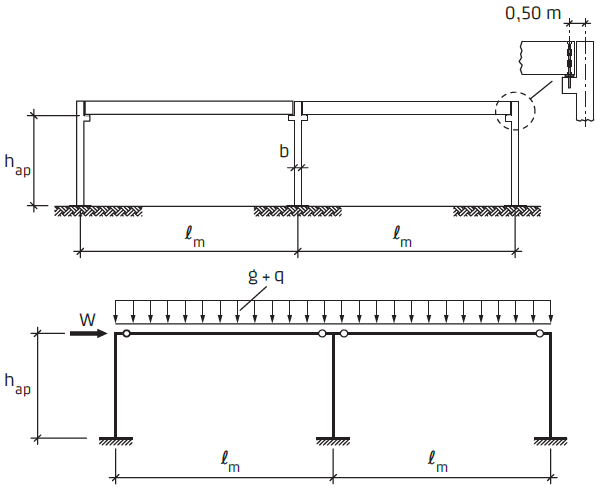 238
ANEXO A-2 - ESTABILIDADE GLOBAL
Dados:

- distância entre eixos dos pilares: m = 15 m;
- seção transversal dos pilares: 0,4 x 0,4 m;
- distância da fundação ao consolo: hap = 6,5 m;
- ações (valores característicos):
g = 13 kN/m,
q = 7 kN/m,
W = 80 kN;
- módulo de elasticidade 
do concreto:
Ec = 30 GPa.
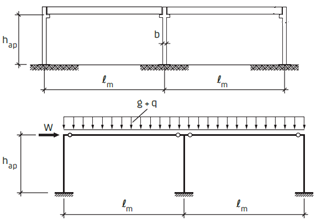 239
ANEXO A-2 - ESTABILIDADE GLOBAL
Considerar:

- a ligação da viga nos pilares como articulação perfeita;
- desaprumo (ad) de 21,7 mm no topo dos pilares;
- ligações dos pilares na fundação perfeitamente rígidas (engastamento perfeito);
240
ANEXO A-2 - ESTABILIDADE GLOBAL
Considerar:

- três situações:
a) ações verticais permanentes e variáveis (G e Q); b) ações verticais e ações laterais (G, Q e W + desaprumo);
c) ações verticais permanentes G e ações laterais W (+ desaprumo).
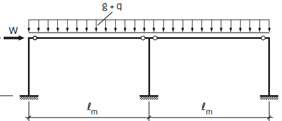 241
ANEXO A-2 - ESTABILIDADE GLOBAL
Analisar:

- os efeitos da ligação do pilar com a fundação com uma rigidez f = 80 MN.m (cada pilar);

- as diferenças em relação ao procedimento apresentado em Hogeslag (1990).
242
ANEXO A-2 - ESTABILIDADE GLOBALA.2.1 CONSIDERAÇÕES INICIAIS
O vento (W) e o desaprumo da estrutura são as ações laterais que produzem momentos fletores de 1a ordem (M1d,t) e tombamento da estrutura equivalente.

Deve ser também prevista a ação de frenagem de pontes rolantes em galpões.
243
ANEXO A-2 - ESTABILIDADE GLOBALA.2.1 CONSIDERAÇÕES INICIAIS
Adota-se a situação extrema de todos os desaprumos serem na mesma direção.

Uma avaliação mais realista seria com uma redução para considerar a baixa probabilidade de ocorrência de desaprumos máximos em todos os pilares na mesma direção.
244
ANEXO A-2 - ESTABILIDADE GLOBALA.2.1 CONSIDERAÇÕES INICIAIS
Estrutura equivalente:
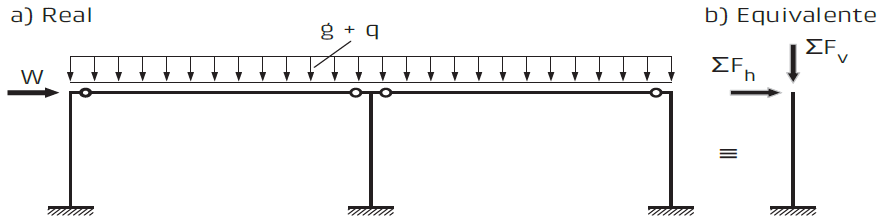 245
ANEXO A-2 - ESTABILIDADE GLOBALA.2.1 CONSIDERAÇÕES INICIAIS
De forma simplificada, os coeficientes de combinações das ações serão considerados com valor de 1,4 (f) para todas as ações.

No caso de existirem diferentes ações variáveis, uma pode ser considerada principal, e as demais secundárias, com coeficientes de redução ().

Ações que produzem momentos fletores de 1a ordem na estrutura real, mas não produzem tombamento na estrutura equivalente, são a carga permanente (G) e a carga variável (Q) das vigas.
246
ANEXO A-2 - ESTABILIDADE GLOBALA.2.1 CONSIDERAÇÕES INICIAIS
Momentos fletores de 1ª ordem nos pilares da estrutura real, devidos aos carregamentos verticais:

a) no topo
Mtopo = [1,4 (7 + 13) . 14,0/2] . 0,5 +
+ [1,4 (7 + 13) . 0,52/2] = 101,5 kN.m

b) na base
Mbase = 101,5/2 = 50,7 kN.m
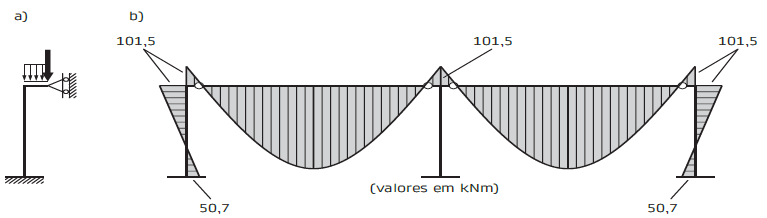 247
ANEXO A-2 - ESTABILIDADE GLOBALA.2.2 CONSIDERANDO A LIGAÇÃO DO PILAR COM A  FUNDAÇÃO PERFEITAMENTE RÍGIDA (ENGASTAMENTO)
a) Combinação de ações G e Q

Essas ações verticais provocam somente momentos fletores de 1ª ordem (M1d) na estrutura real, e não produzem tombamento na estrutura equivalente, nem produzem efeito de 2a  ordem global.
248
ANEXO A-2 - ESTABILIDADE GLOBALA.2.2 CONSIDERANDO A LIGAÇÃO DO PILAR COM A  FUNDAÇÃO PERFEITAMENTE RÍGIDA (ENGASTAMENTO)
b) Combinação das ações G, Q e W + desaprumo 

Na estrutura equivalente:

- força horizontal de cálculo:

Fhd = 1,4 . 80 = 112 kN

- força vertical de cálculo:

Fvd = (1,4 . 13 + 1,4 . 7) . 15,0 . 2 = 840 kN
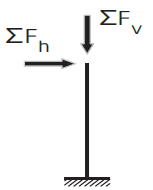 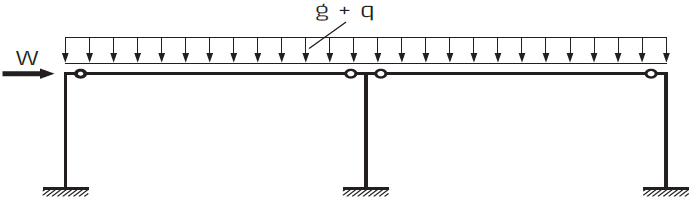 249
ANEXO A-2 - ESTABILIDADE GLOBALA.2.2 CONSIDERANDO A LIGAÇÃO DO PILAR COM A  FUNDAÇÃO PERFEITAMENTE RÍGIDA (ENGASTAMENTO)
O momento de inércia da estrutura equivalente para esse caso é a soma do momento de inércia de cada um dos três pilares:

Ieq = 3Ip = 3 (0,40 . 0,403)/12 = 6,4 . 10-3 m4

Levando em conta a redução da inércia de 0,4 (indicada para ligação viga x pilar articulada):

Eleq,red = 0,4Eleq = 0,4 (30,0 . 106) . (6,4 . 10-3)
            = 76,8 . 103 kN.m2
250
ANEXO A-2 - ESTABILIDADE GLOBALA.2.2 CONSIDERANDO A LIGAÇÃO DO PILAR COM A  FUNDAÇÃO PERFEITAMENTE RÍGIDA (ENGASTAMENTO)
Momento fletor de 1a ordem na base da estrutura equivalente devido à ação horizontal e desaprumo:

M1d,t = 112 . 6,5 + 840 . 0,0217
 efeito de W
 + efeito do desaprumo

M1d,t = 728,0 + 18,0 = 746,0 kN.m


(o efeito do desaprumo é pequeno nesse caso)
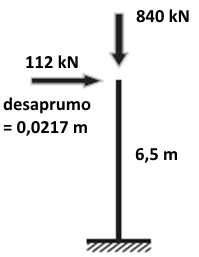 251
ANEXO A-2 - ESTABILIDADE GLOBALA.2.2 CONSIDERANDO A LIGAÇÃO DO PILAR COM A  FUNDAÇÃO PERFEITAMENTE RÍGIDA (ENGASTAMENTO)
O deslocamento horizontal no topo da estrutura equivalente, calculada como viga em balanço sujeita a forças na sua extremidade devidas à ação horizontal e à componente da força vertical produzida pelo desaprumo ad, é:
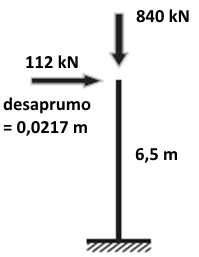 252
ANEXO A-2 - ESTABILIDADE GLOBALA.2.2 CONSIDERANDO A LIGAÇÃO DO PILAR COM A  FUNDAÇÃO PERFEITAMENTE RÍGIDA (ENGASTAMENTO)
O valor do momento fletor de 2a ordem, calculado com a estrutura equivalente deslocada pelo momento fletor de 1a ordem (M1d,t), é:

Md = Fvd . a = 840 . 0,1368 = 114,9 kN.m

e:
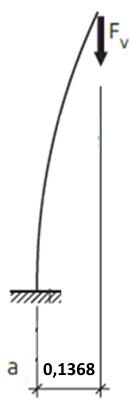 M1d,t = momento fletor de 1a ordem na base da estrutura equivalente, devido às ações que tendem a produzir o tombamento;
Md = primeira avaliação do momento fletor de 2a ordem, calculado com a estrutura equivalente deslocada pelo momento fletor de 1a ordem (M1d,t).
253
ANEXO A-2 - ESTABILIDADE GLOBALA.2.2 CONSIDERANDO A LIGAÇÃO DO PILAR COM A  FUNDAÇÃO PERFEITAMENTE RÍGIDA (ENGASTAMENTO)
O valor de z é:
Com z = 1,182 > 1,1 e < 1,3, pode-se considerar o efeito de 2a ordem utilizando o z . Como está no intervalo entre 1,1 e 1,2, o momento fletor de 1a ordem da estrutura equivalente (M1d,t) pode ser corrigido pelo fator 0,95z :

M1d,t,corr = (0,95 . 1,182) 746,0 = 837,7 kN.m
254
ANEXO A-2 - ESTABILIDADE GLOBALA.2.2 CONSIDERANDO A LIGAÇÃO DO PILAR COM A  FUNDAÇÃO PERFEITAMENTE RÍGIDA (ENGASTAMENTO)
A diferença entre os momentos fletores é a estimativa do momento fletor de 2ª ordem:

M2d,est = 837,7  746,0 = 91,7 kN.m

Se não for aplicado o fator redutor 0,95, o momento torna-se:

M2d,est = 1,182 . 746,0 = 881,8 kN.m

E a diferença aumenta para 135,8 kN.m, maior que a primeira estimativa (Md = 114,9 kN.m).
255
ANEXO A-2 - ESTABILIDADE GLOBALA.2.2 CONSIDERANDO A LIGAÇÃO DO PILAR COM A  FUNDAÇÃO PERFEITAMENTE RÍGIDA (ENGASTAMENTO)
Os momentos fletores na base dos três pilares são os resultantes da superposição dos momentos fletores de 1ª ordem (da estrutura real) com o momento fletor que produz tombamento (M1d,t,corr = 837,7 kN.m), dividido pelos três pilares.
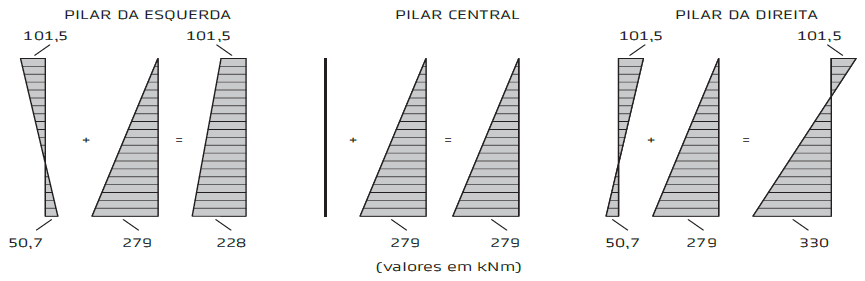 837,7/3  279 kN.m
256
ANEXO A-2 - ESTABILIDADE GLOBALA.2.2 CONSIDERANDO A LIGAÇÃO DO PILAR COM A  FUNDAÇÃO PERFEITAMENTE RÍGIDA (ENGASTAMENTO)
Não considerando a redução de z (o fator 0,95), os momentos fletores na base dos pilares passariam para 243, 294 e 345 kN.m, valores muito próximos àqueles calculados com auxílio de um programa computacional de análise estrutural, com a consideração mais precisa da não linearidade geométrica.
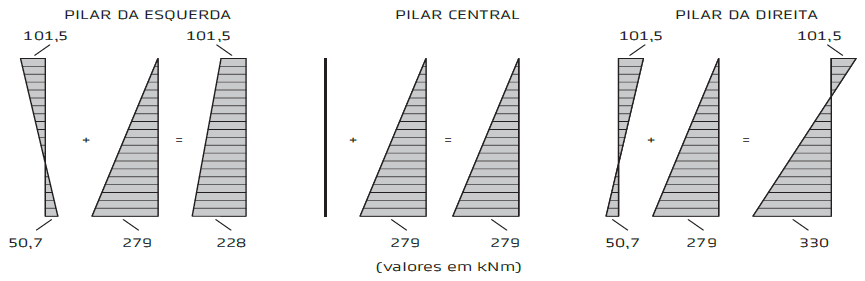 257
ANEXO A-2 - ESTABILIDADE GLOBALA.2.2 CONSIDERANDO A LIGAÇÃO DO PILAR COM A  FUNDAÇÃO PERFEITAMENTE RÍGIDA (ENGASTAMENTO)
c) Ações G, W e desaprumo (sem Q)

São os seguintes resultados:

Fvd = (1,4 . 13) . 15,0 . 2 =  546 kN.m

M1d,t = (1,4 . 80) 6,5 + 546 . 0,0217 = 740,0 kN.m
 W                   +  desaprumo
258
ANEXO A-2 - ESTABILIDADE GLOBALA.2.2 CONSIDERANDO A LIGAÇÃO DO PILAR COM A  FUNDAÇÃO PERFEITAMENTE RÍGIDA (ENGASTAMENTO)
Md = Fvd . a = 546 . 0,1356 = 74,0 kN.m





M1d,t,corr = (0,95 . 1,111) 740,0 = 781,0 kN.m
259
ANEXO A-2 - ESTABILIDADE GLOBALA.2.2 CONSIDERANDO A LIGAÇÃO DO PILAR COM A  FUNDAÇÃO PERFEITAMENTE RÍGIDA (ENGASTAMENTO)
Como é de esperar, os efeitos de 2ª ordem são menores e os momentos fletores nos pilares são menores que no caso anterior. No entanto, essa combinação de ações pode ser crítica no dimensionamento dos pilares quando se considera a força normal.
260
ANEXO A-2 - ESTABILIDADE GLOBALA.2.3 CONSIDERANDO AS DEFORMAÇÕES DAS LIGAÇÕES DOS PILARES COM A FUNDAÇÃO
O coeficiente z passa de 1,182 para 1,215, porque os momentos fletores de 2ª ordem são maiores.
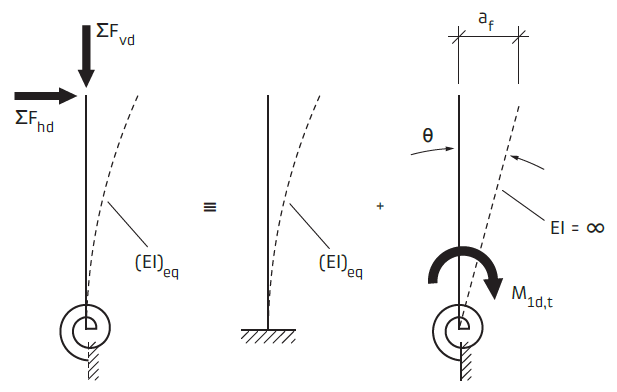 261
ANEXO A-2 - ESTABILIDADE GLOBALA.2.4 COMPARAÇÃO COM O PROCEDIMENTOAPRESENTADO EM HOGESLAG
a) Para fundação indeformável

Resulta o valor  = 1,168, que pode ser comparado ao coeficiente z (0,95 . 1,182 = 1,123).

b) Para ligação deformável

Resulta o valor  = 1,200, que pode ser comparado ao coeficiente z (1,0 . 1,215 = 1,215).
262
ANEXO A-2 - ESTABILIDADE GLOBALA.2.5 ANÁLISE DOS RESULTADOS E CONSIDERAÇÕES FINAIS
O exemplo foi desenvolvido para ser feito sem necessidade de programas computacionais, e com simplificações que podem não ser aceitáveis em projetos reais.
263
ANEXO A-2 - ESTABILIDADE GLOBALA.2.5 ANÁLISE DOS RESULTADOS E CONSIDERAÇÕES FINAIS
Para fazer uma combinação de ações referente a esse assunto, recomenda-se ver a análise desenvolvida em Marin (2009), voltada para edifícios de múltiplos pavimentos, na qual se pode notar a importância de fazer as várias combinações na análise da Estabilidade Global e no dimensionamento dos elementos estruturais.
264
ANEXO A-2 - ESTABILIDADE GLOBALA.2.5 ANÁLISE DOS RESULTADOS E CONSIDERAÇÕES FINAIS
Nesse exemplo, o efeito da deformação da fundação não foi significativo. No entanto, a rigidez da ligação do pilar na base varia bastante em função do tipo de fundação e das características do solo. Se a rigidez da ligação for, por exemplo, 20 % da empregada, o que não seria incomum, o valor do z passaria de 1,215 para 1,365, o que extrapolaria o seu campo de validade de processo aproximado.
265
ANEXO A-2 - ESTABILIDADE GLOBALA.2.5 ANÁLISE DOS RESULTADOS E CONSIDERAÇÕES FINAIS
Os efeitos de segunda ordem avaliados com o coeficiente z , com o procedimento apresentado em Hogeslag (1990) são relativamente próximos, principalmente se levar o valor integral de z . Cabe também registrar que o coeficiente z é de entendimento mais fácil e não necessita do cálculo da força de flambagem, que pode exigir um cálculo mais trabalhoso. Cabe registrar, conforme adiantado na seção 3.8, que a tendência é de considerar a não linearidade geométrica de forma mais precisa diretamente nos programas computacionais, o que tornaria desnecessária a utilização desses processos aproximados.
266